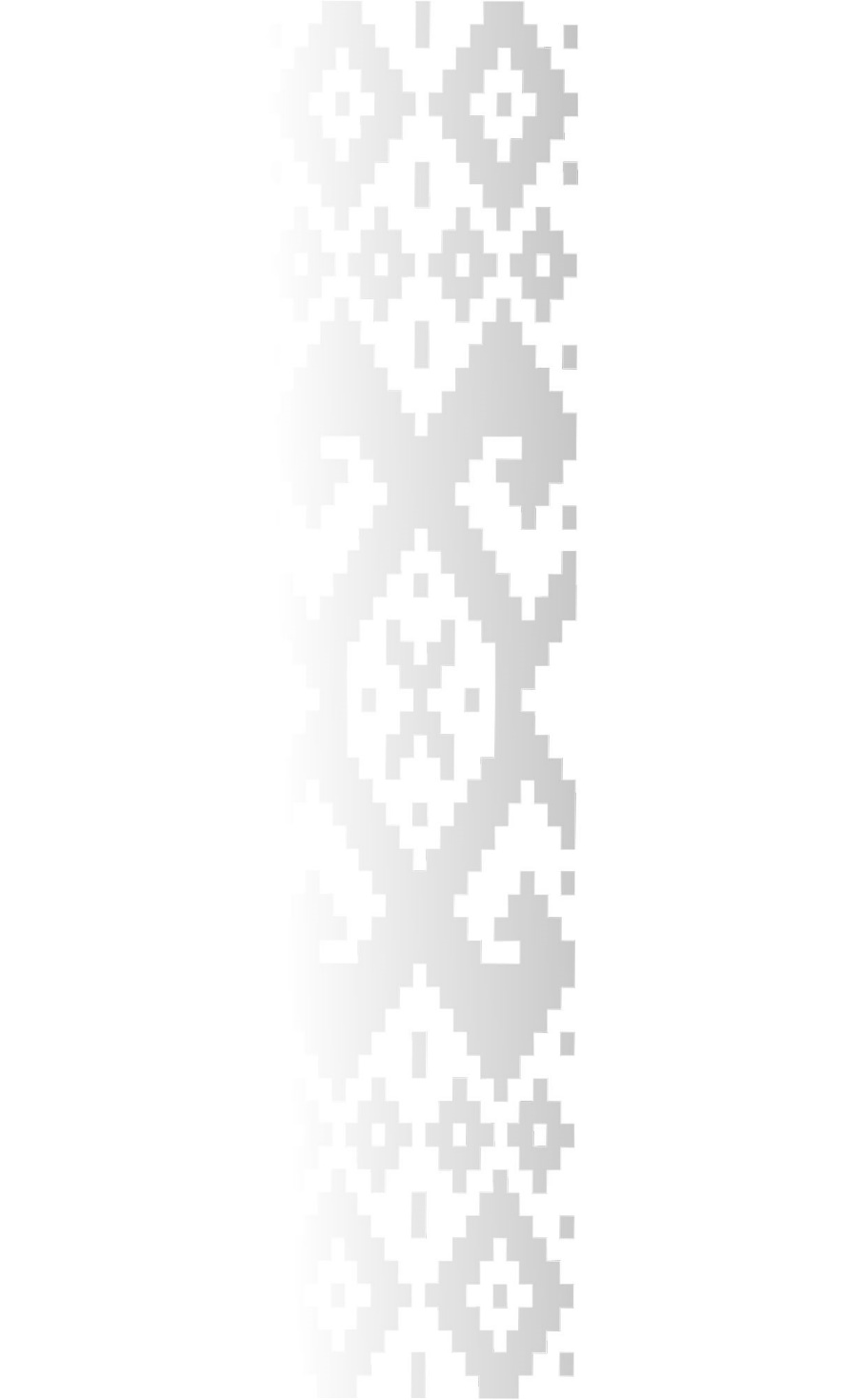 ГОРОДСКОЙ ИНОРМАЦИОННО-ИДЕОЛОГИЧЕСКИЙ ЦЕНТР
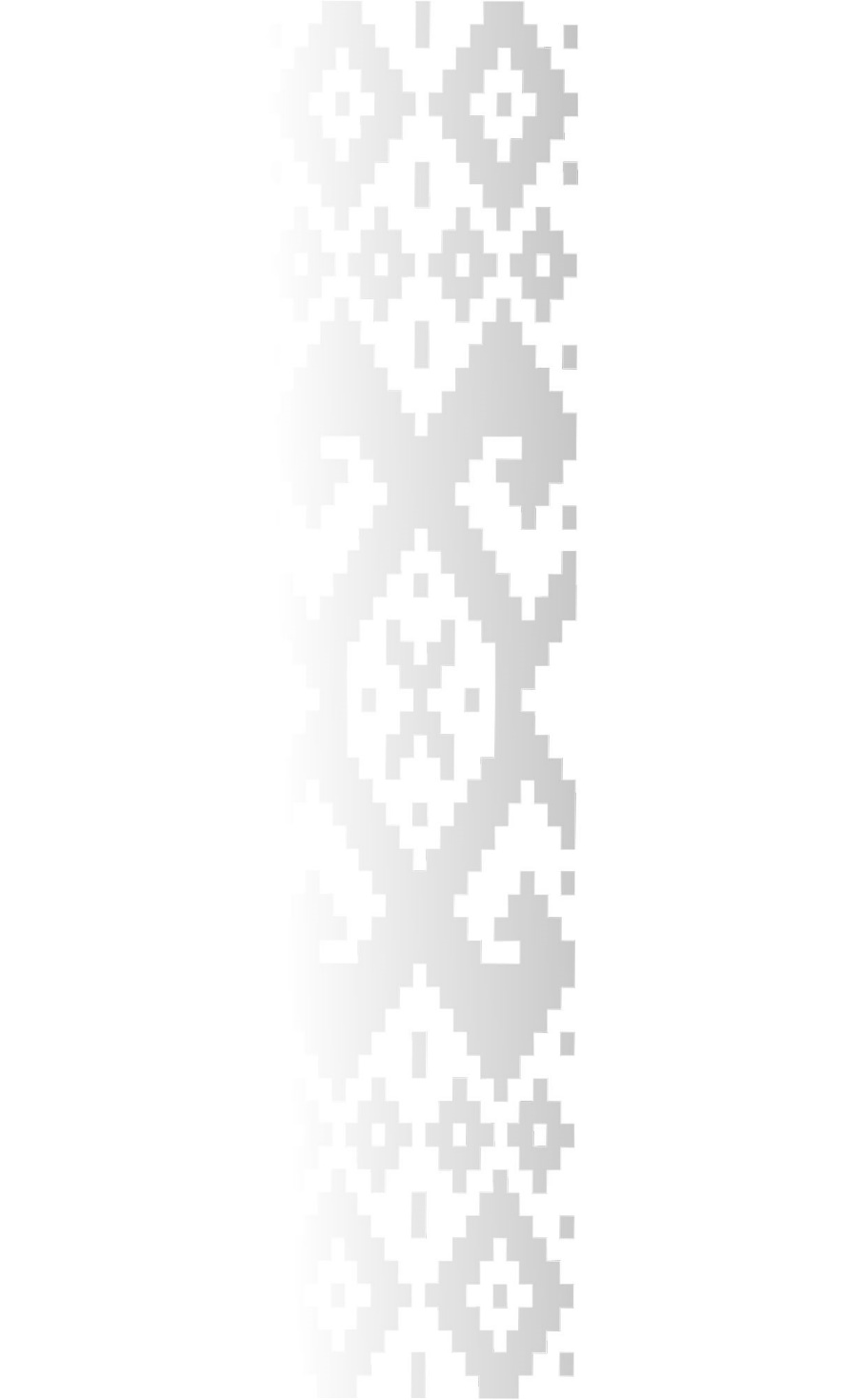 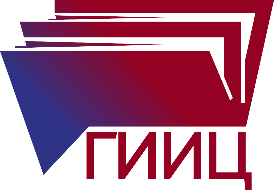 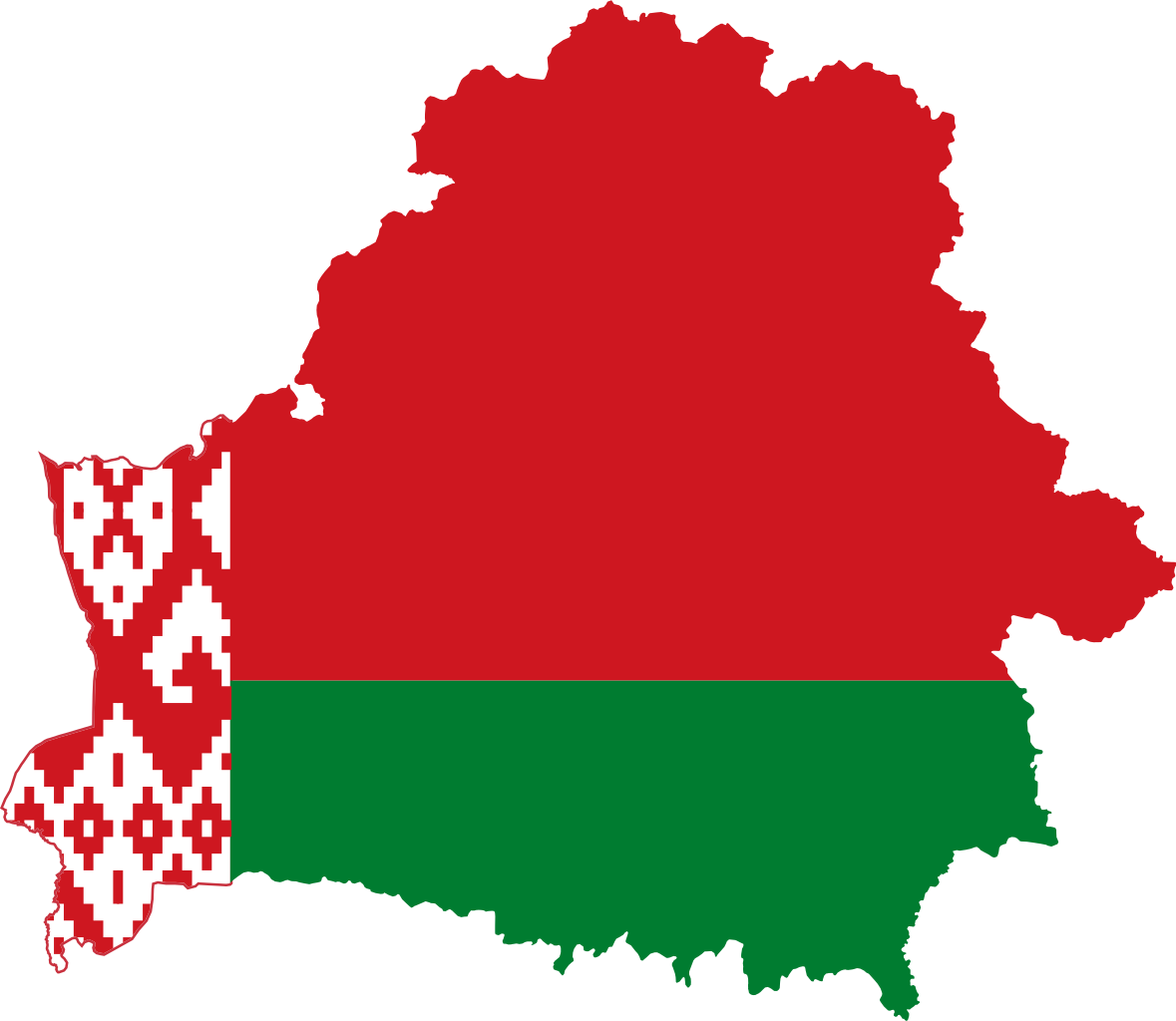 ВЫБОРЫ ДЕПУТАТОВ 2024: 

АРГУМЕНТЫ 
И ФАКТЫ
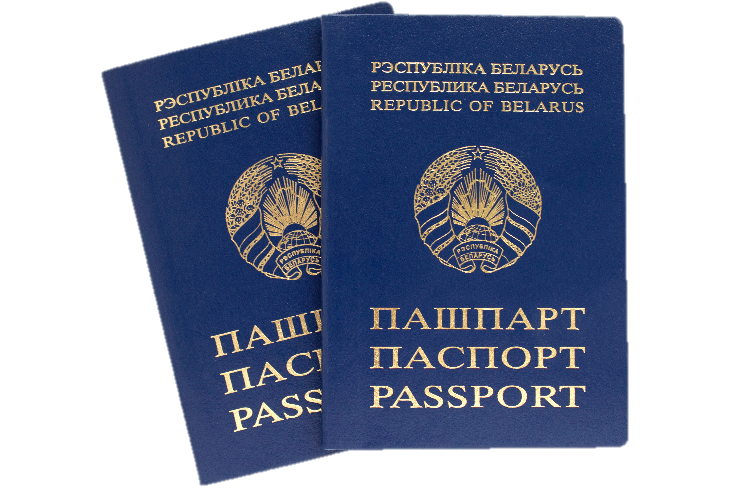 http://goridcentr.csgpb.by/
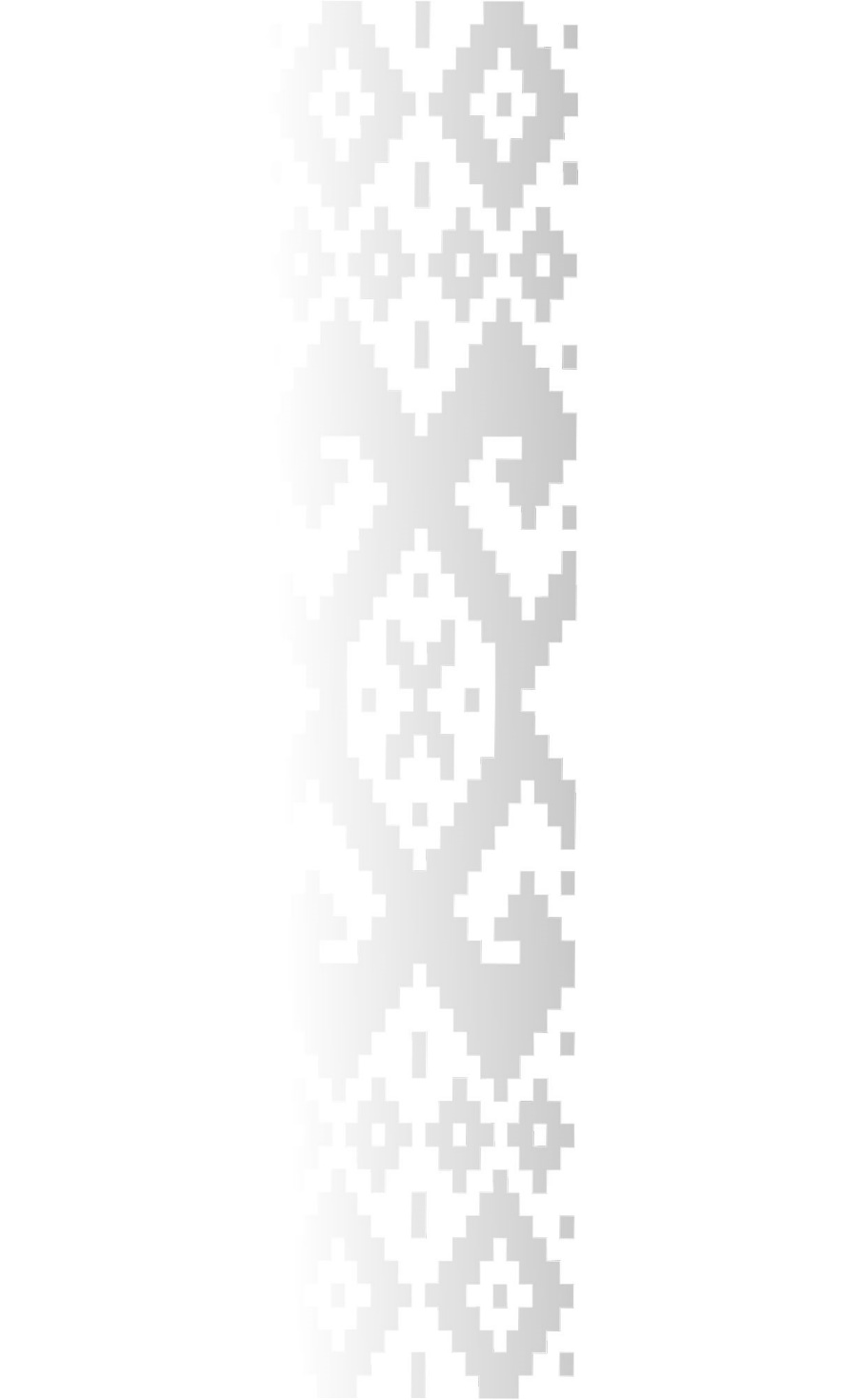 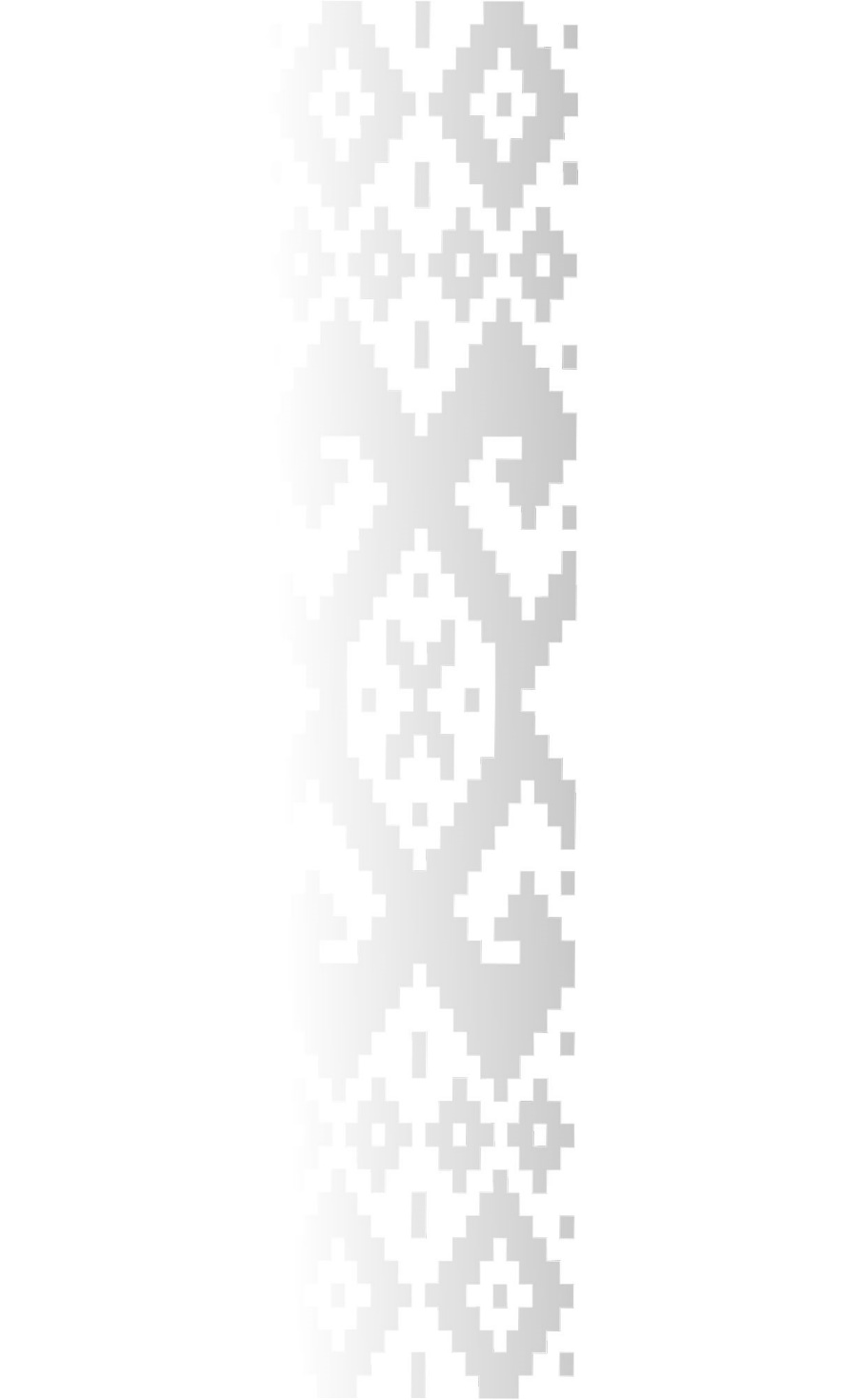 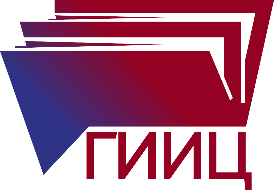 В нашей стране максимально реализован конституционный принцип народовластия, закрепленный в статье 3 Основного Закона Республики Беларусь:
«Народ осуществляет свою власть непосредственно,        через представительные                                и иные органы в формах                 и пределах, определенных Конституцией».
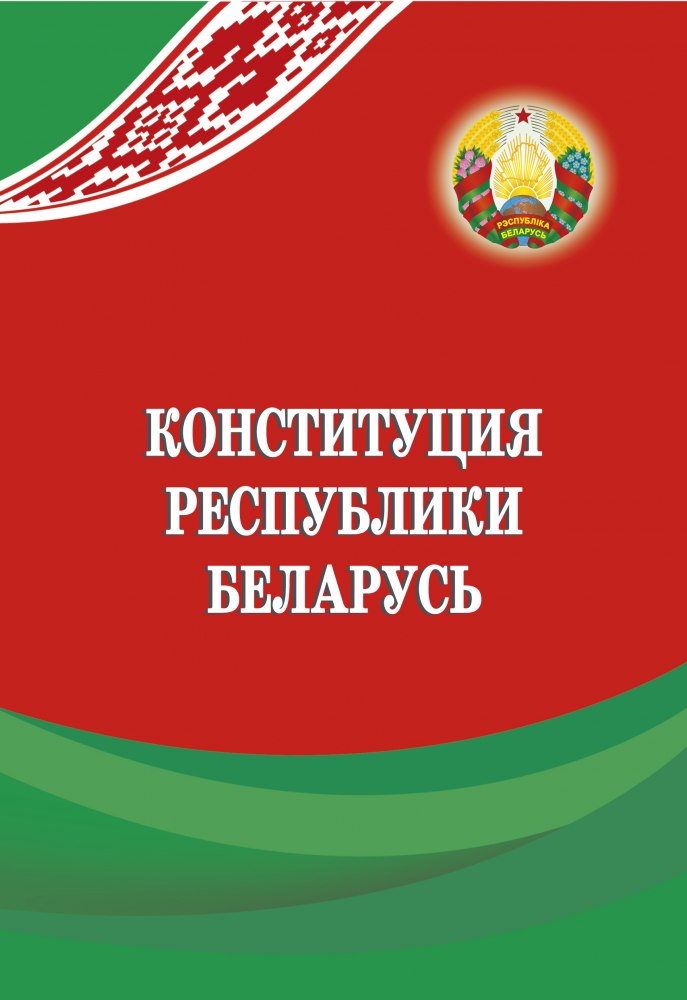 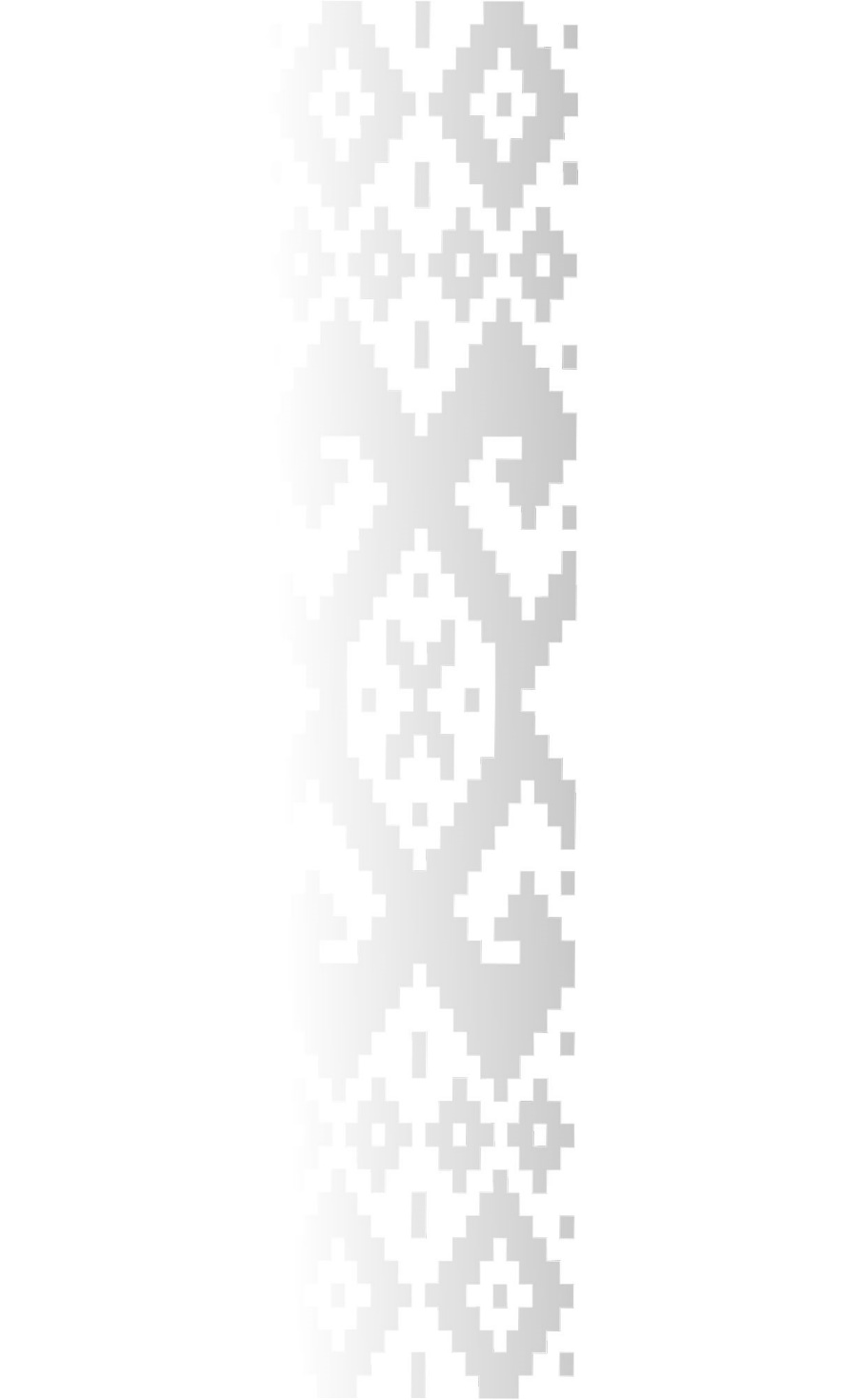 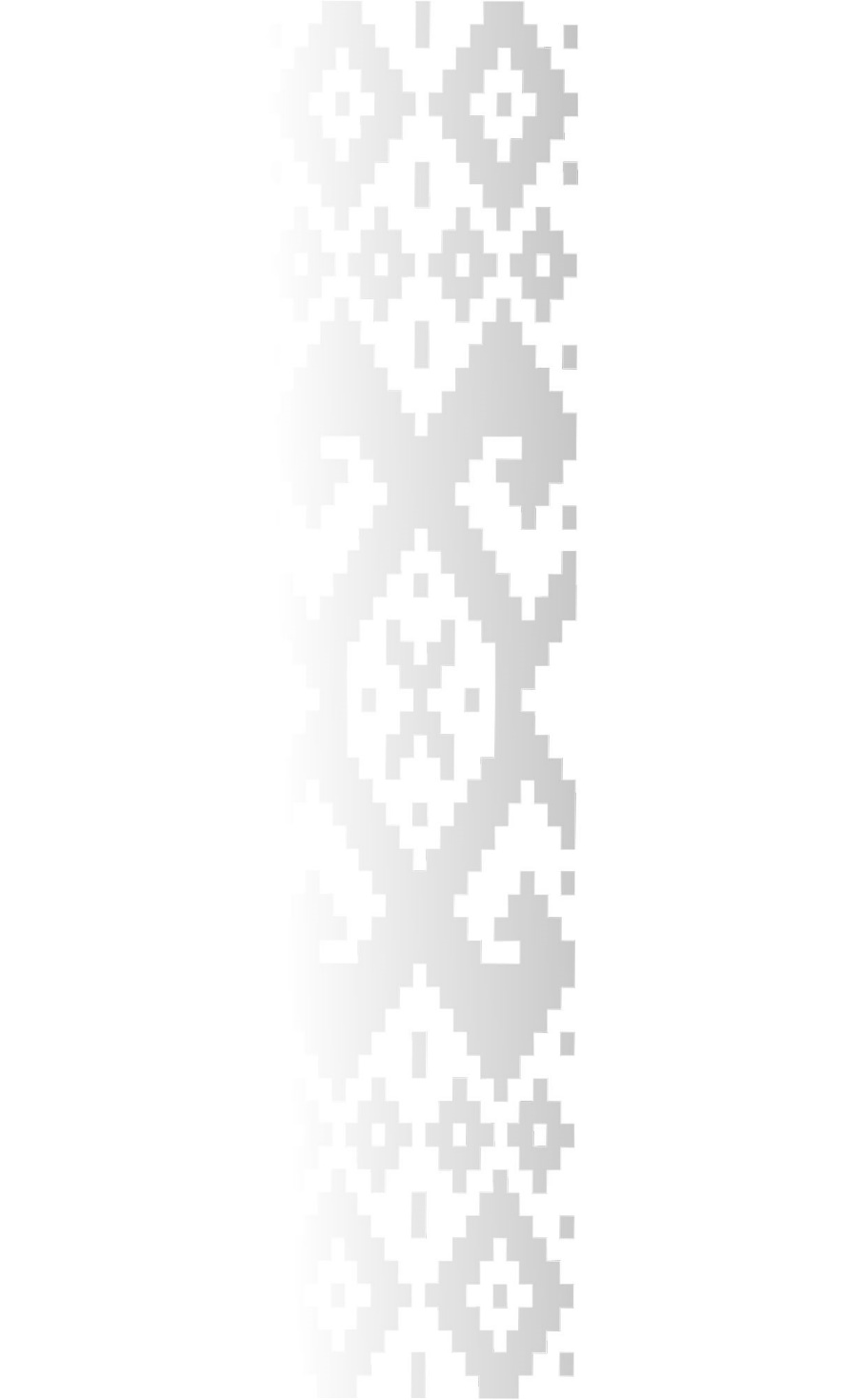 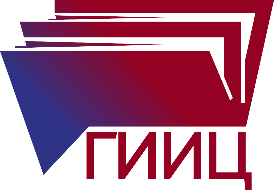 Президент Республики Беларусь А.Г. Лукашенко                  20 ноября 2023 г. подписал указы:

№ 367 «О назначении выборов депутатов»;
№ 368 «О назначении выборов в Совет Республики Национального собрания Республики Беларусь».
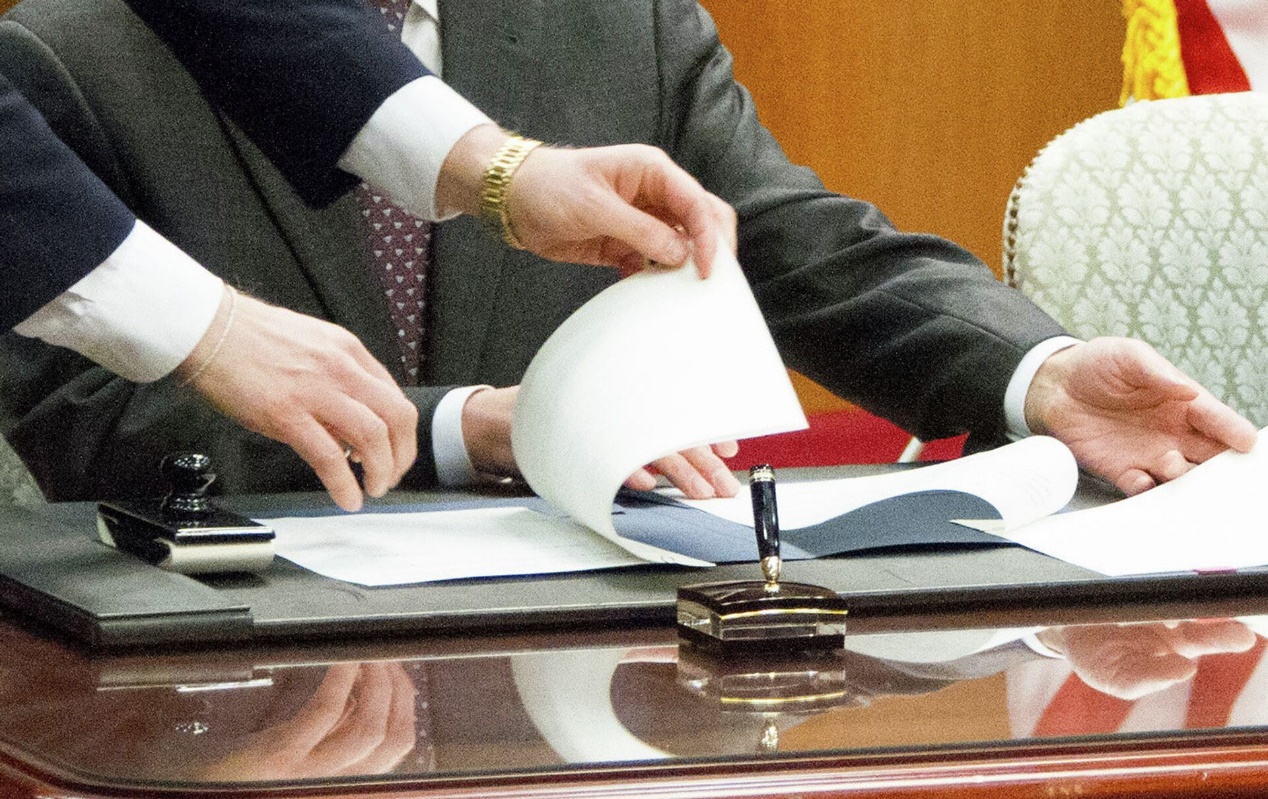 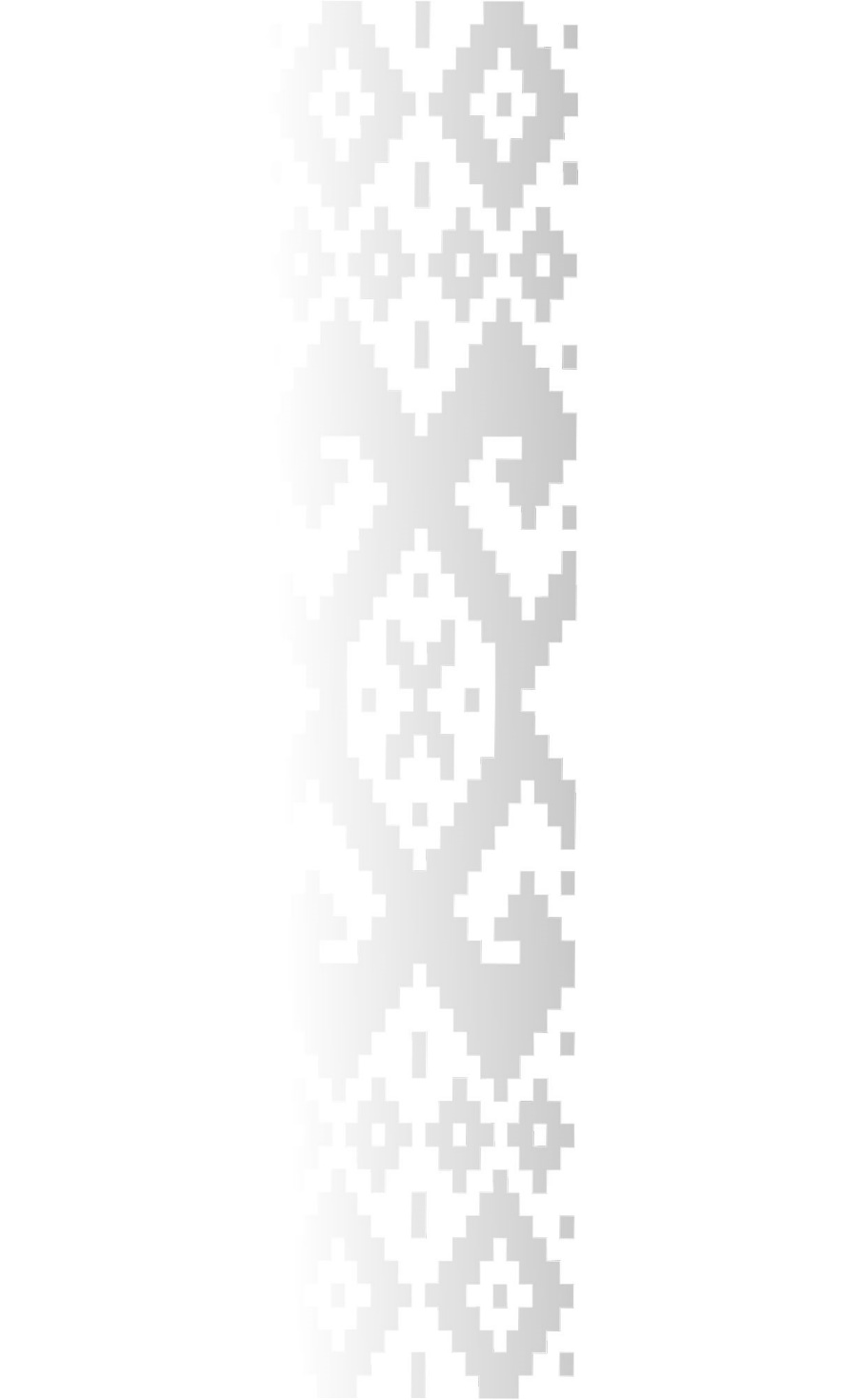 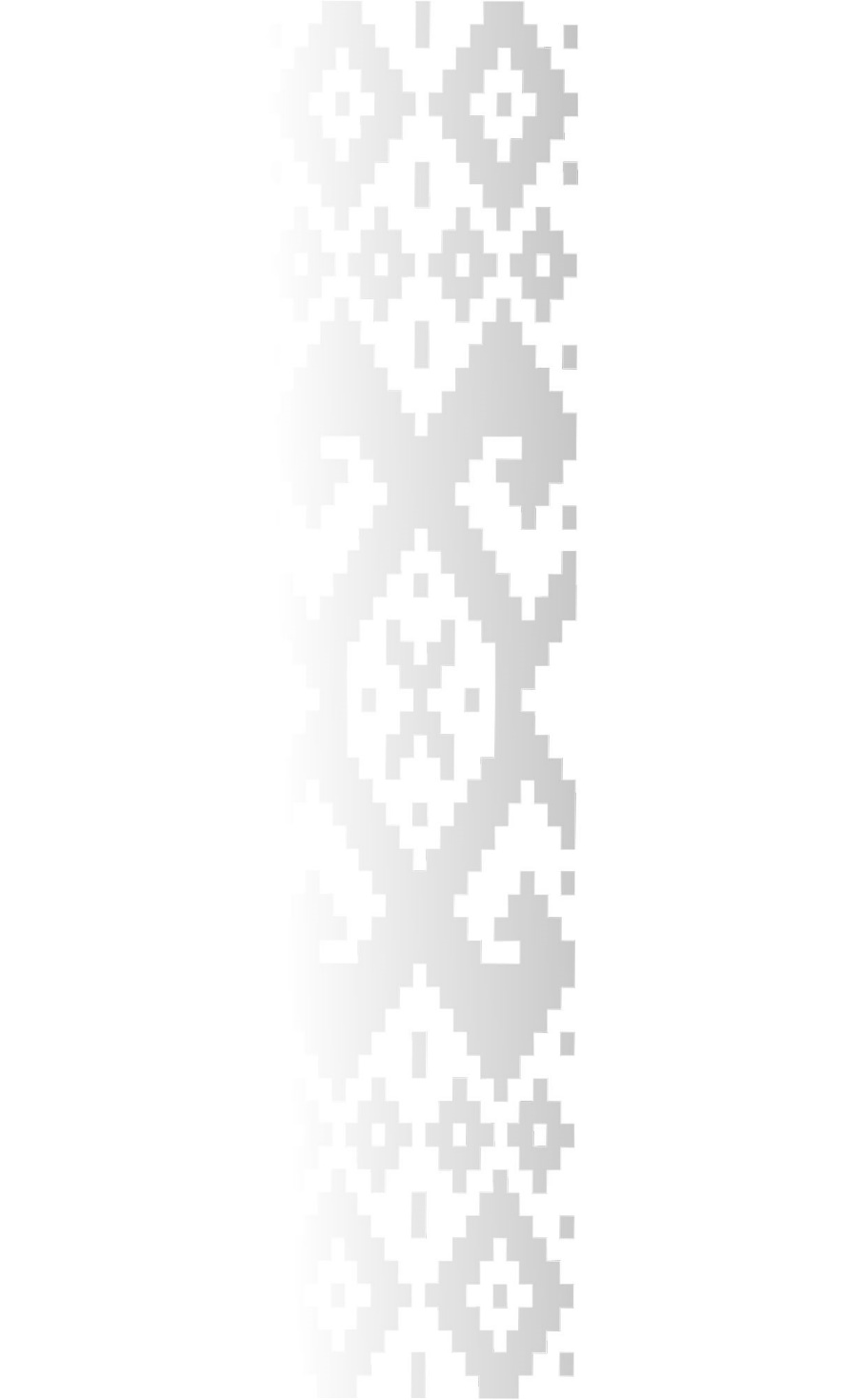 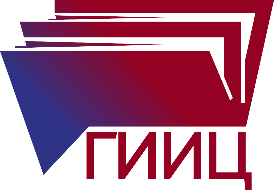 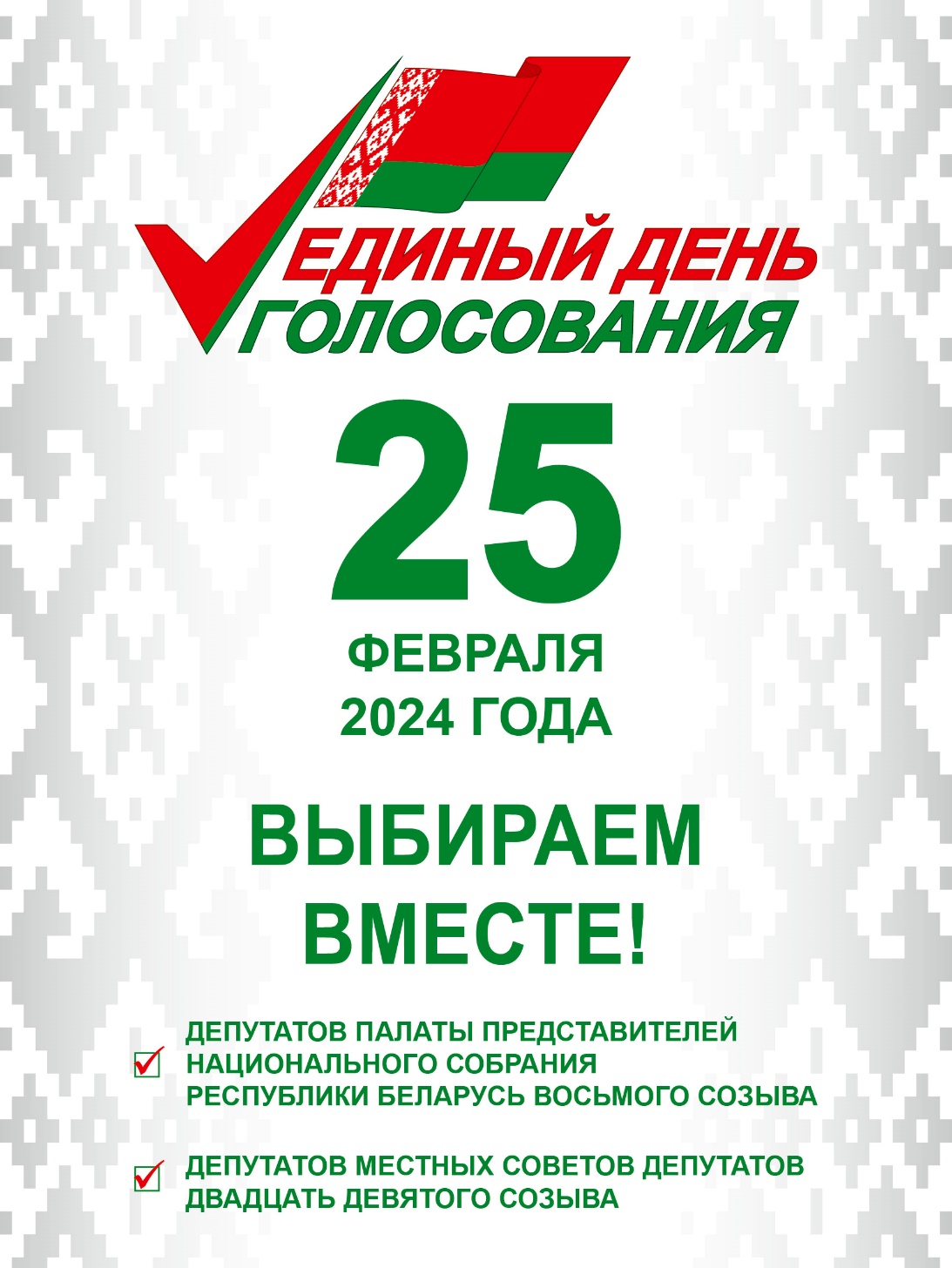 ВЫБОРЫ ДЕПУТАТОВ СОСТОЯТСЯ 
В ЕДИНЫЙ ДЕНЬ ГОЛОСОВАНИЯ –
 25 февраля 2024 г.
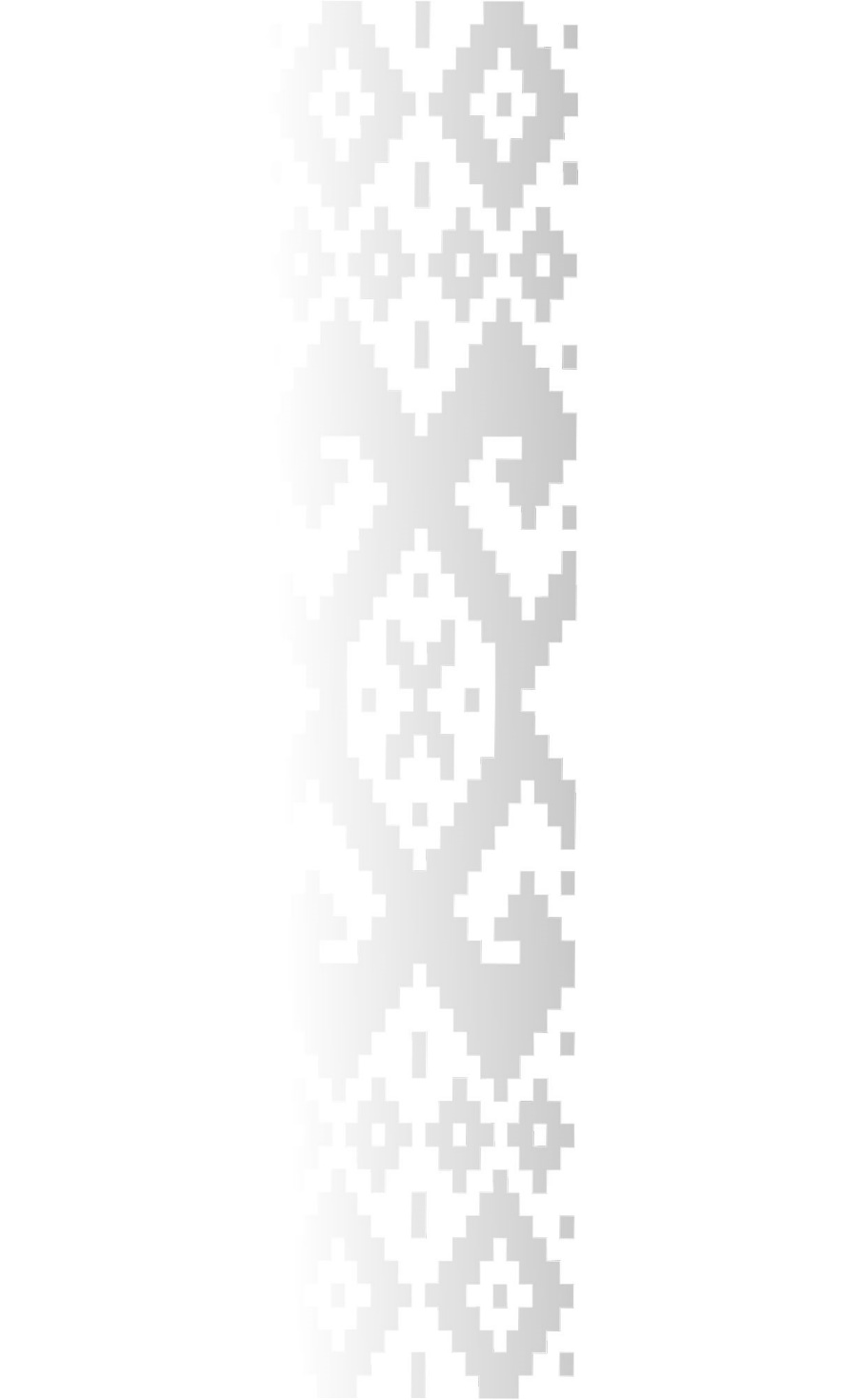 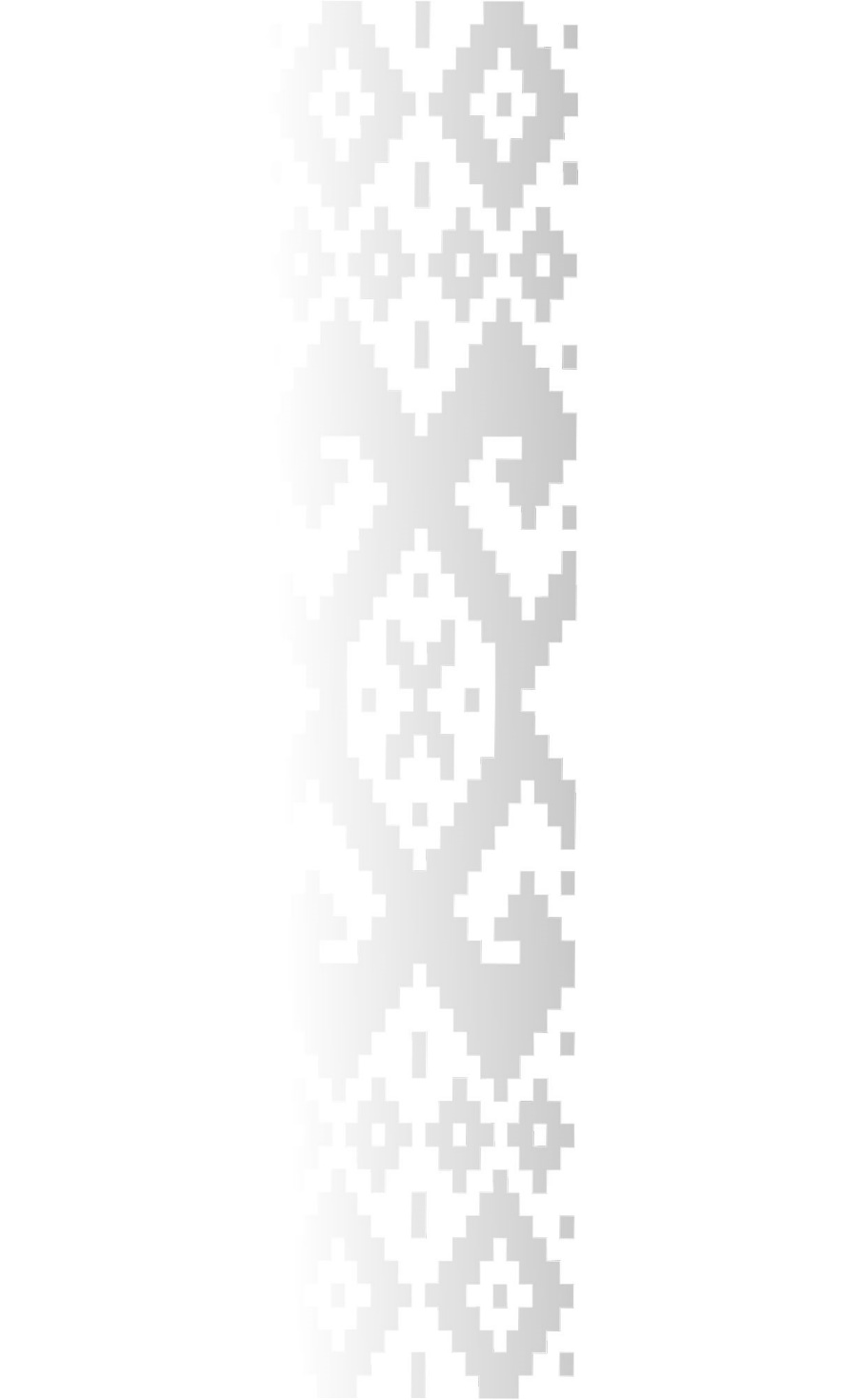 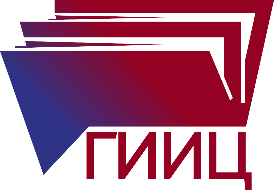 Текущая избирательная кампания – крупнейшая          за всю историю независимой Беларуси. 

	Предстоит избрать:


 110 депутатов Палаты представителей Национального собрания Республики Беларусь (от Могилевской области будут избраны 13 депутатов); 
12 514 депутатов местных Советов депутатов.
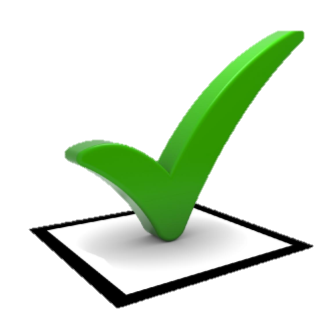 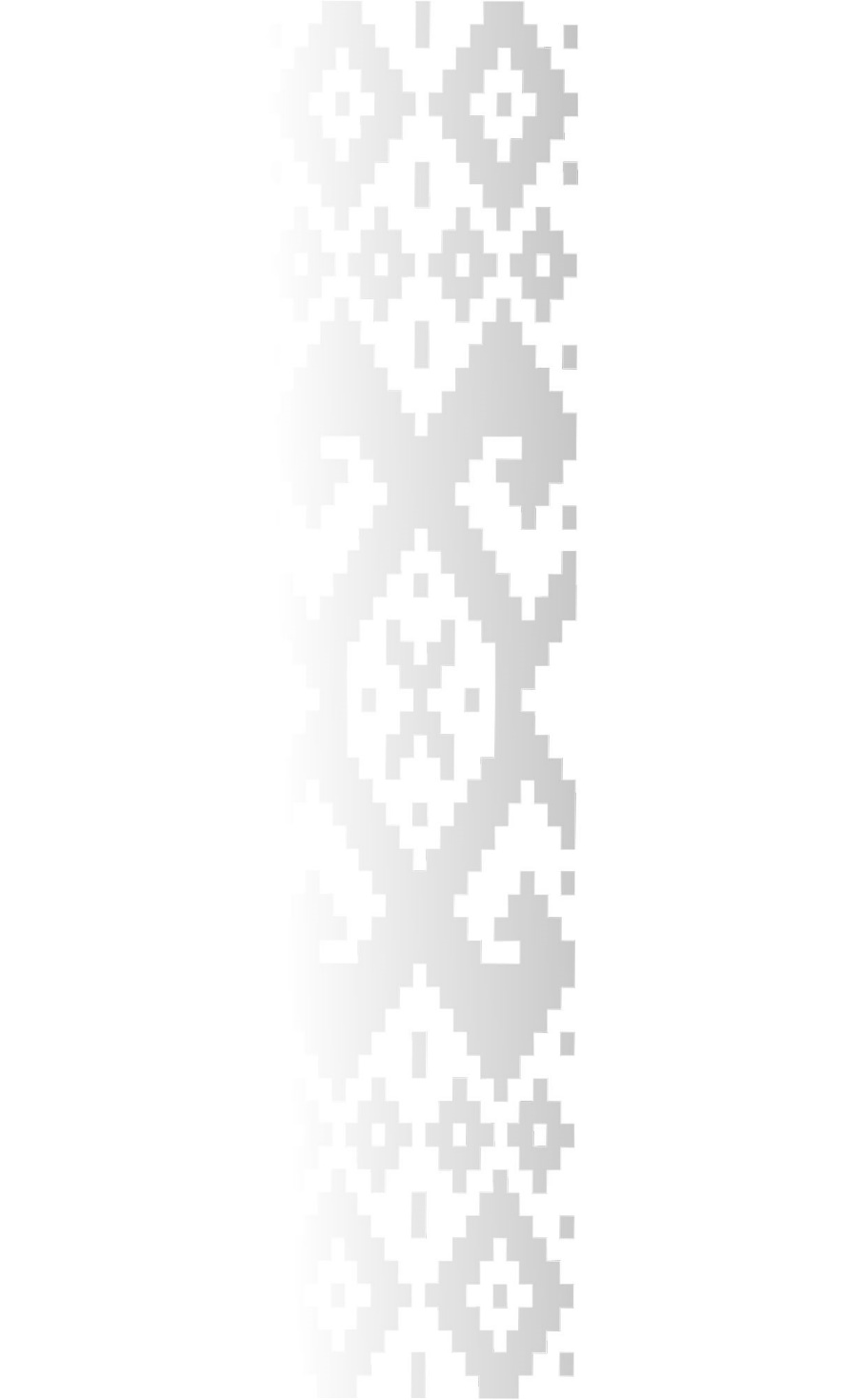 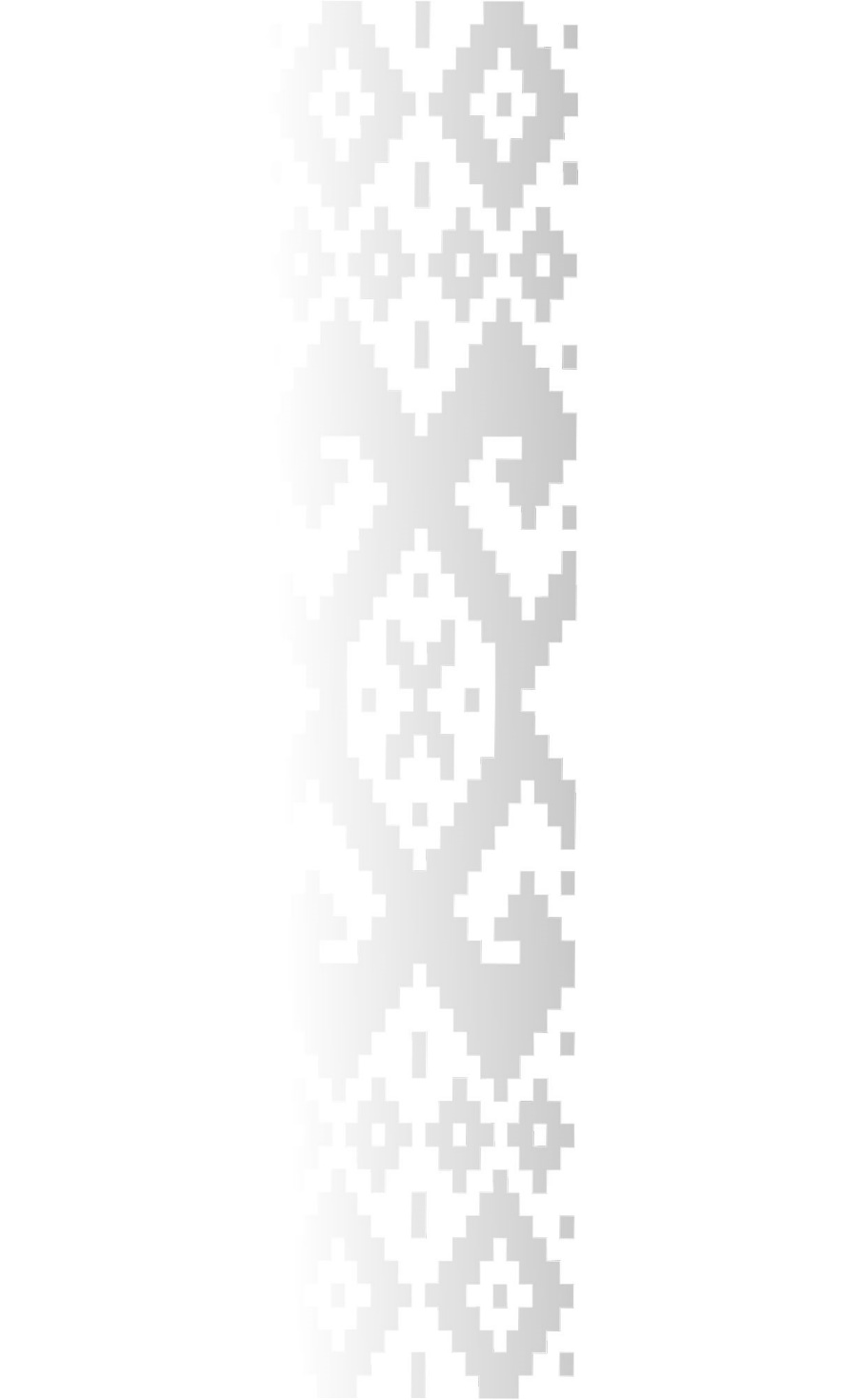 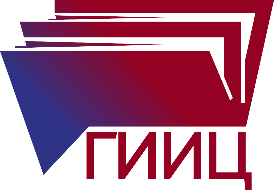 ЕДИНЫЙ ДЕНЬ ГОЛОСОВАНИЯ пройдет 25 февраля 2024 года 
с 08:00 до 20:00 
ДОСРОЧНОЕ ГОЛОСОВАНИЕ с 20 по 24 февраля 2024 года
с 12:00 до 19:00
Наряду с этим будет организовано голосование по месту нахождения избирателя. В случае неспособности лично прийти на избирательный участок гражданин может обратиться в участковую комиссию,                 в том числе в день выборов (до 18:00),                     с просьбой об организации голосования                   по месту своего нахождения. 
Проголосовать на дому можно будет только 25 февраля.
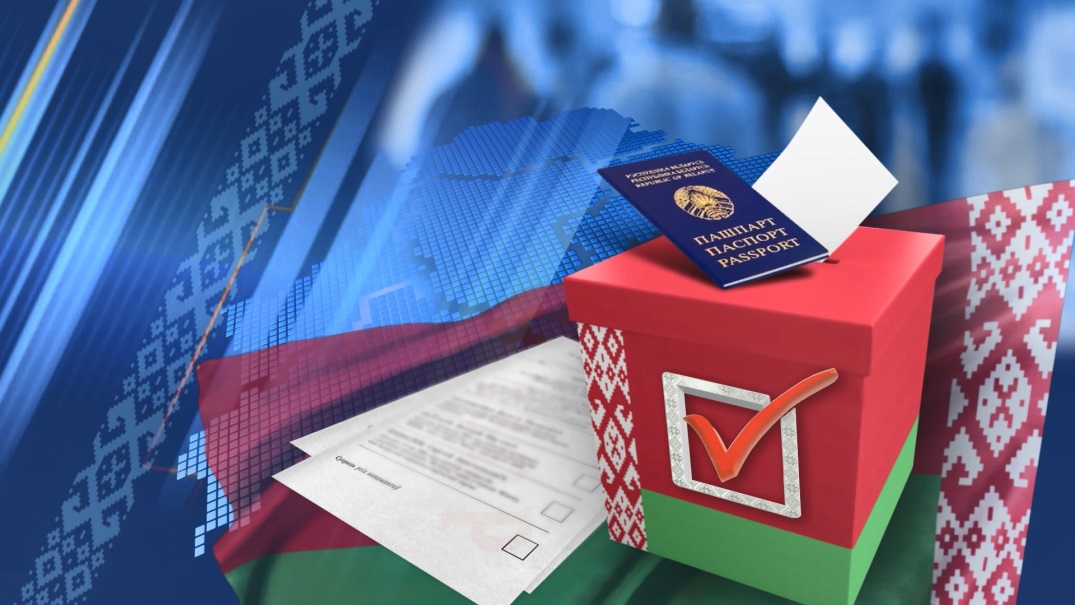 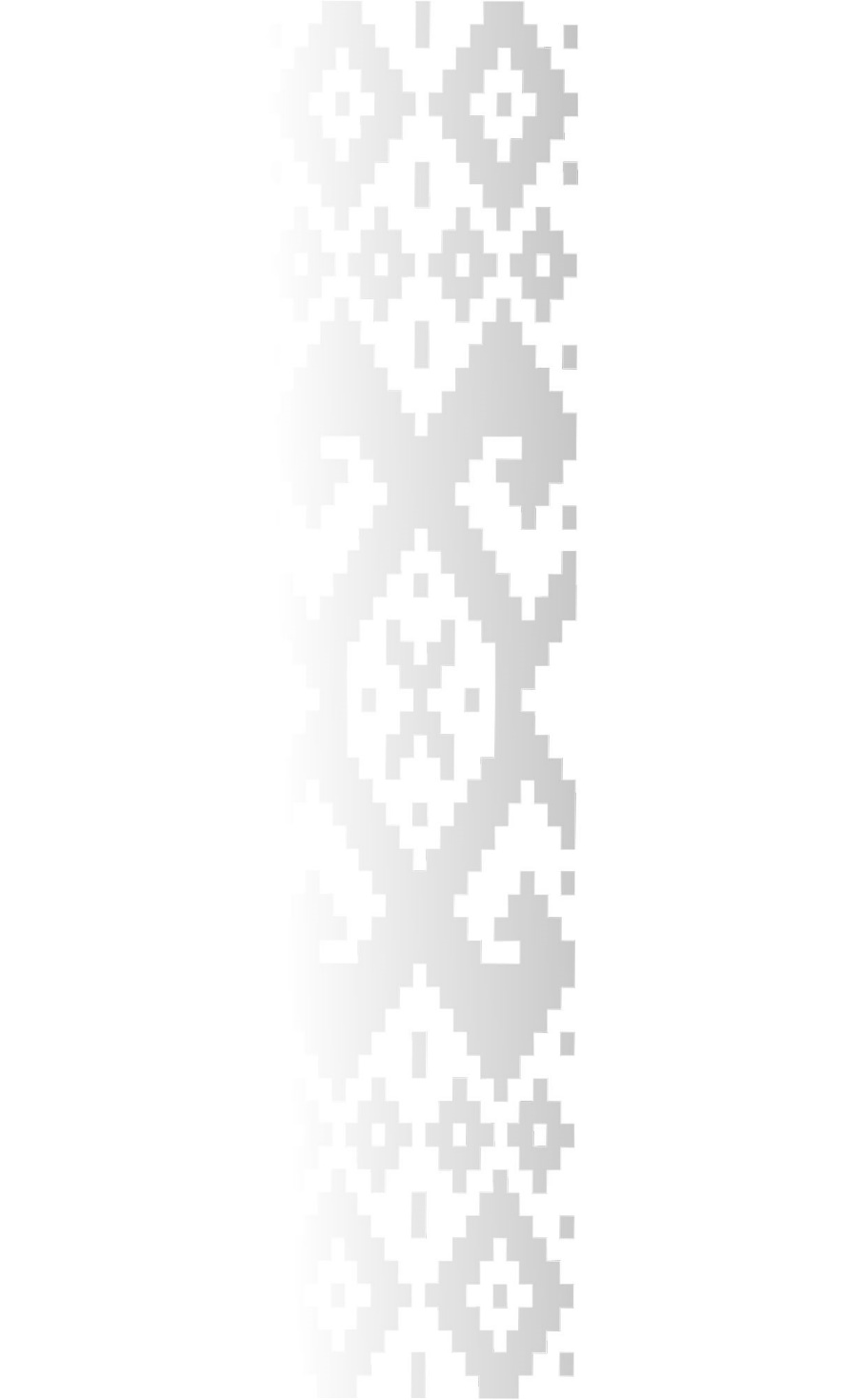 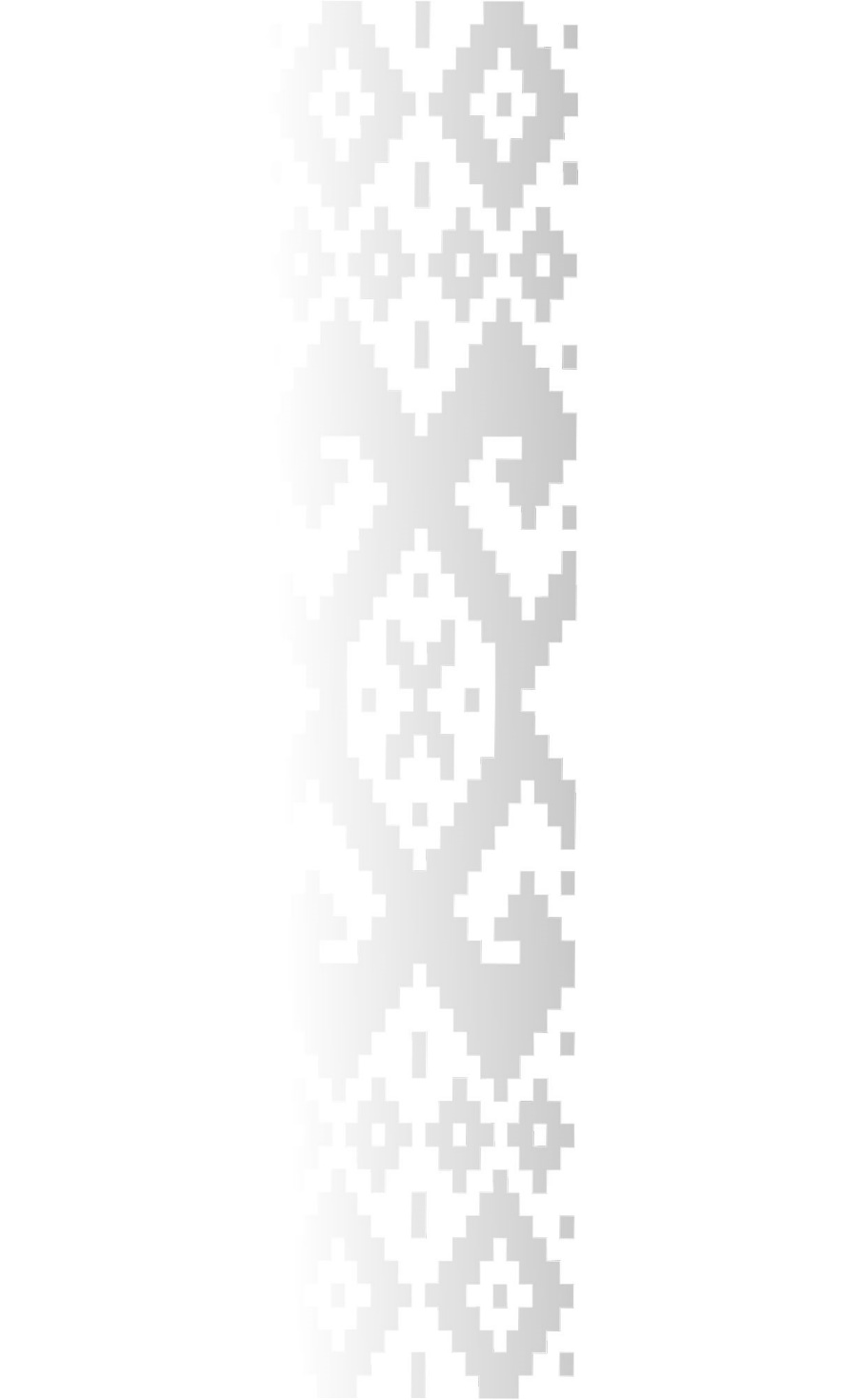 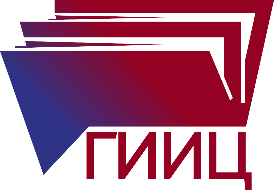 С 9 февраля каждый избиратель может проверить включен                           ли он в список для голосования по месту проживания и правильно ли указаны сведения о нем.
Избиратели, которые НЕ ЗАРЕГИСТРИРОВАНЫ на территории участка для голосования, НО ОБЛАДАЮТ ДОКУМЕНТОМ, подтверждающим проживание на данной территории, имеют право быть включенными в список избирателей до дня выборов                    (не позднее 24 февраля 2024 г.).
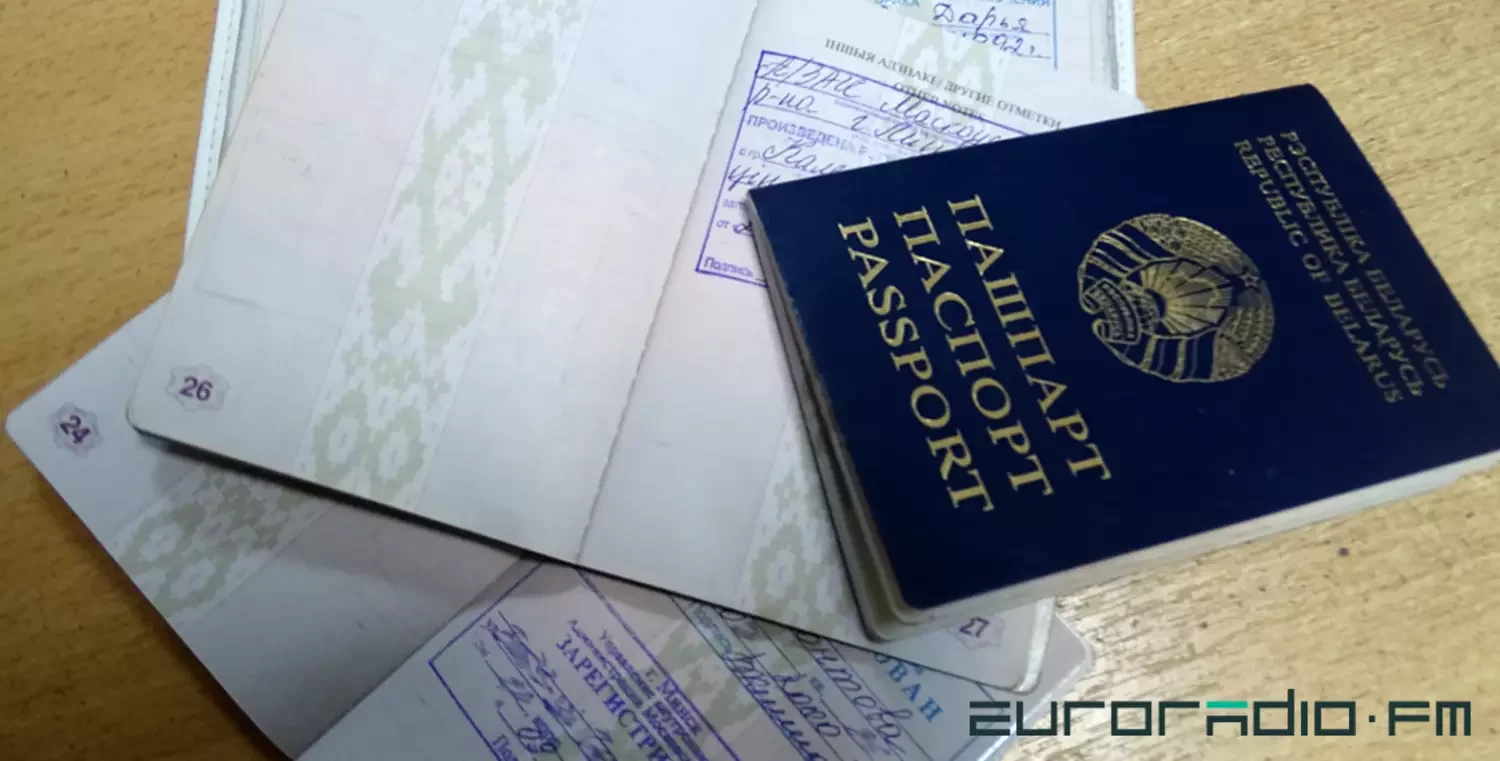 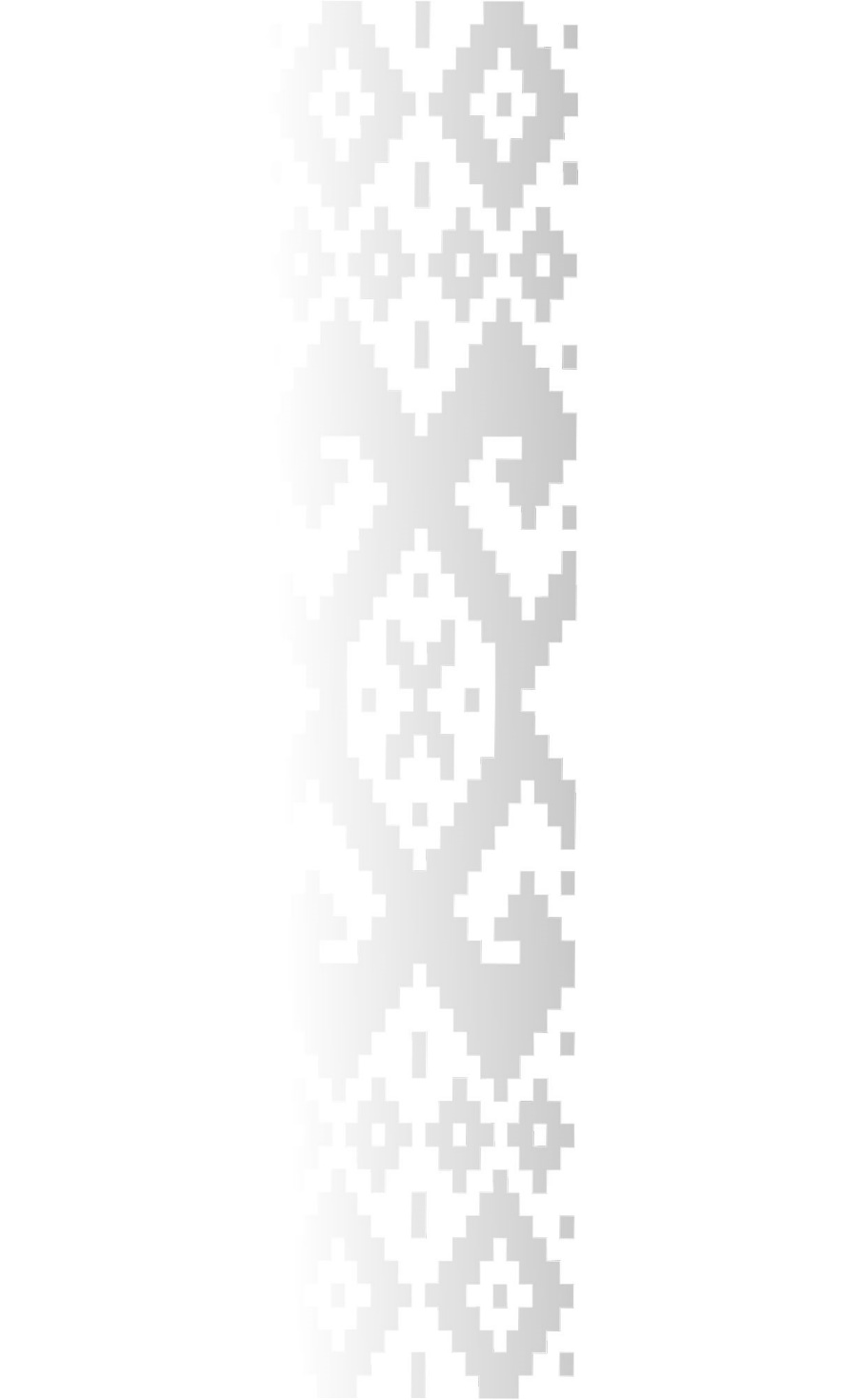 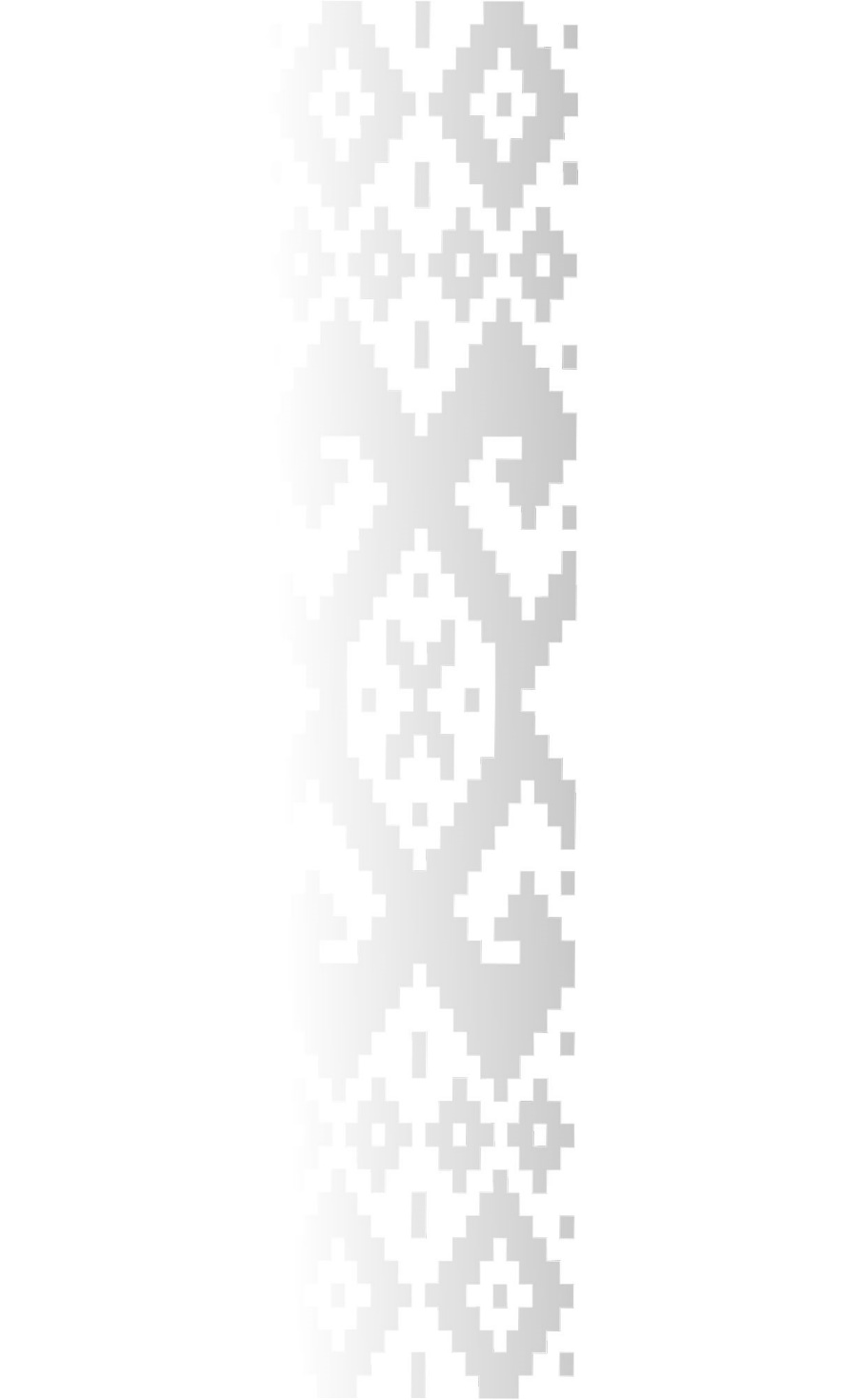 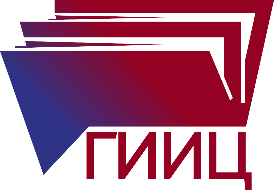 В выборах депутатов местных Советов имеют право участвовать:

граждане России, которые постоянно проживают                             на территории нашей страны;
граждане, которые постоянно проживают за границей (смогут приехать в страну и проголосовать на участке № 248, расположенном в г. Минске по адресу: ул. Свердлова, д. 30                (ГУО «Гимназия № 75 им. П.В.Масленикова»).
 
Если у гражданина есть регистрация по месту пребывания, он будет включен в списки по месту регистрации.
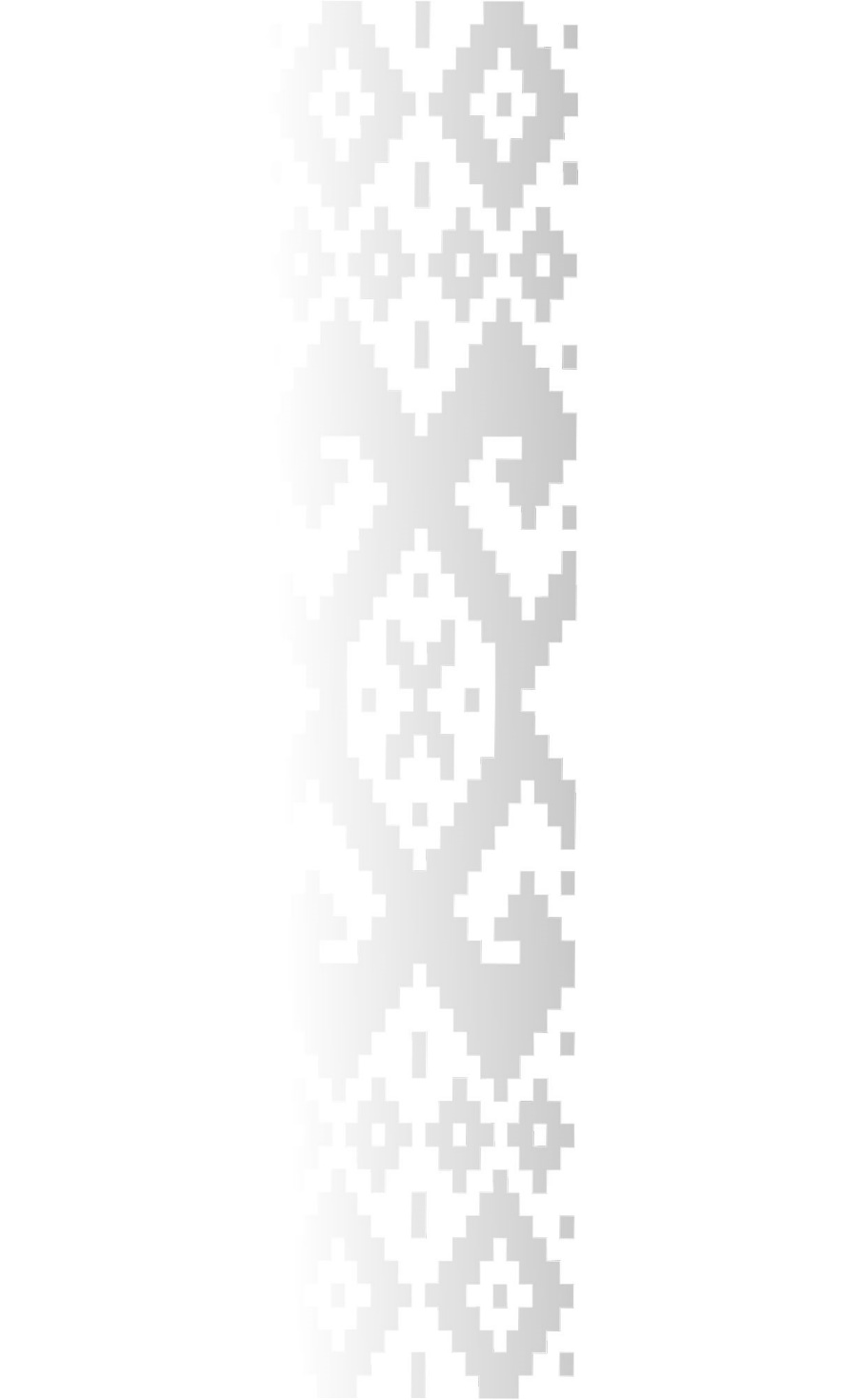 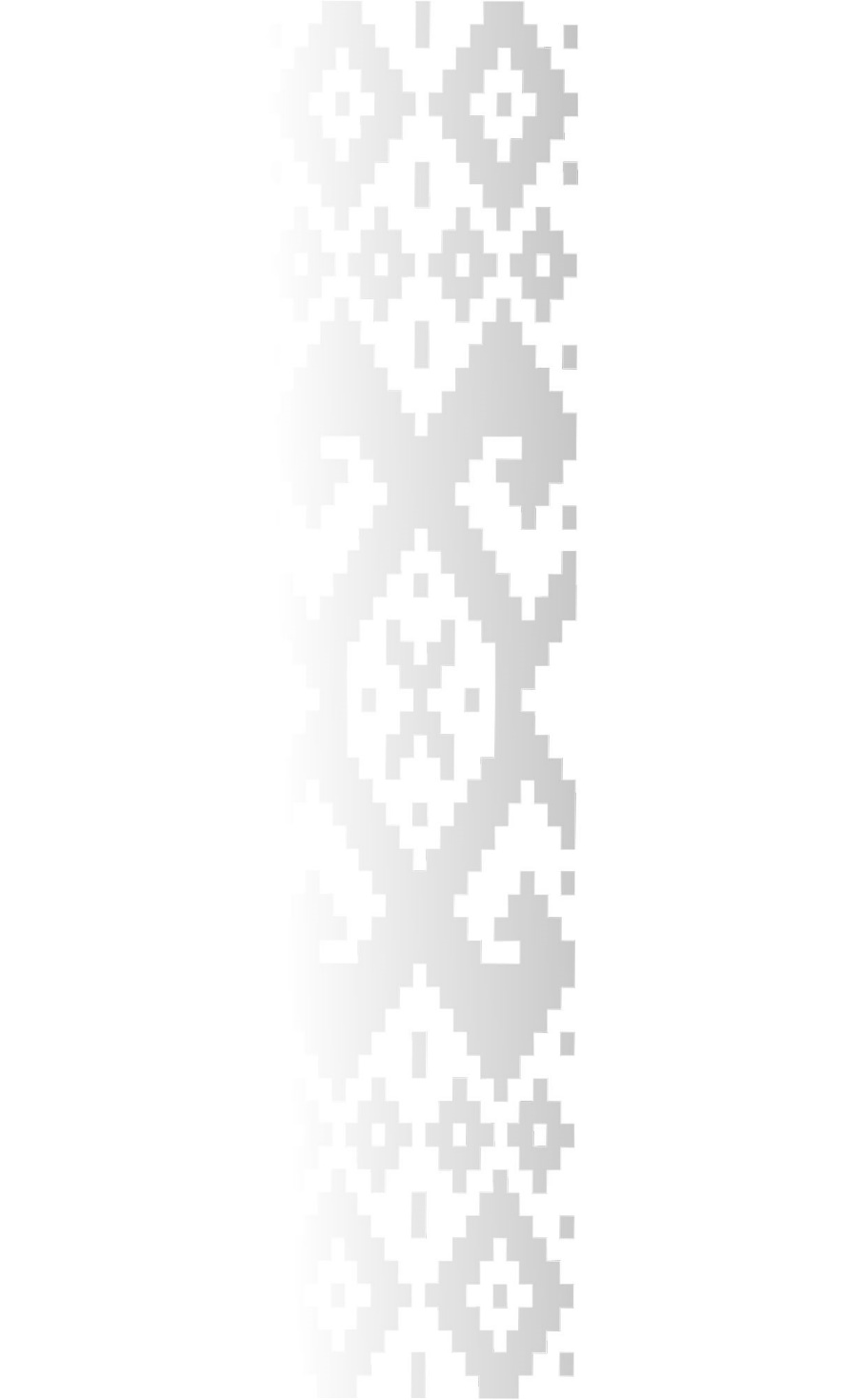 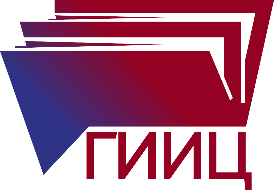 НА ИЗБИРАТЕЛЬНОМ УЧАСТКЕ ИЗБИРАТЕЛИ ПОЛУЧАТ:
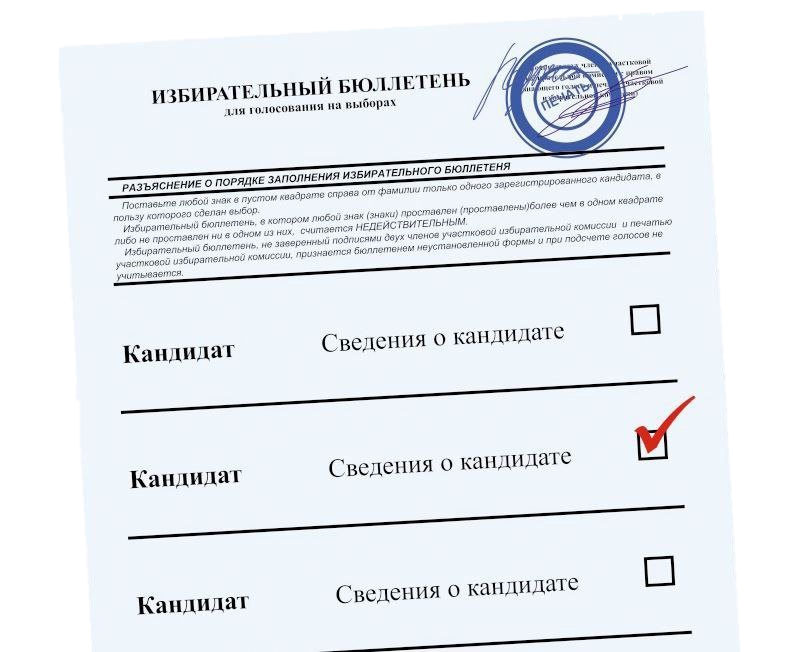 В Минске – по 2 бюллетеня по выборам депутатов:

Палаты представителей Национального собрания Республики Беларусь; 
Минского городского Совета депутатов.
В сельской местности –                   по 4 бюллетеня по выборам депутатов:
 
Палаты представителей Национального собрания Республики Беларусь;
областного Совета депутатов;
 районного Совета депутатов;
 сельского или поселкового Совета.
В областных и районных центрах – по 3 бюллетеня                    по выборам депутатов:

Палаты представителей Национального собрания Республики Беларусь;
областного Совета депутатов; 
городского или районного Совета депутатов.
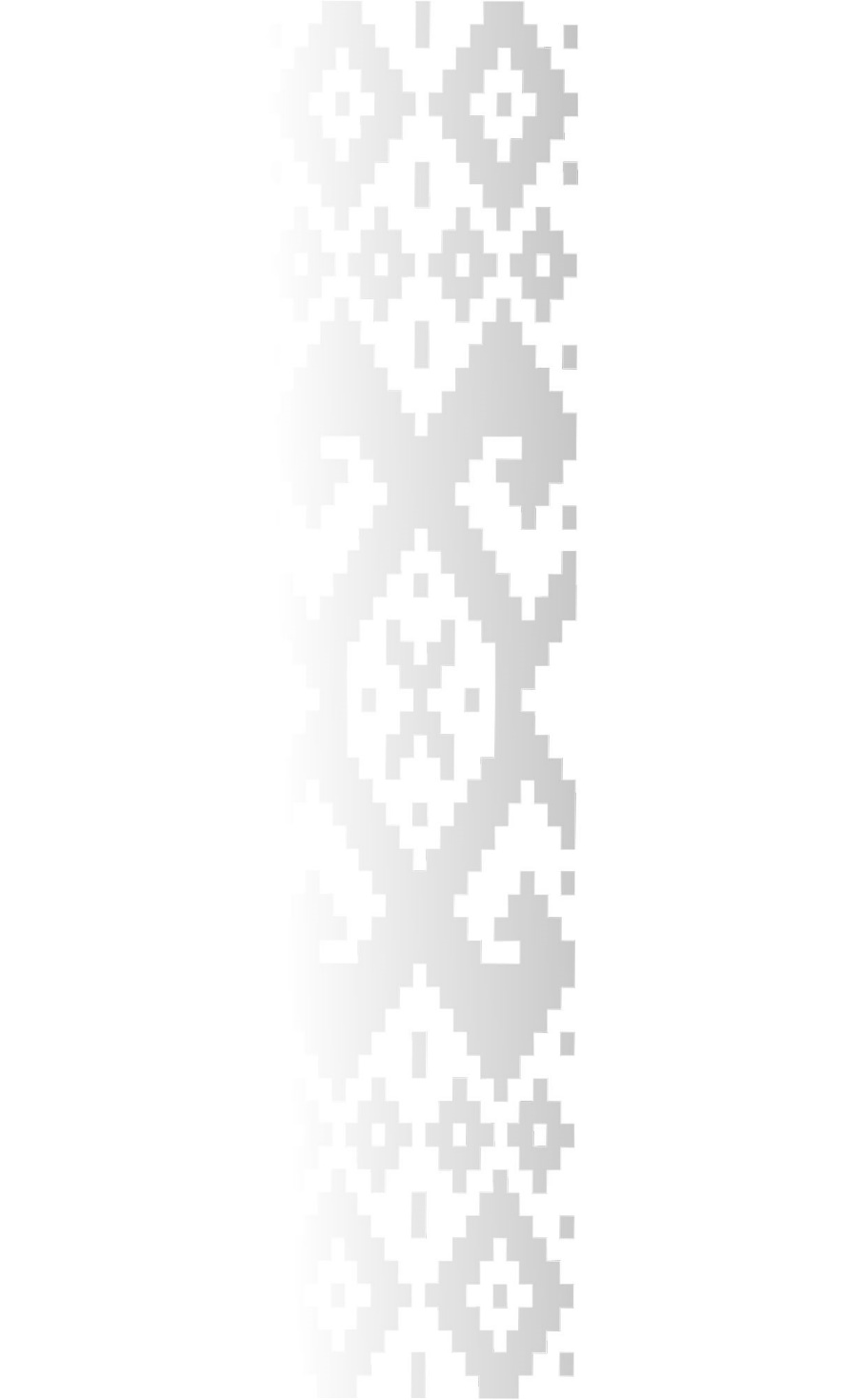 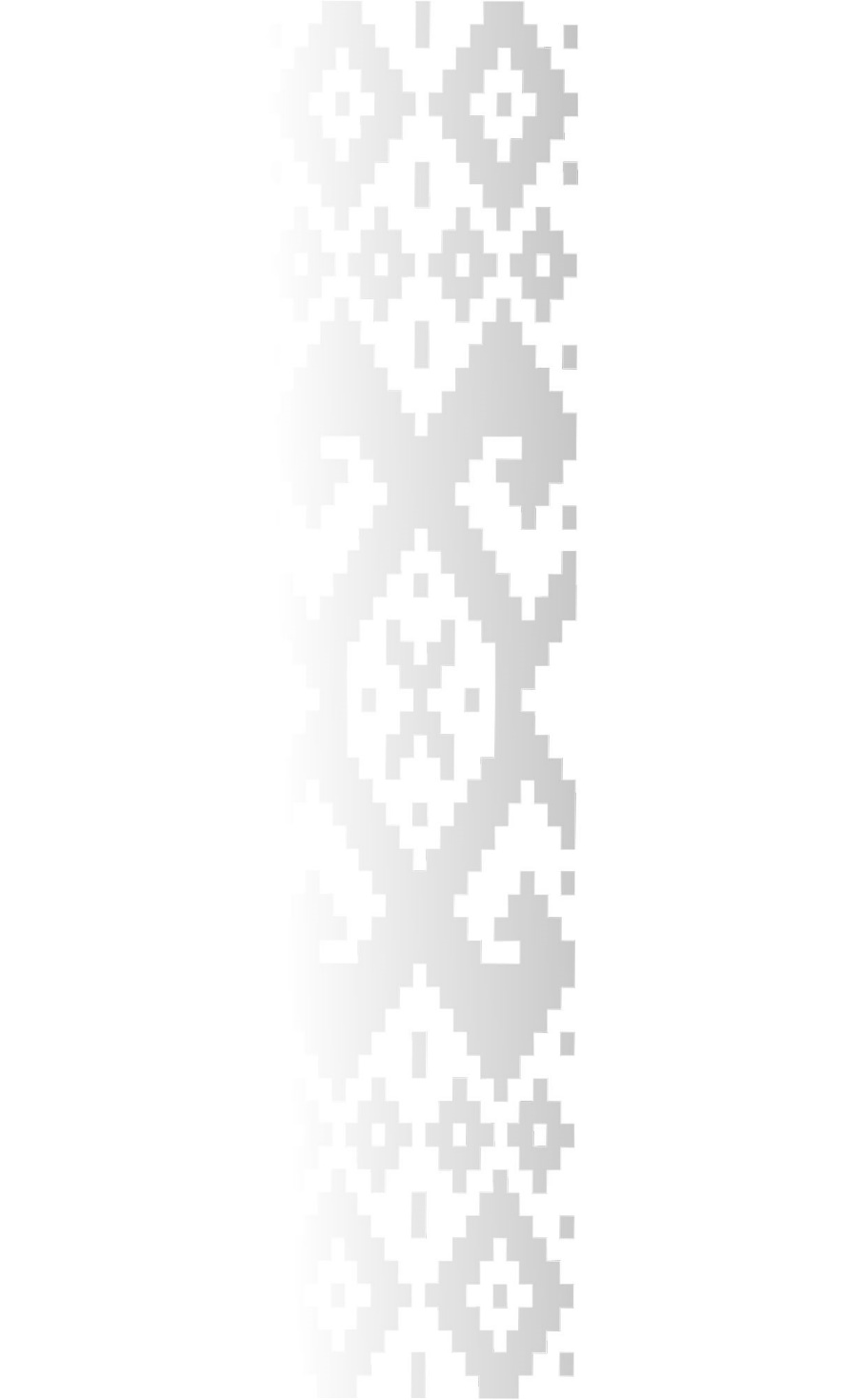 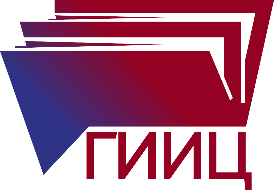 ВЫБОРЫ В СОВЕТ РЕСПУБЛИКИ НАЦИОНАЛЬНОГО СОБРАНИЯ ВОСЬМОГО СОЗЫВА
С 12 марта по 21 марта 2024 г. президиумы вновь избранных районных, городских Советов депутатов совместно с районными            и городскими исполкомами, президиумами Минского городского Совета депутатов и Мингорисполкома выдвинут кандидатов         в члены Совета Республики.
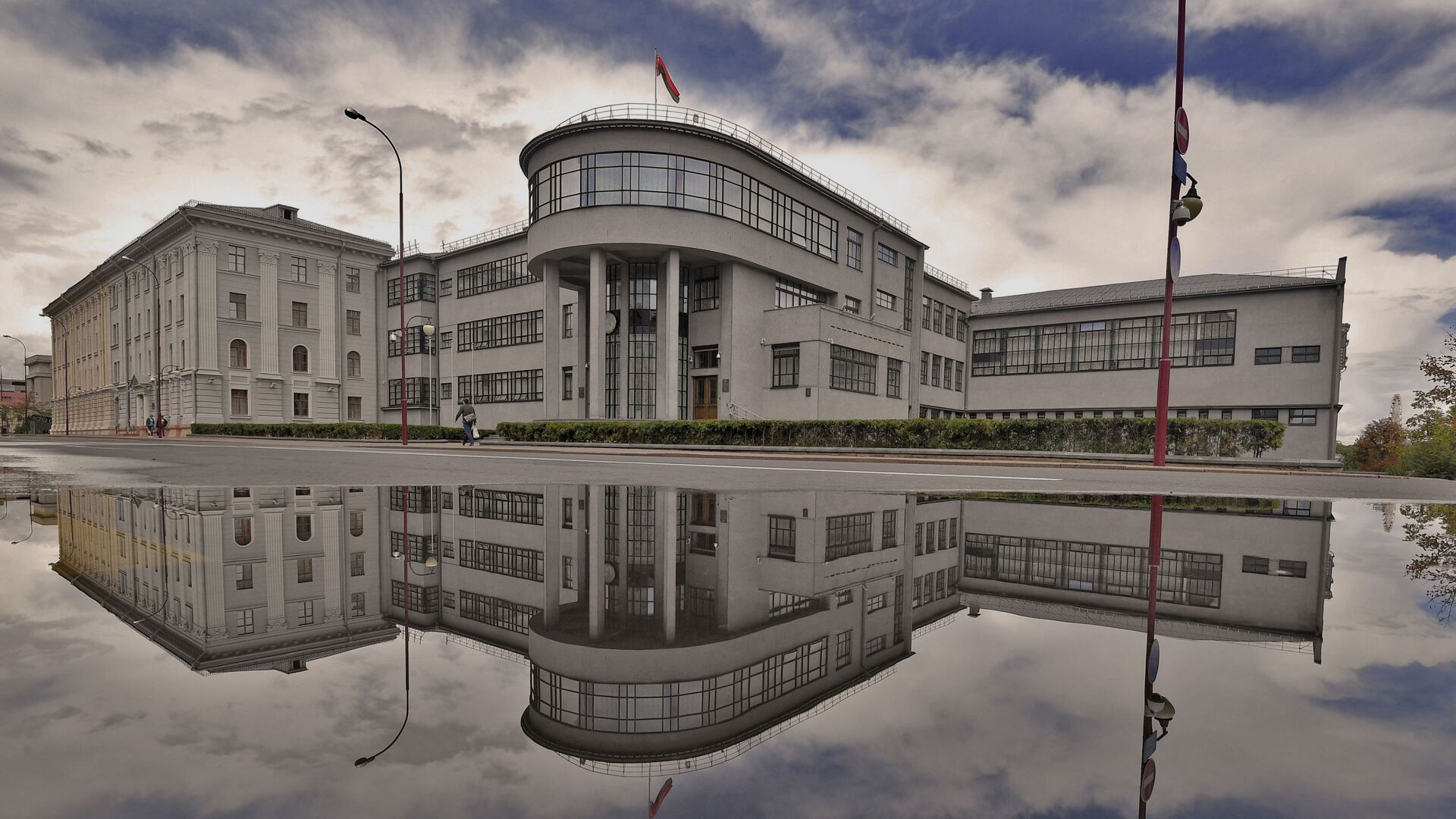 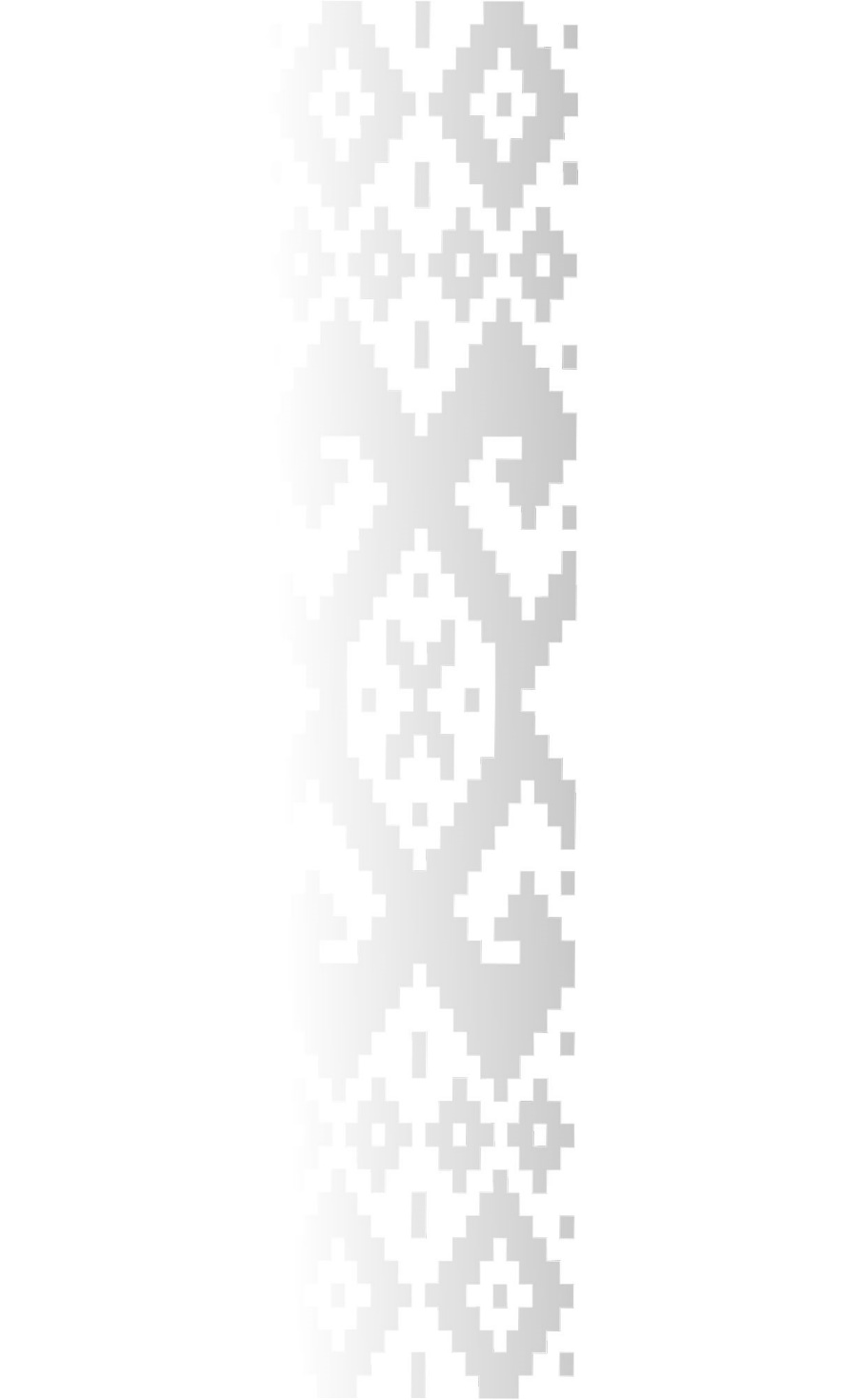 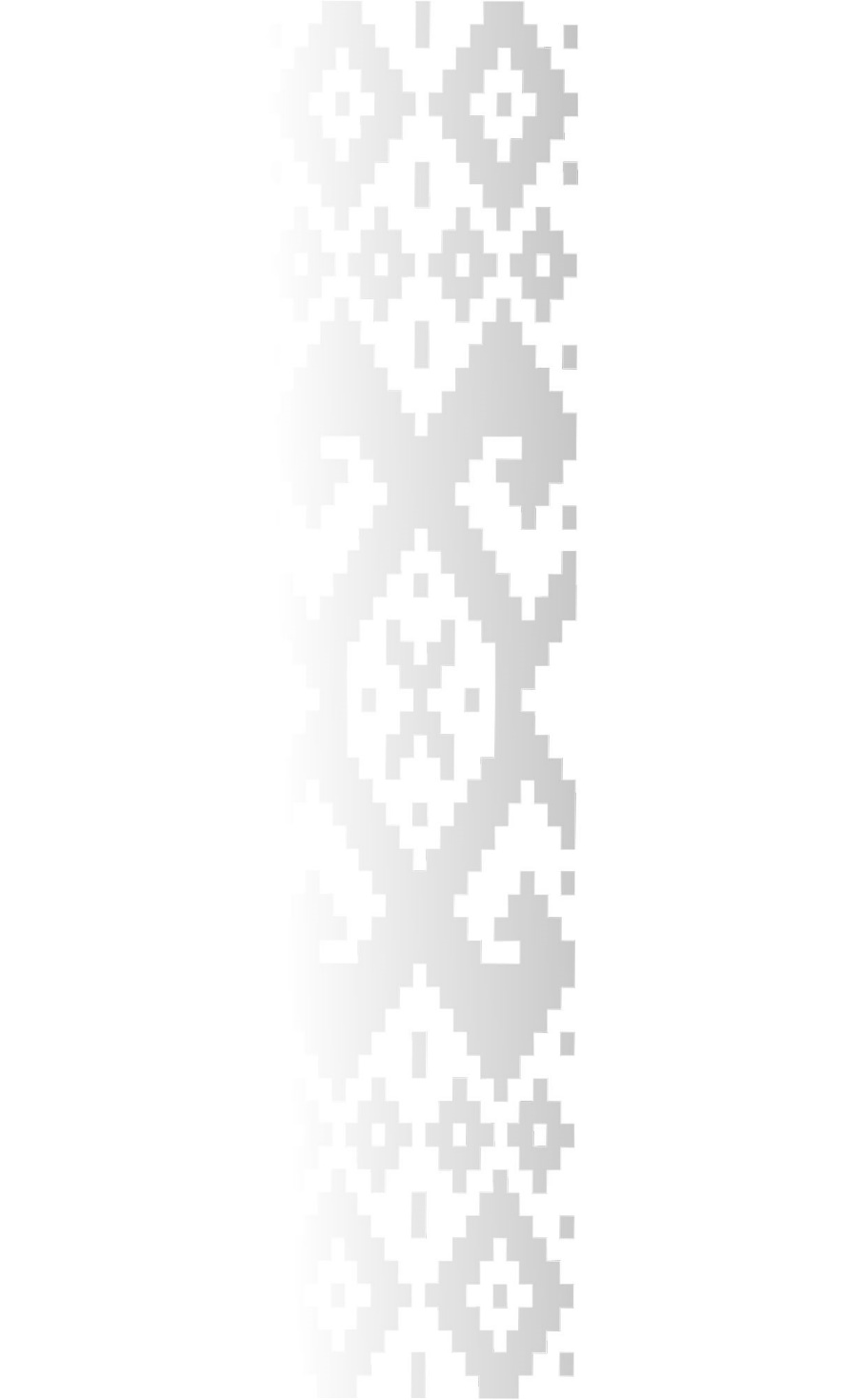 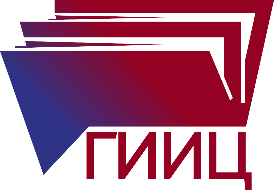 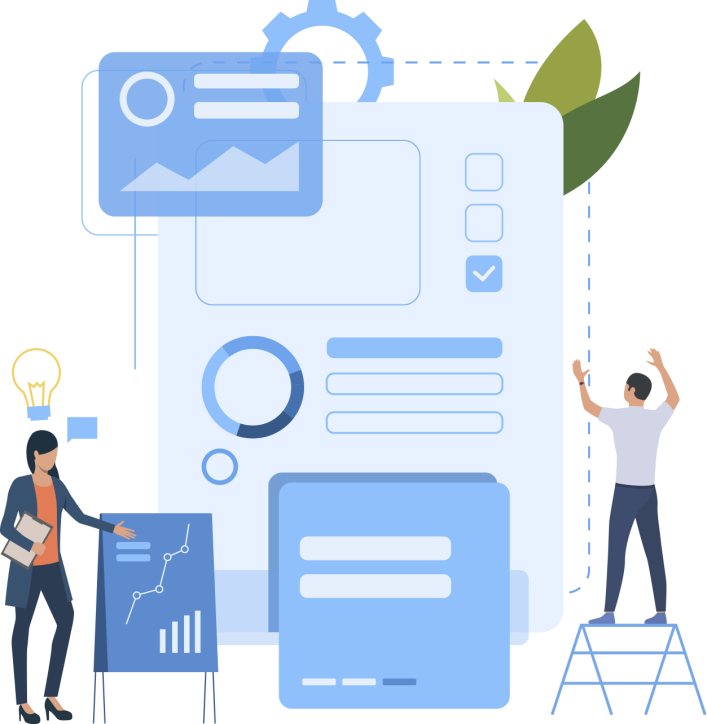 ВЫБОРЫ В СОВЕТ РЕСПУБЛИКИ НАЦИОНАЛЬНОГО СОБРАНИЯ ВОСЬМОГО СОЗЫВА
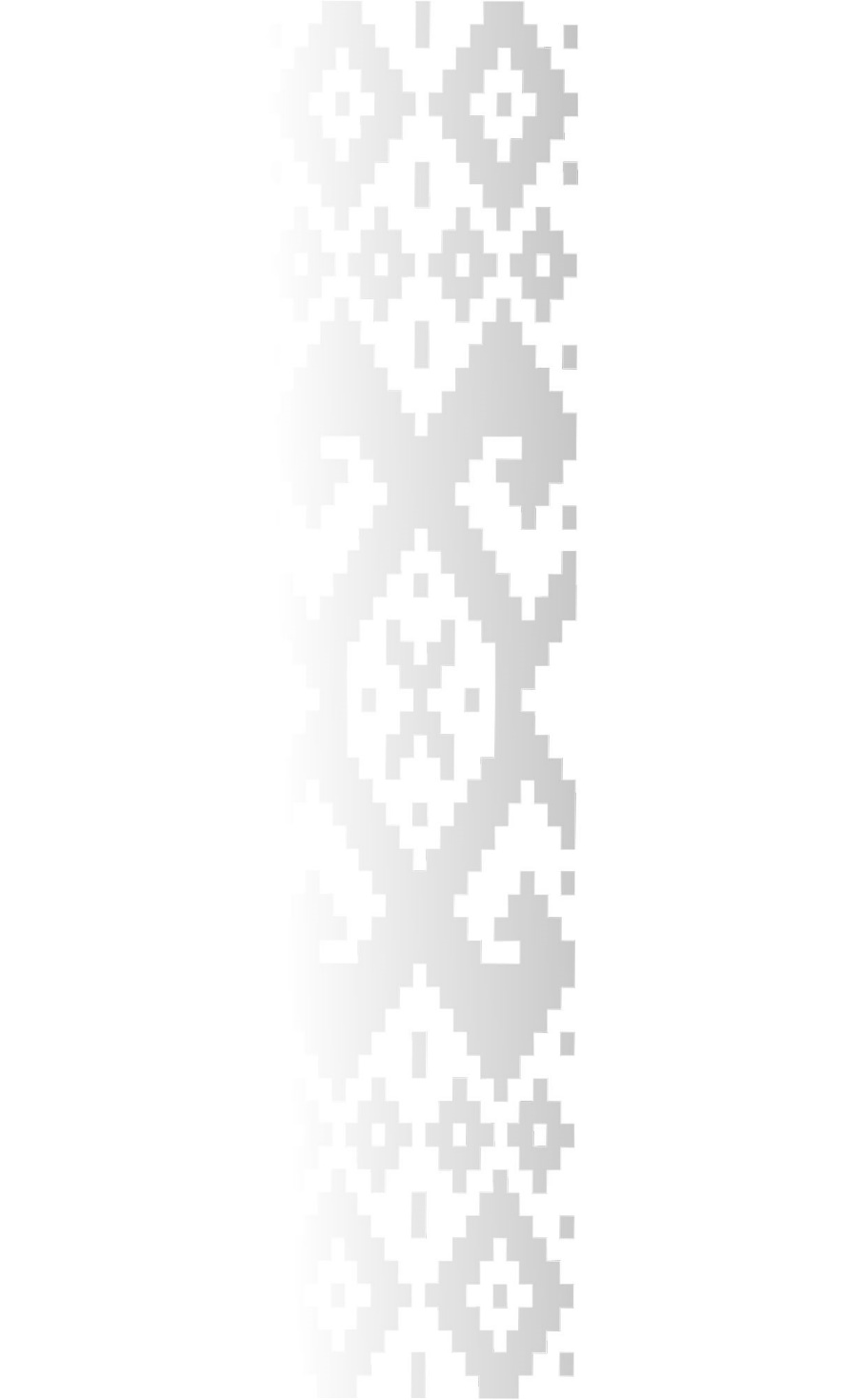 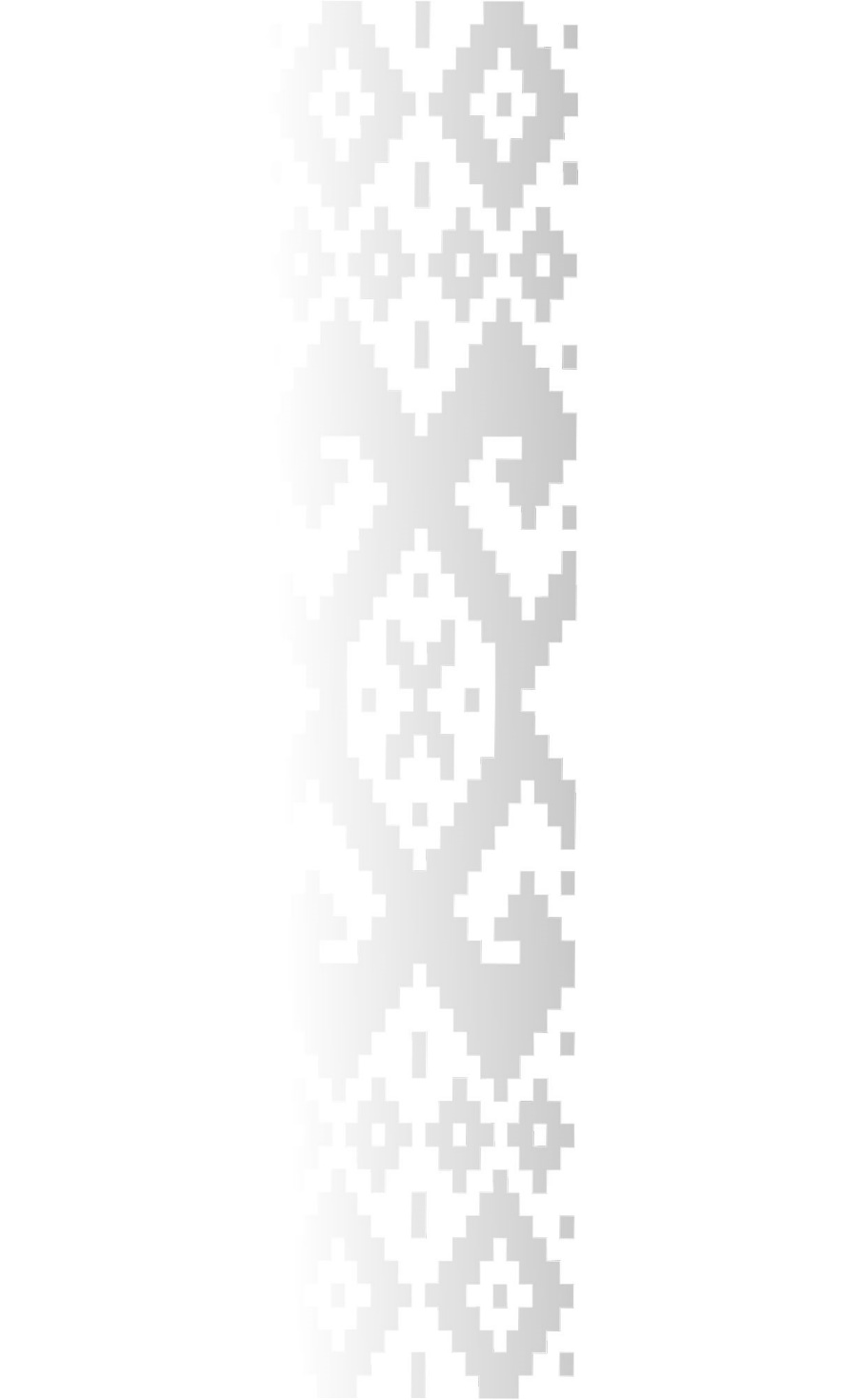 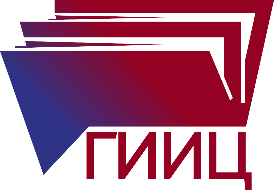 КОНКУРЕНЦИЯ ВМЕСТО КОНФРОНТАЦИИ

Выборы – это всегда конкуренция идей, проектов, личностей.
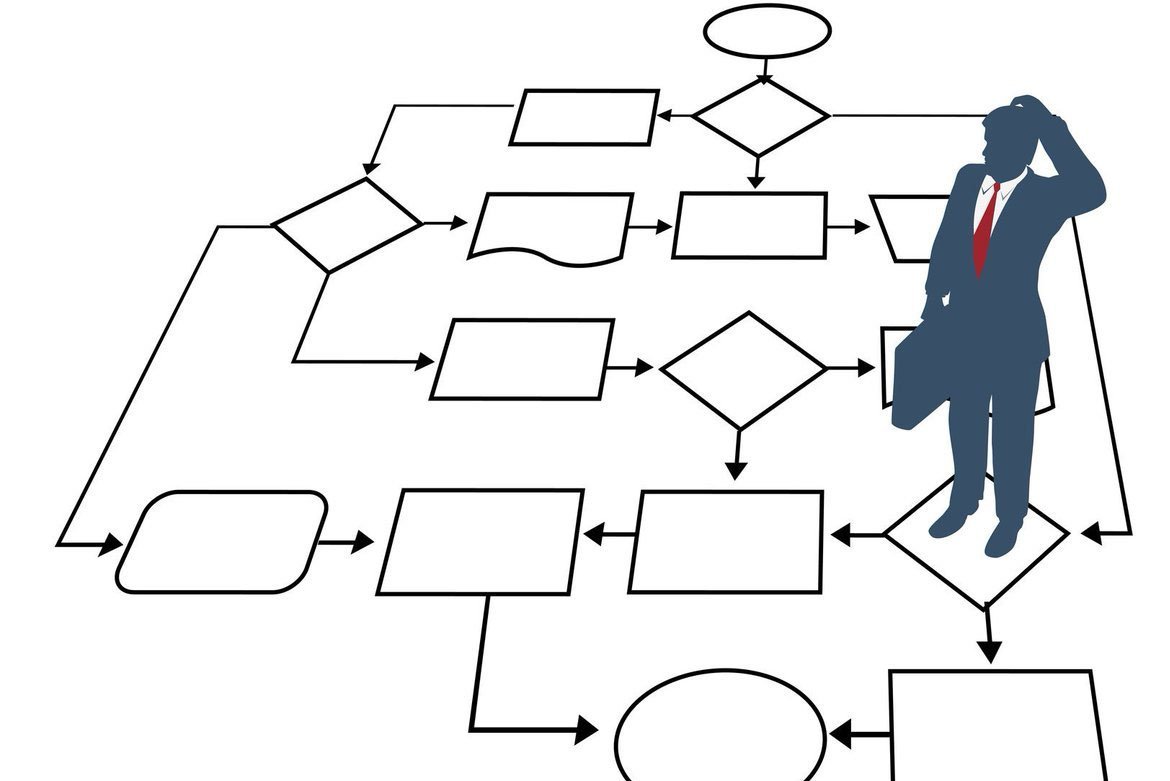 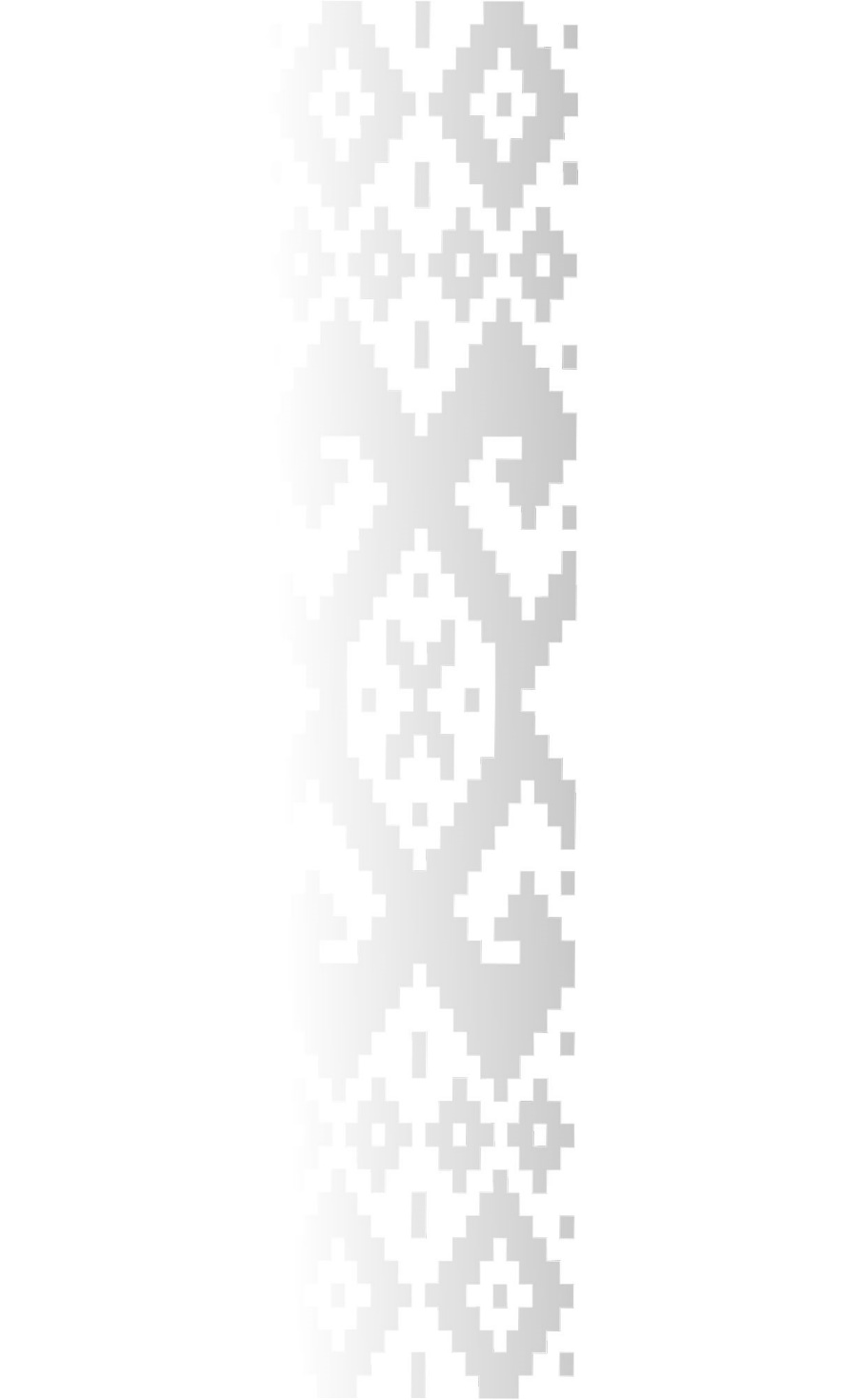 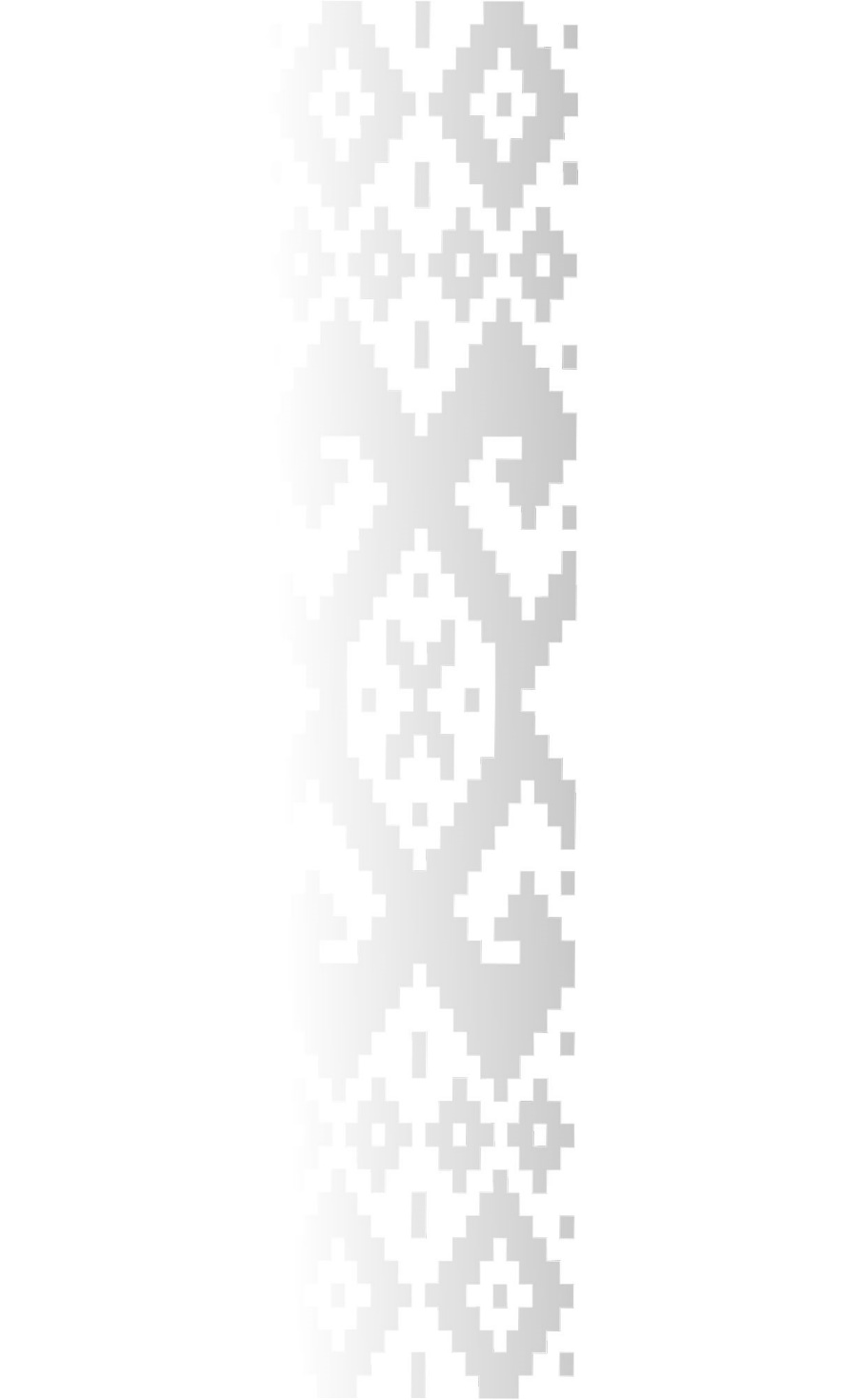 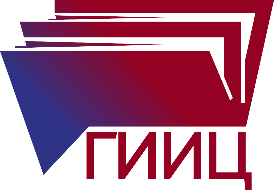 Всего в депутаты Палаты представителей выдвинуто 298 кандидатов, из которых зарегистрированы 265. 

Среди них :
10 граждан в возрасте до 31 года;
92 женщины;
20 действующих депутатов Палаты представителей;
31 действующий депутат местных Советов депутатов.
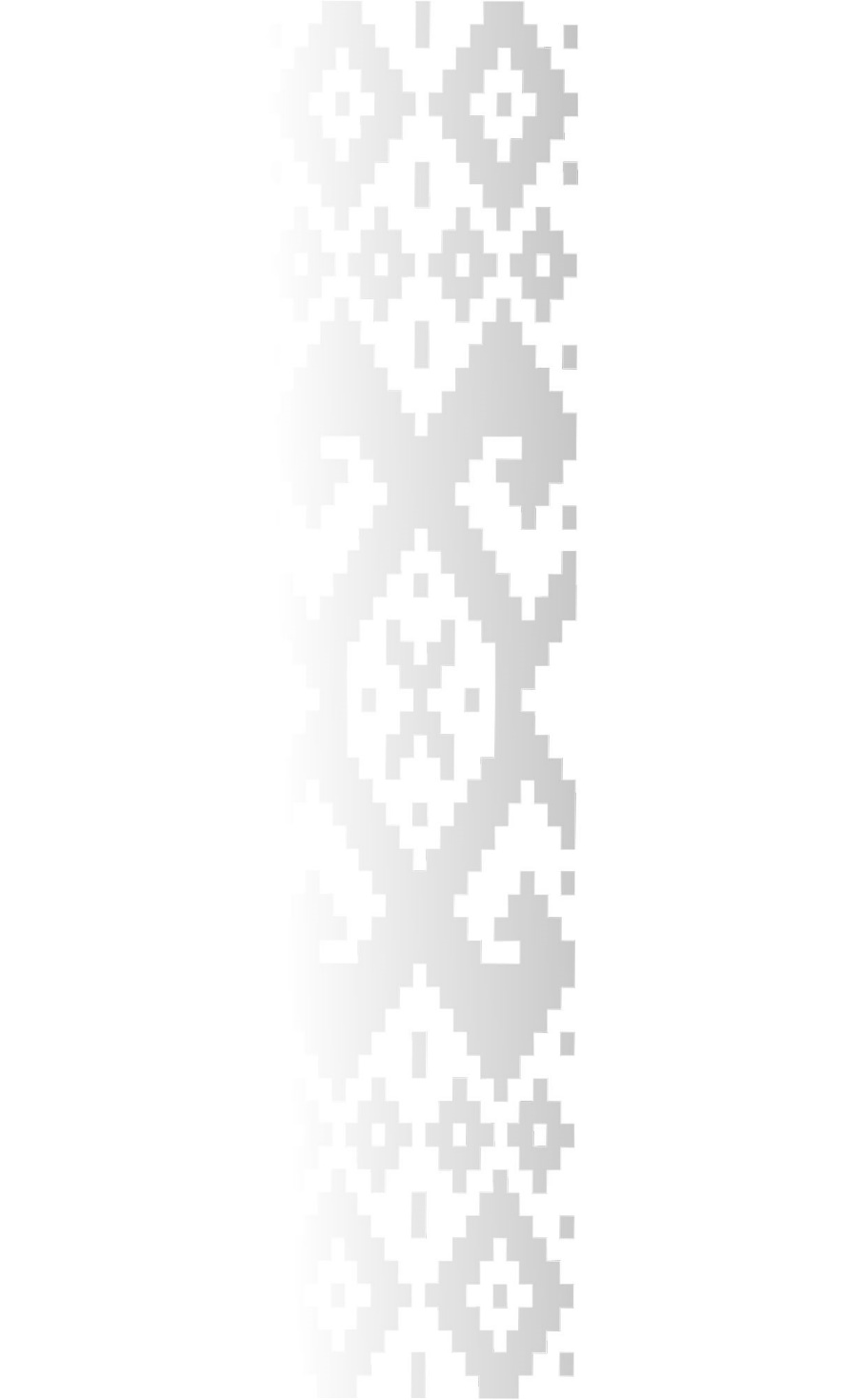 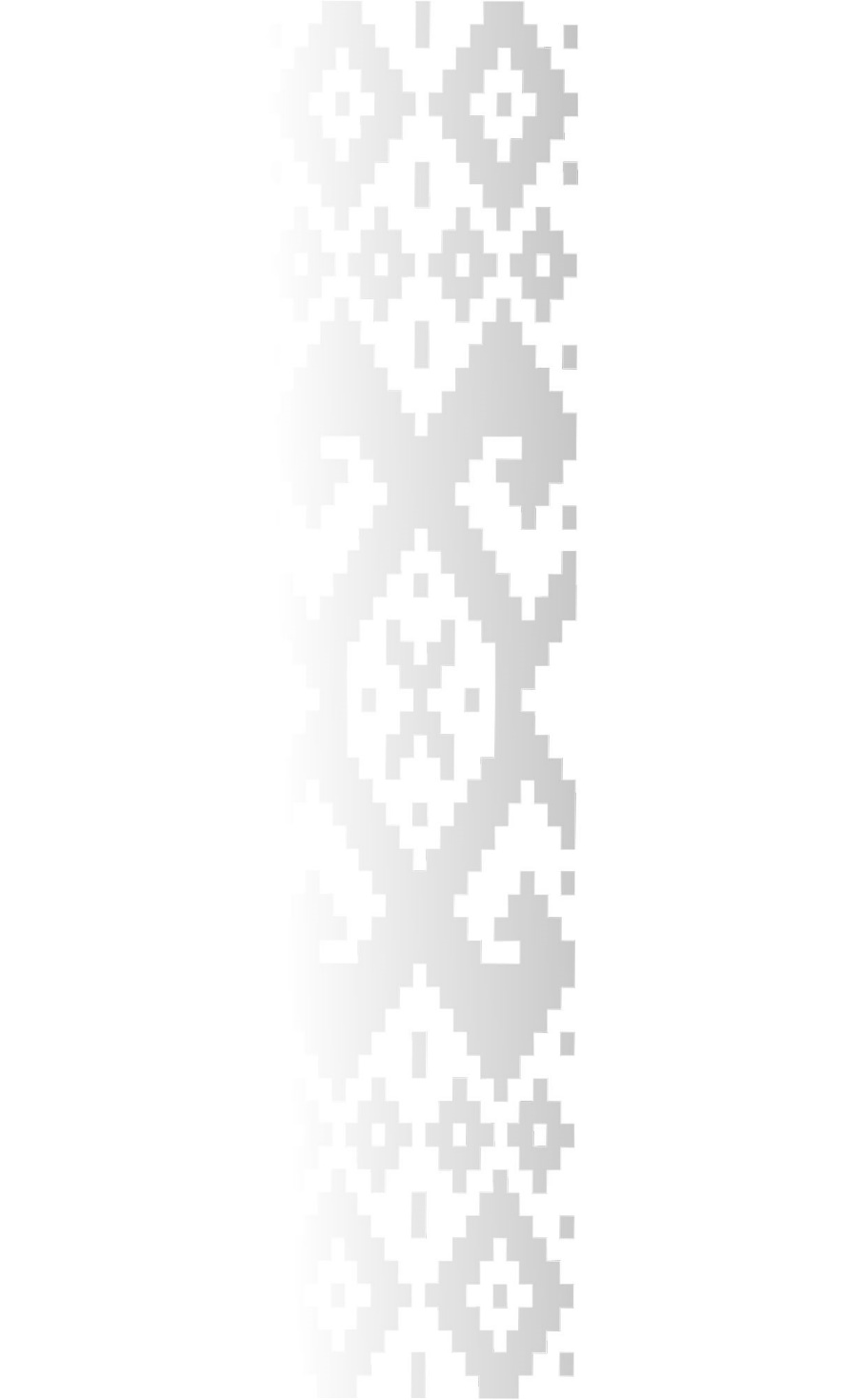 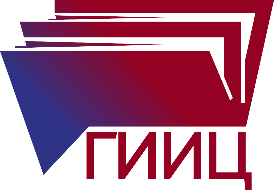 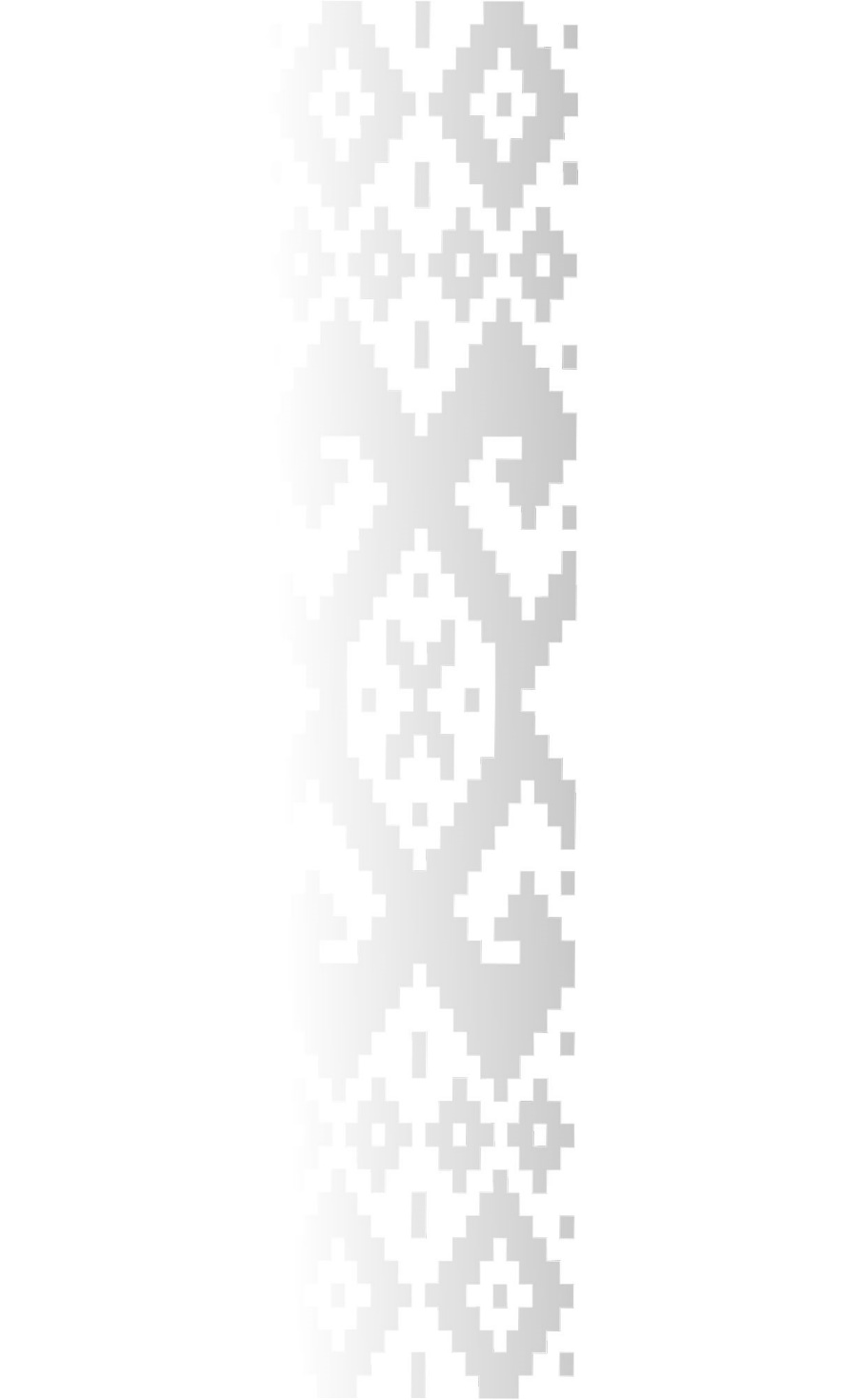 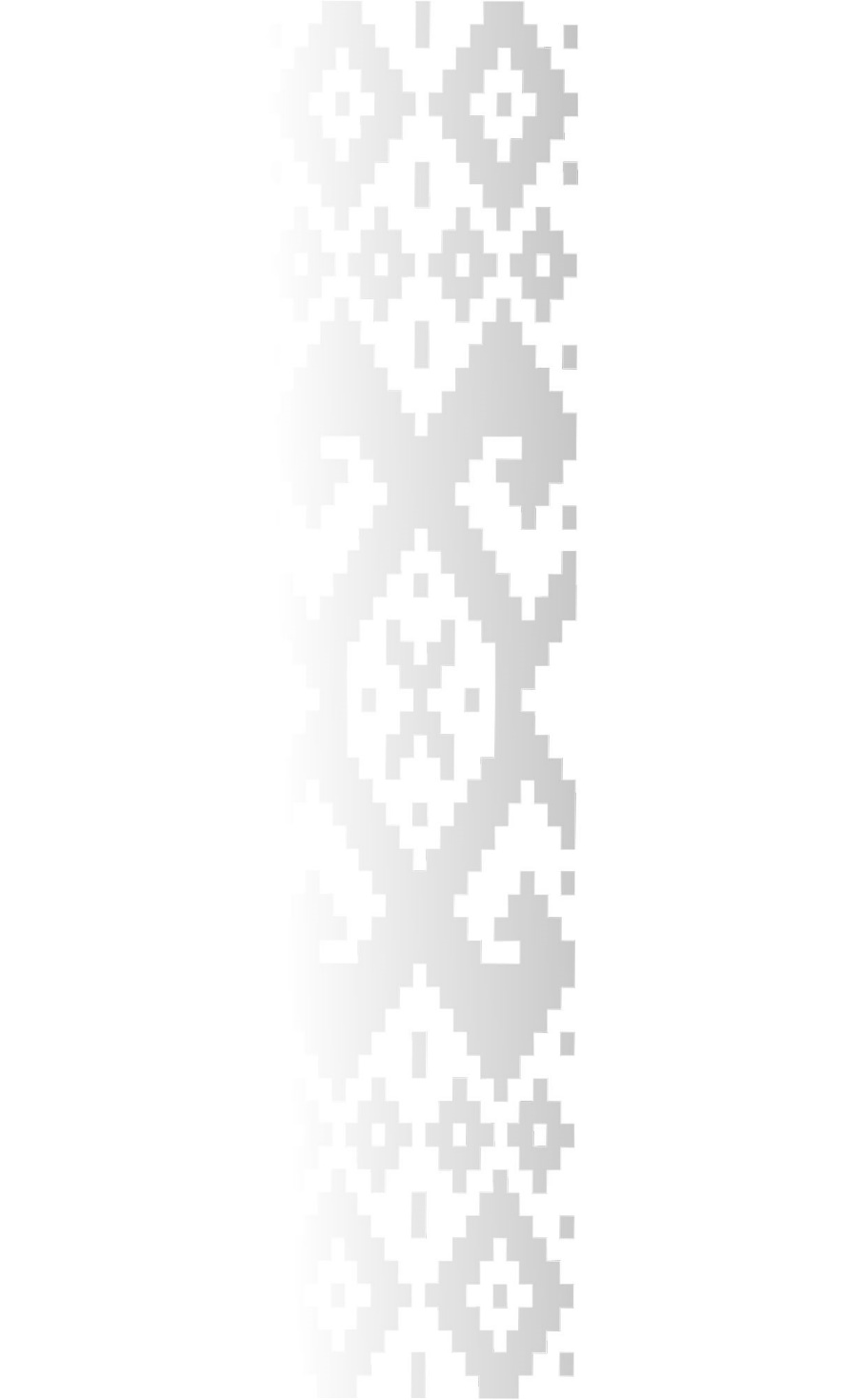 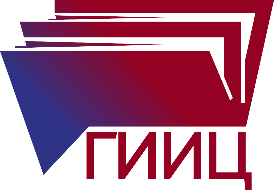 Всего в депутаты местных Советов депутатов выдвинуто 18 996 кандидатов, из которых 18 802 продолжат борьбу за депутатский мандат.
Среди них:
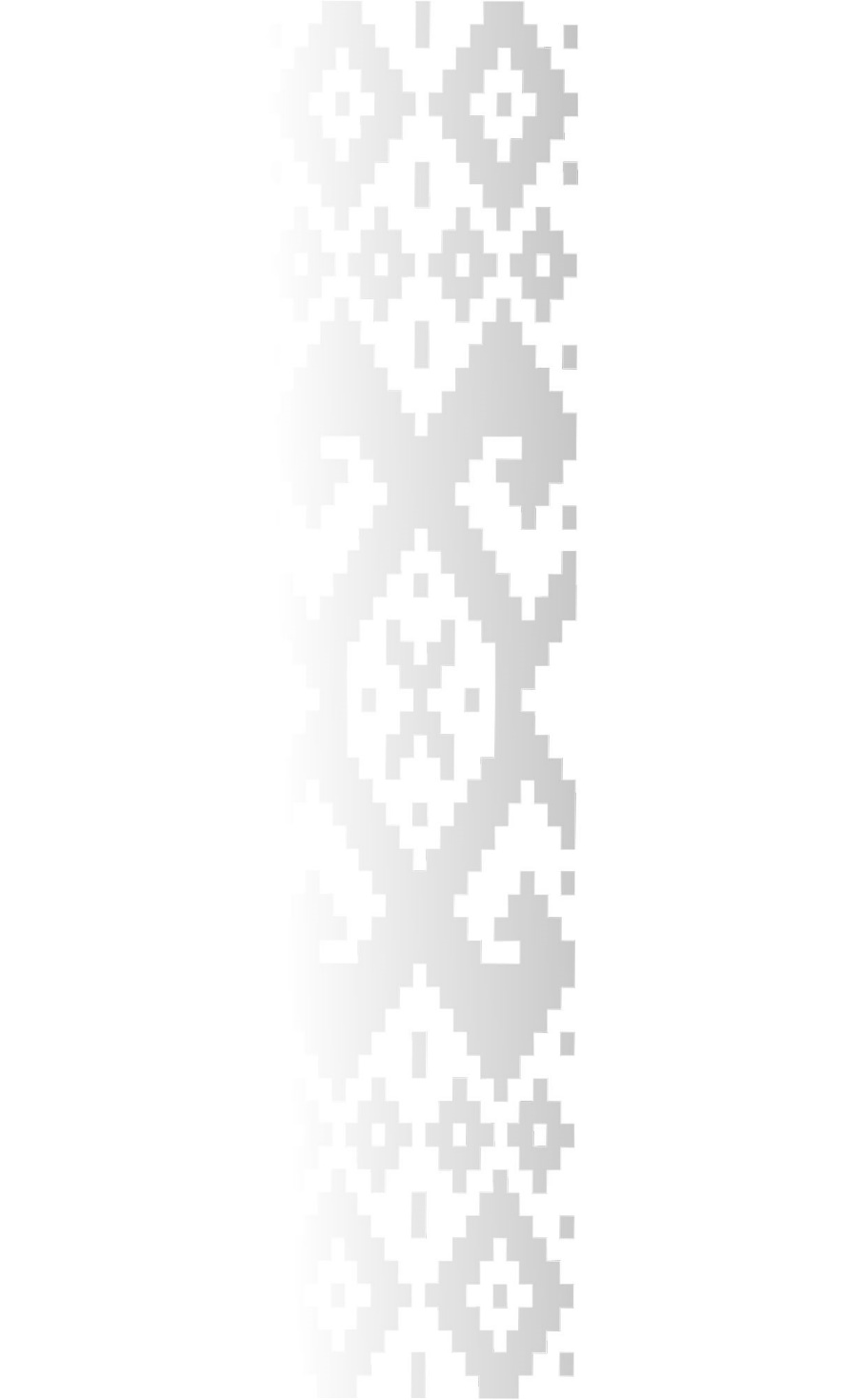 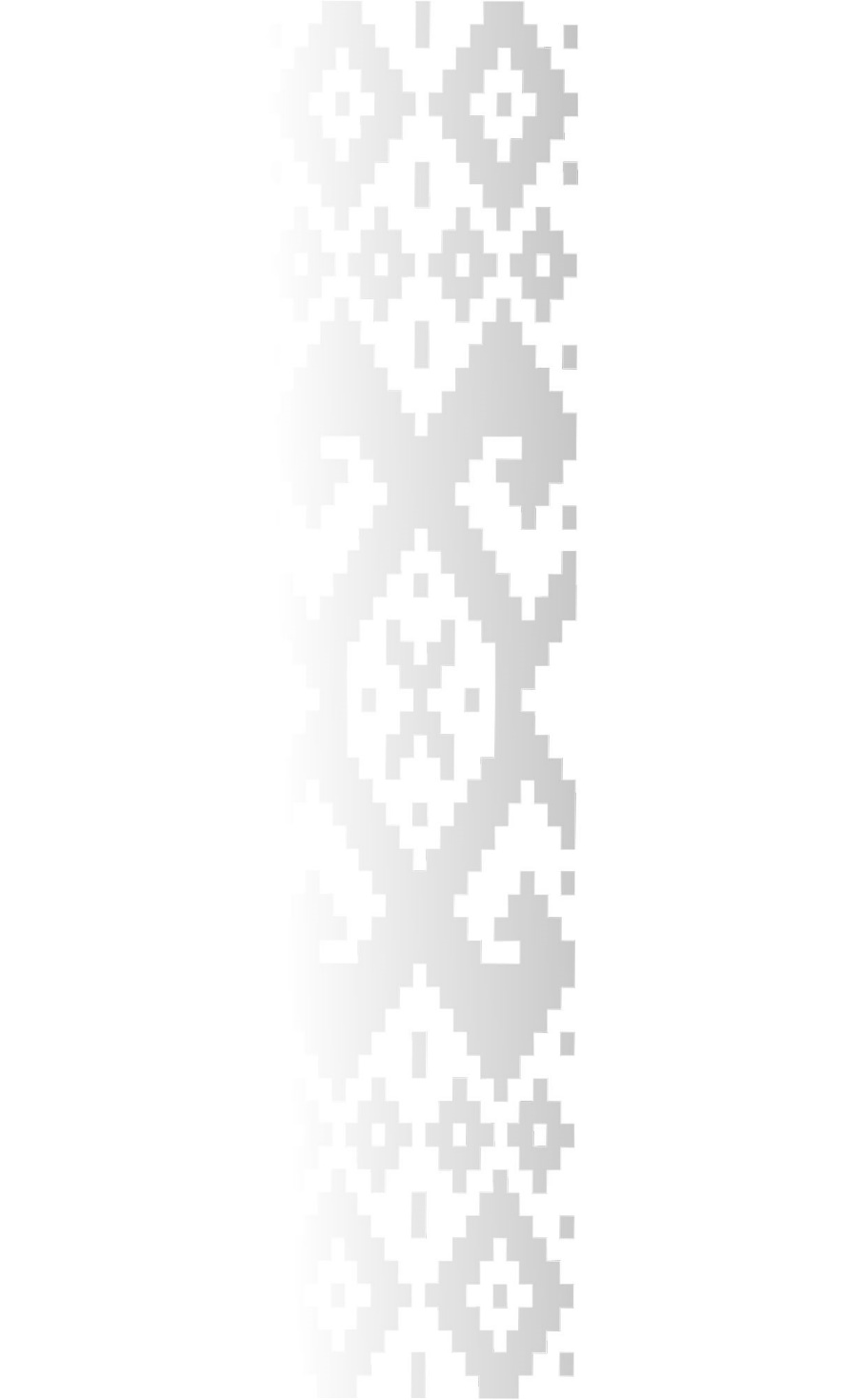 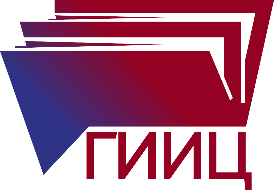 ПО МОГИЛЕВСКОЙ ОБЛАСТИ                 выдвигались 3617 кандидатов,                                из которых зарегистрированы 3602.
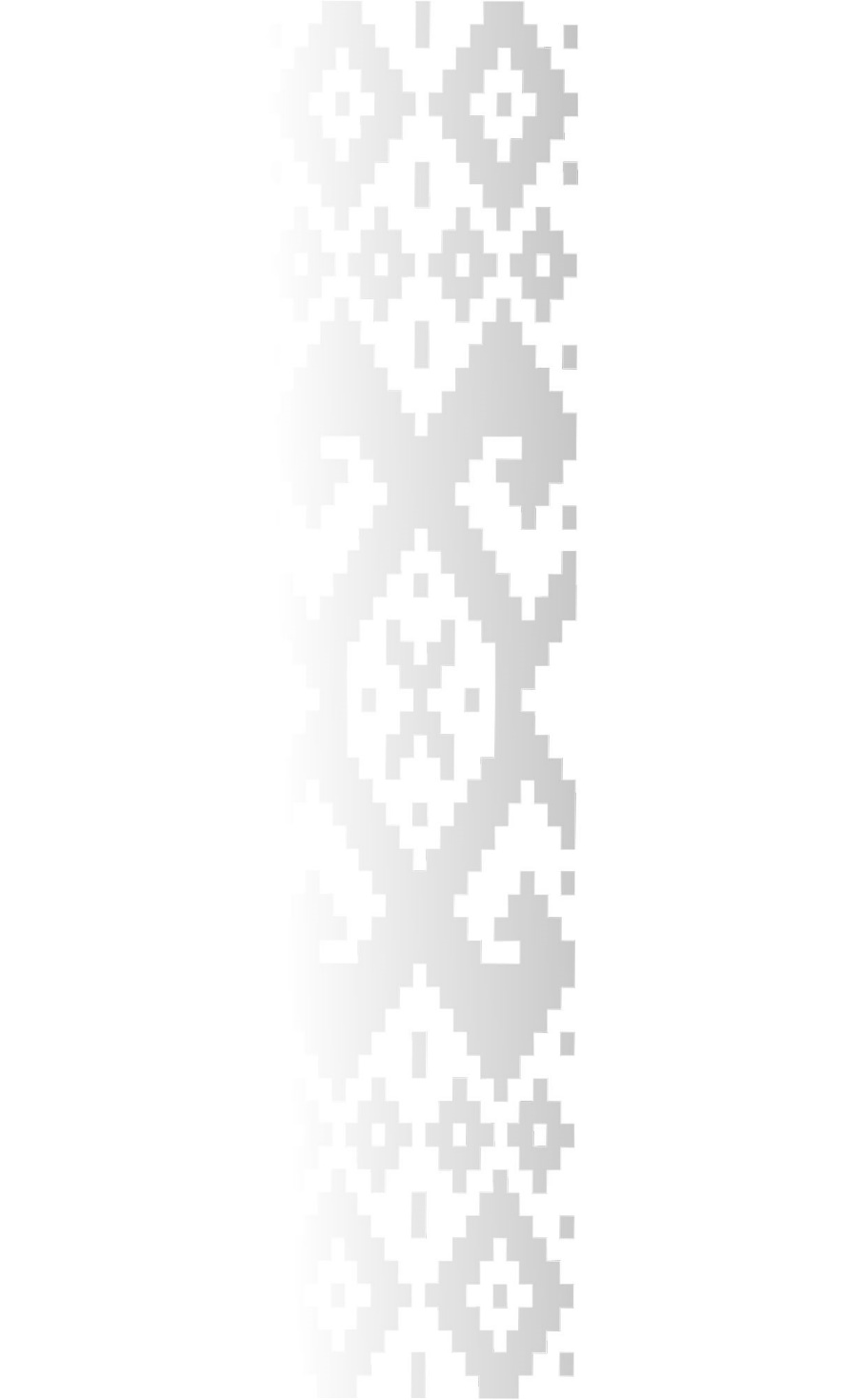 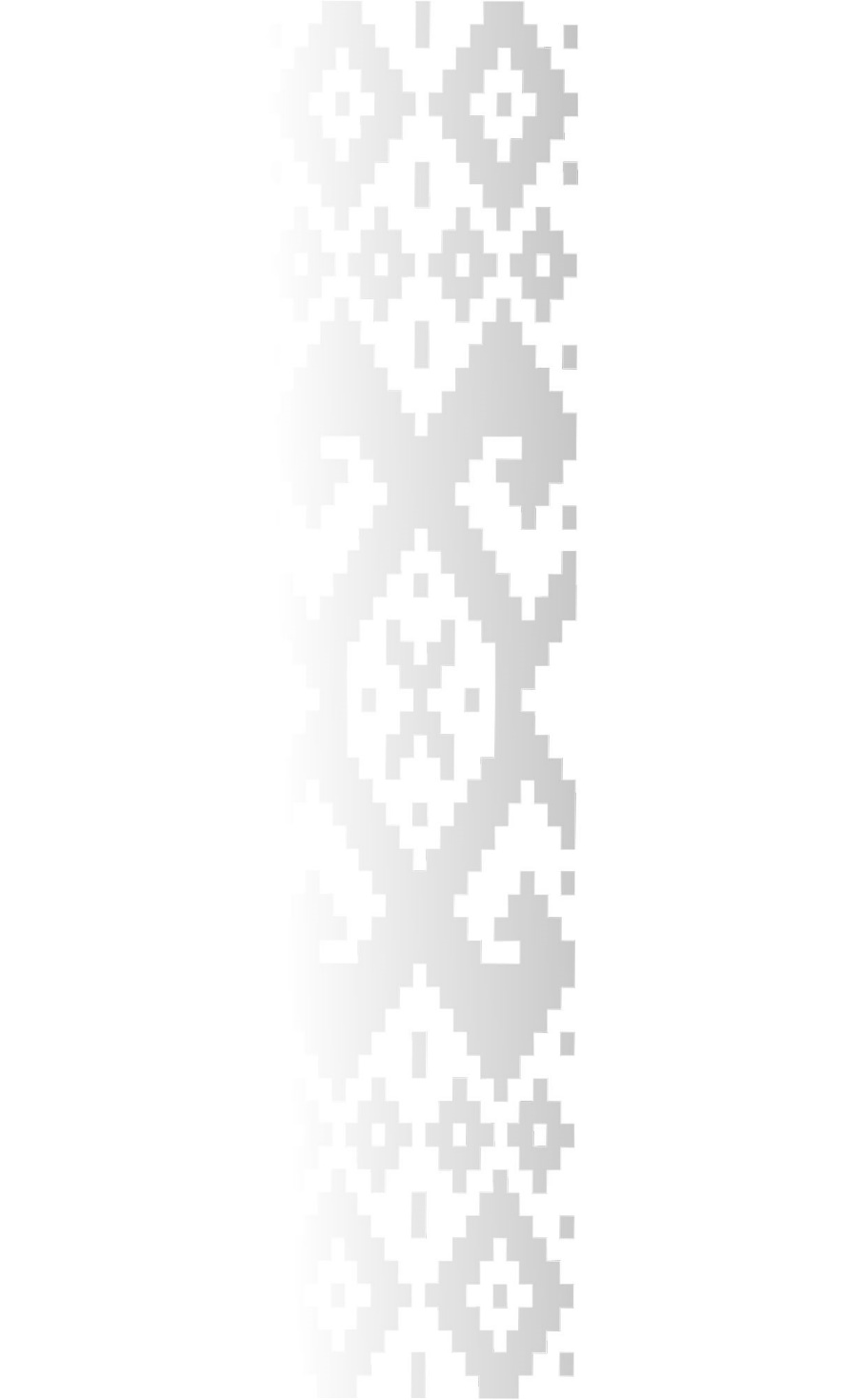 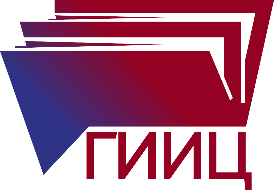 За тем, как будут соревноваться между собой кандидаты                          в депутаты избиратели могут наблюдать с 31 января по 24 февраля (период предвыборной агитации). 
У избирателей есть возможность познакомиться                                       с предвыборными программами кандидатов в депутаты Палаты представителей в печатных СМИ, увидеть и услышать их выступления по телевидению и радио.
Предвыборные программы кандидатов в депутаты местного Совета депутатов размещены на официальном сайте соответствующего местного исполнительного                                              и распорядительного органа.
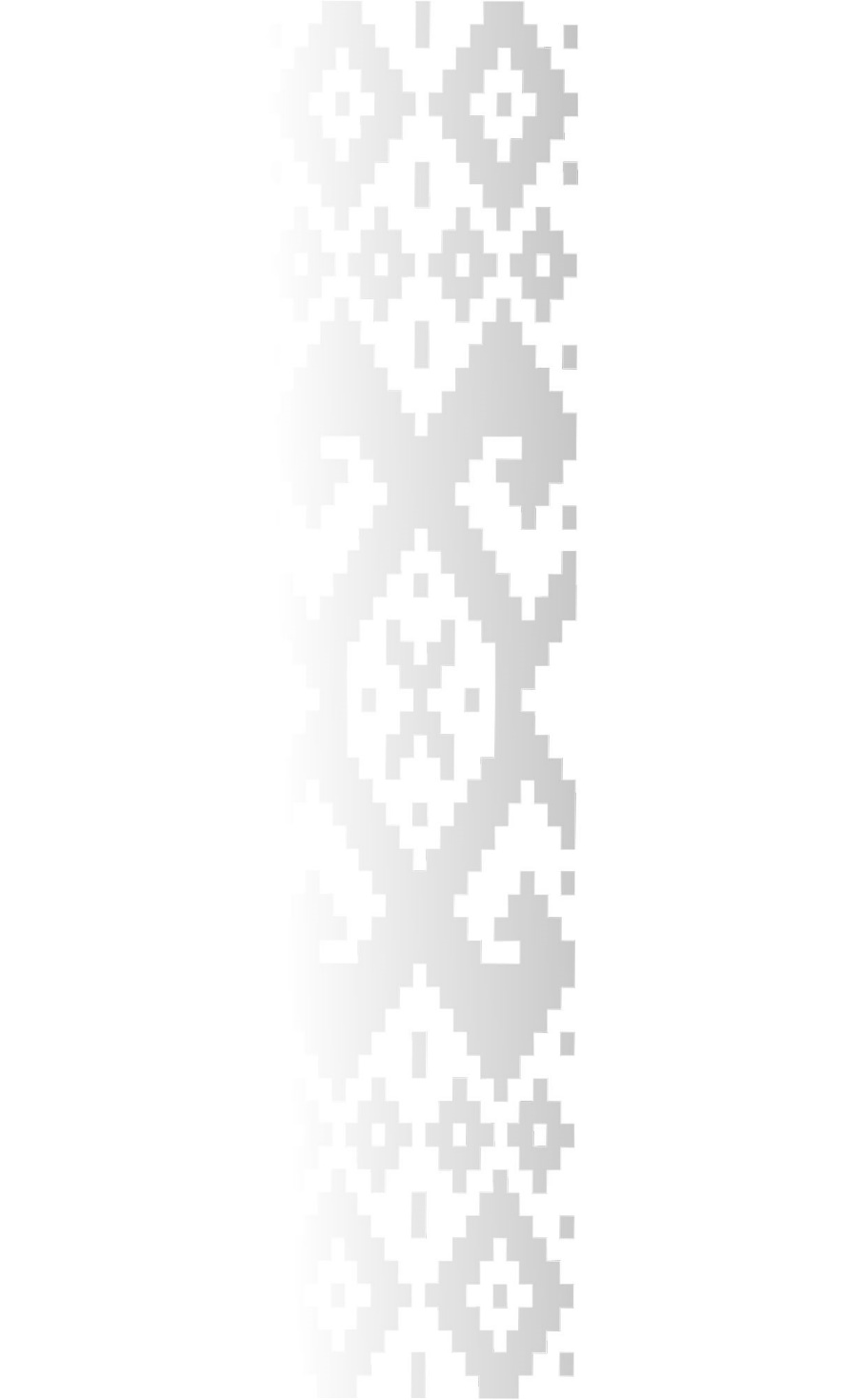 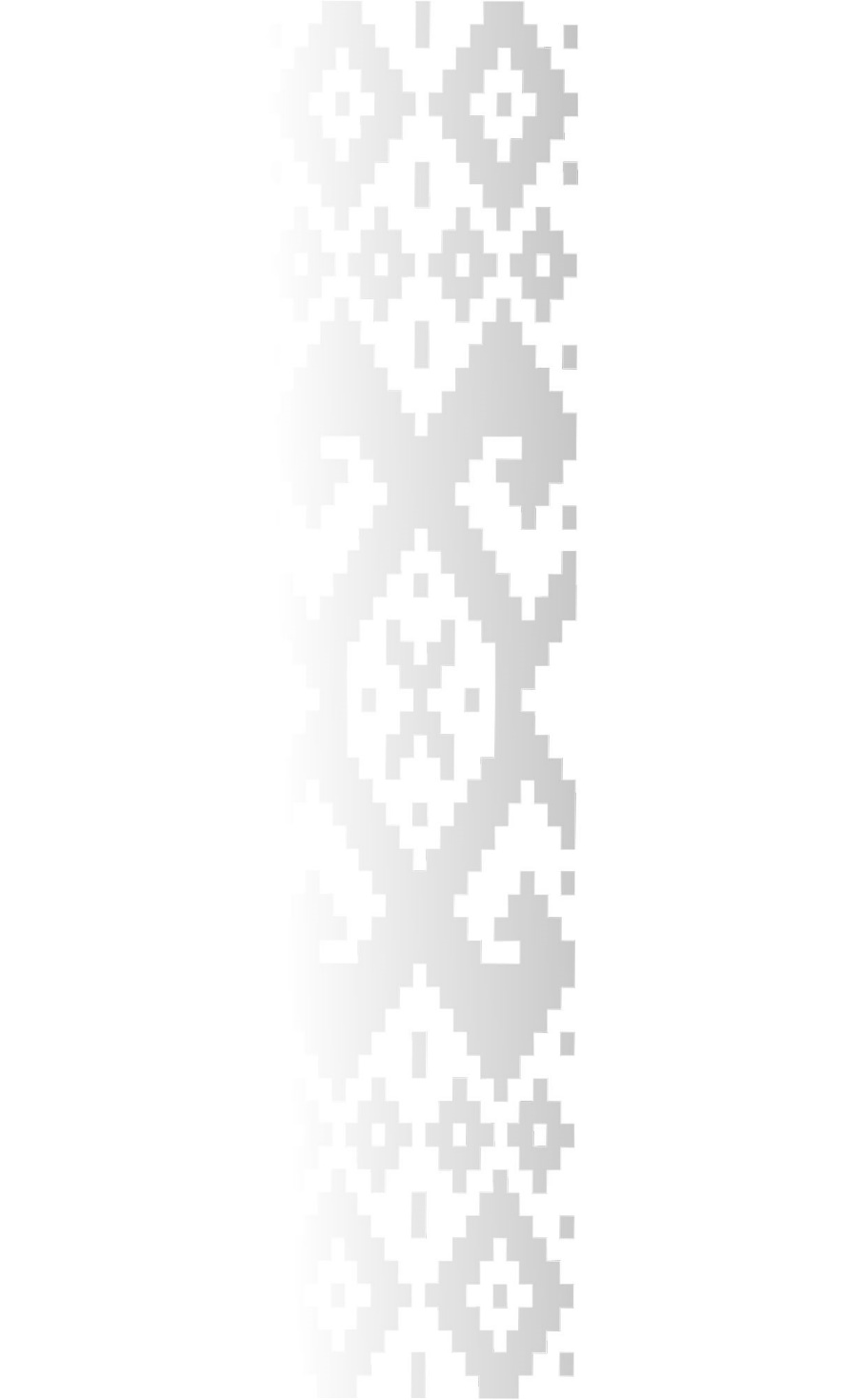 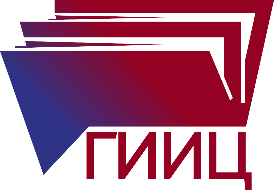 К выборам страна подошла, заметно обновив ряд важнейших элементов политической системы:
внесены изменения и дополнения в Конституцию;
 усовершенствовано законодательство, регулирующее деятельность политических партий и общественных объединений.
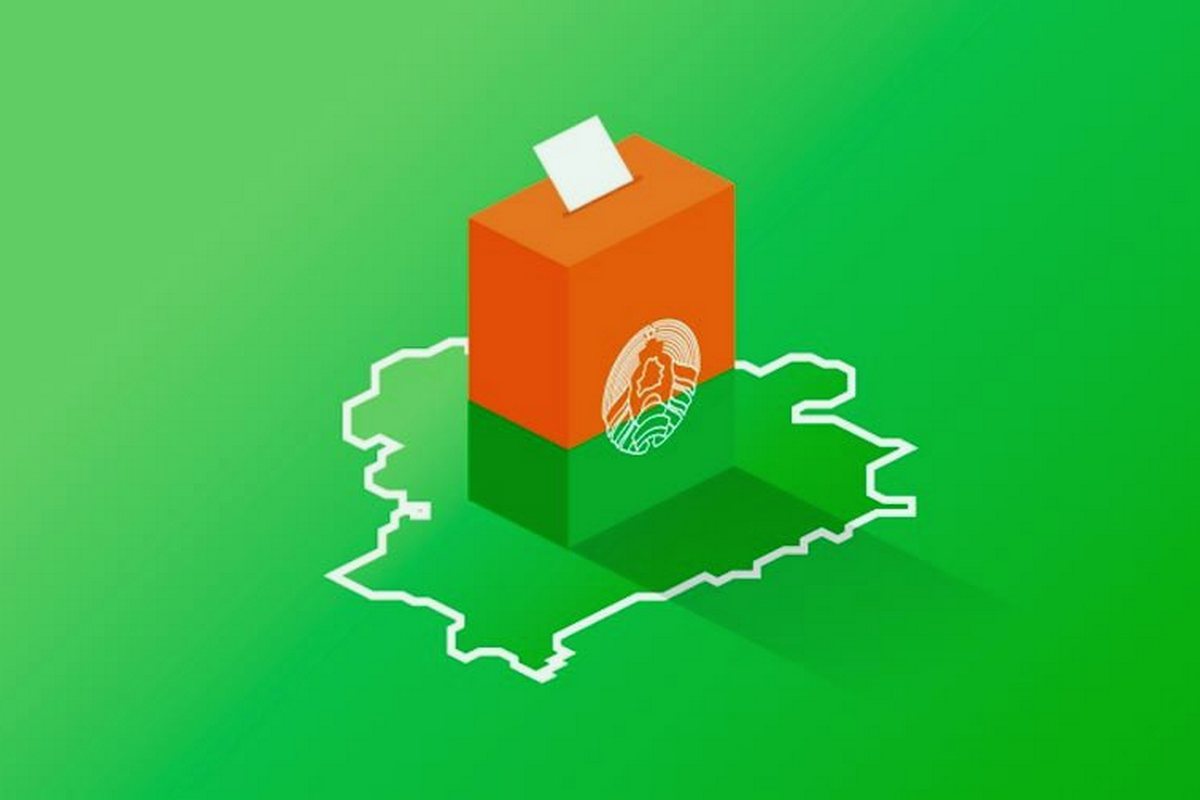 Все это позволило избавиться                от многочисленных фейковых, существовавших на бумаге структур, либо тех из них, которые управлялись или финансировались извне.
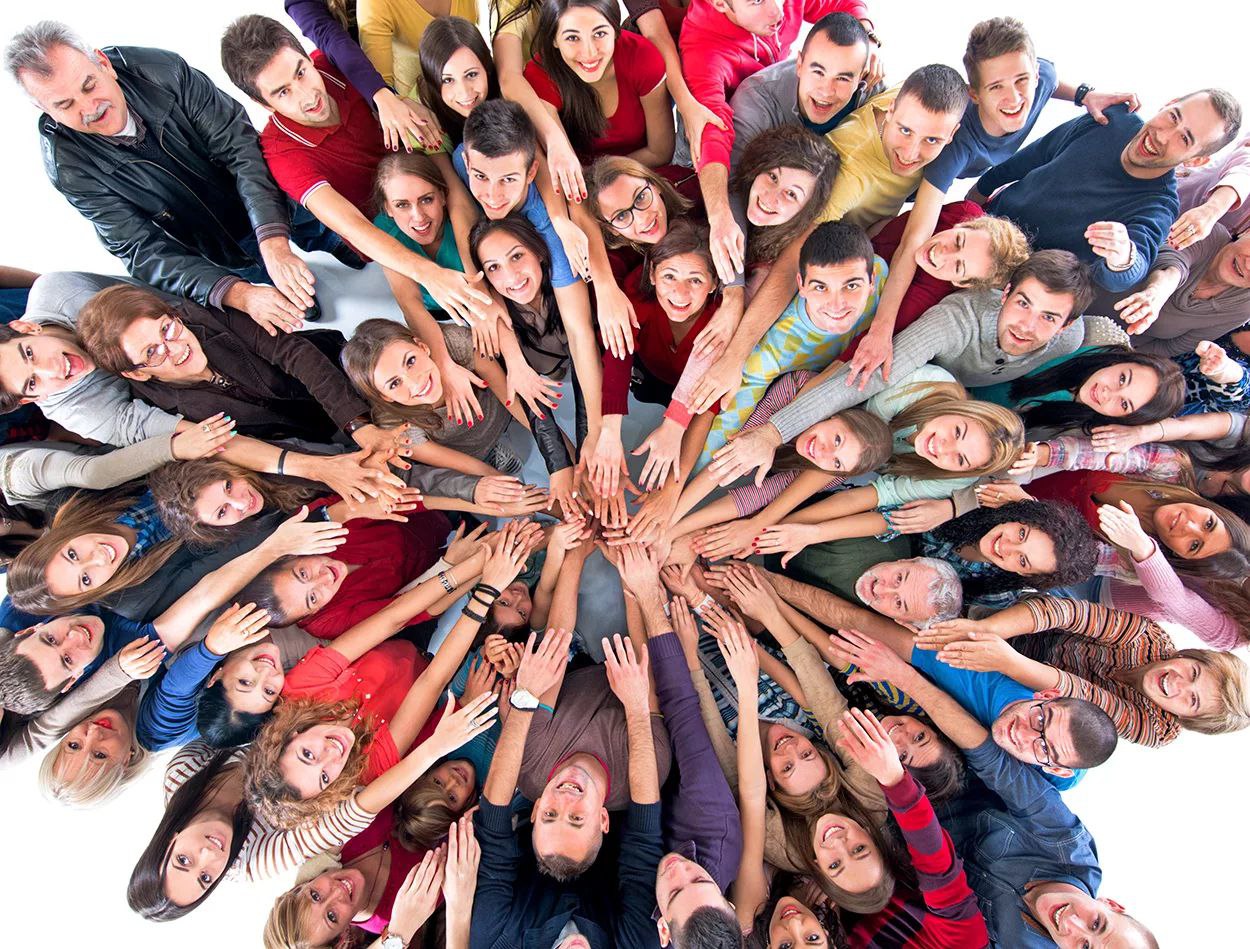 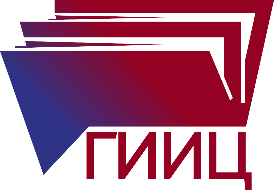 Больше нет в Беларуси, как принято говорить, «карманных» партий. 
Белорусские партии представляют интересы больших социальных групп (не менее 5 тыс. членов) – от рабочих                   и крестьян (КПБ, РПТС), до национально ориентированного бизнеса (ЛДПБ) и представителей социальной сферы (Белорусская партия «Белая Русь»).
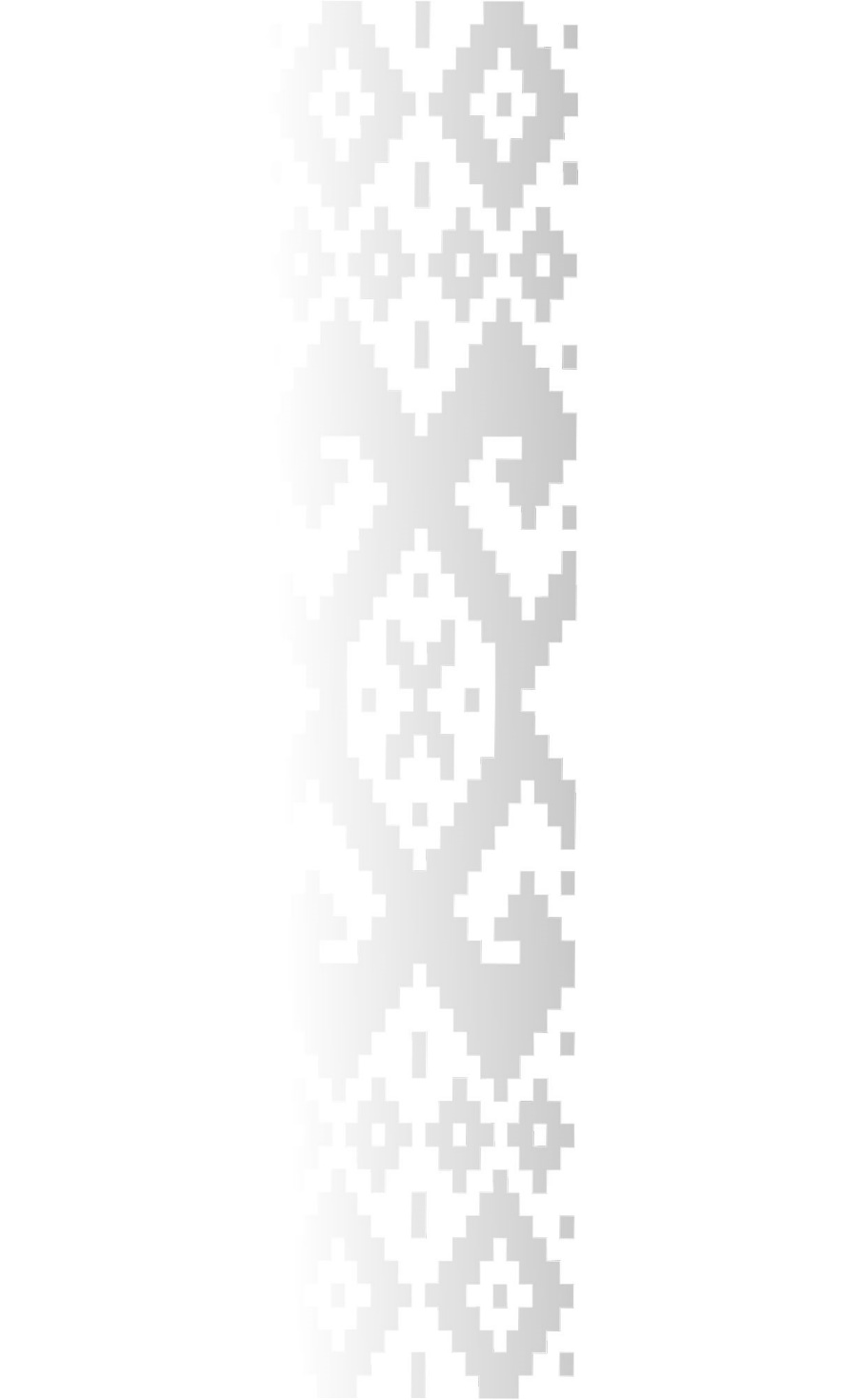 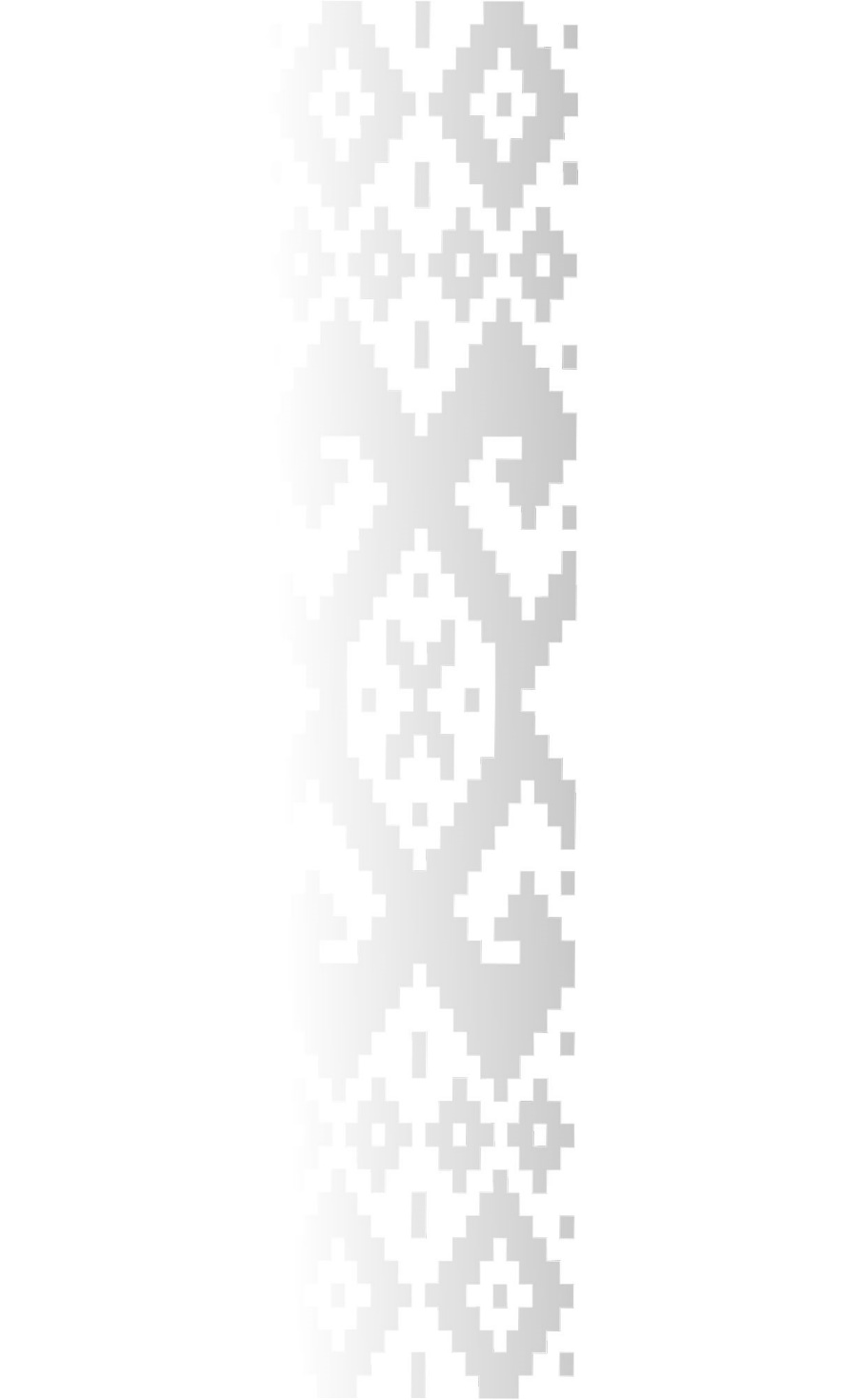 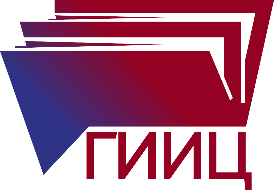 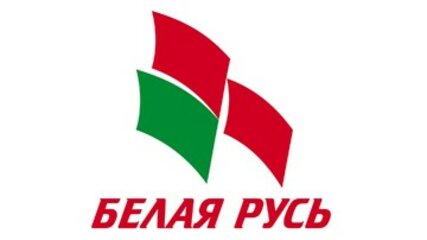 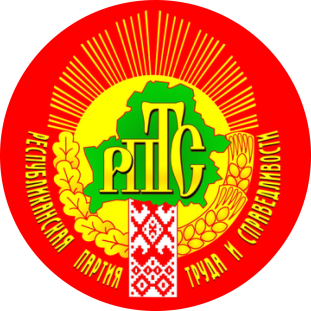 Белорусская партия «Белая Русь» выдвинула3 687 кандидатов в местные Советы депутатов                  и 72 – в Парламент 
(по Могилевской области – 519 человек в местные Советы и 10 в Парламент)
Республиканская партия труда                                          и справедливости выдвинула 420 человек 
в местные Советы депутатов и 21 – в Парламент 
(по Могилевской области – 51 человек в местные Советы и 3 в Парламент)
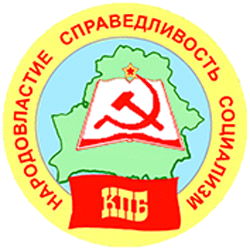 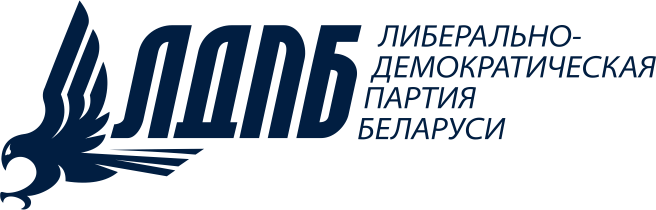 Либерально-демократическая партия Беларуси выдвинула 209 человек в местные Советы депутатов и 63 – в Парламент 
(по Могилевской области – 62 человека в местные Советы и 3 в Парламент)
Коммунистическая партия Беларуси выдвинула 609 человек в местные Советы депутатов                     и 50 – в Парламент
 (по Могилевской области – 94 человека в местные Советы и 6 в Парламент)
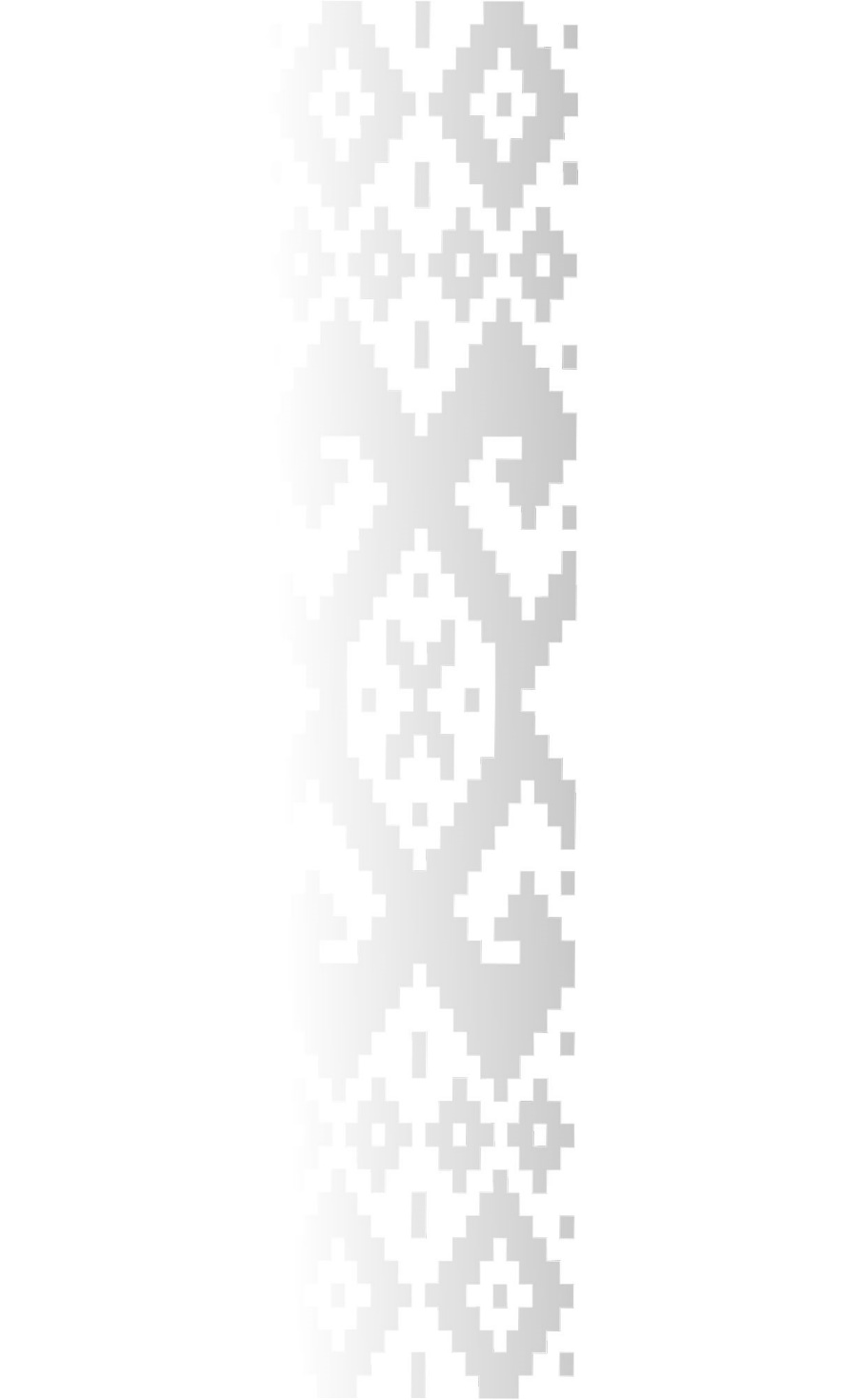 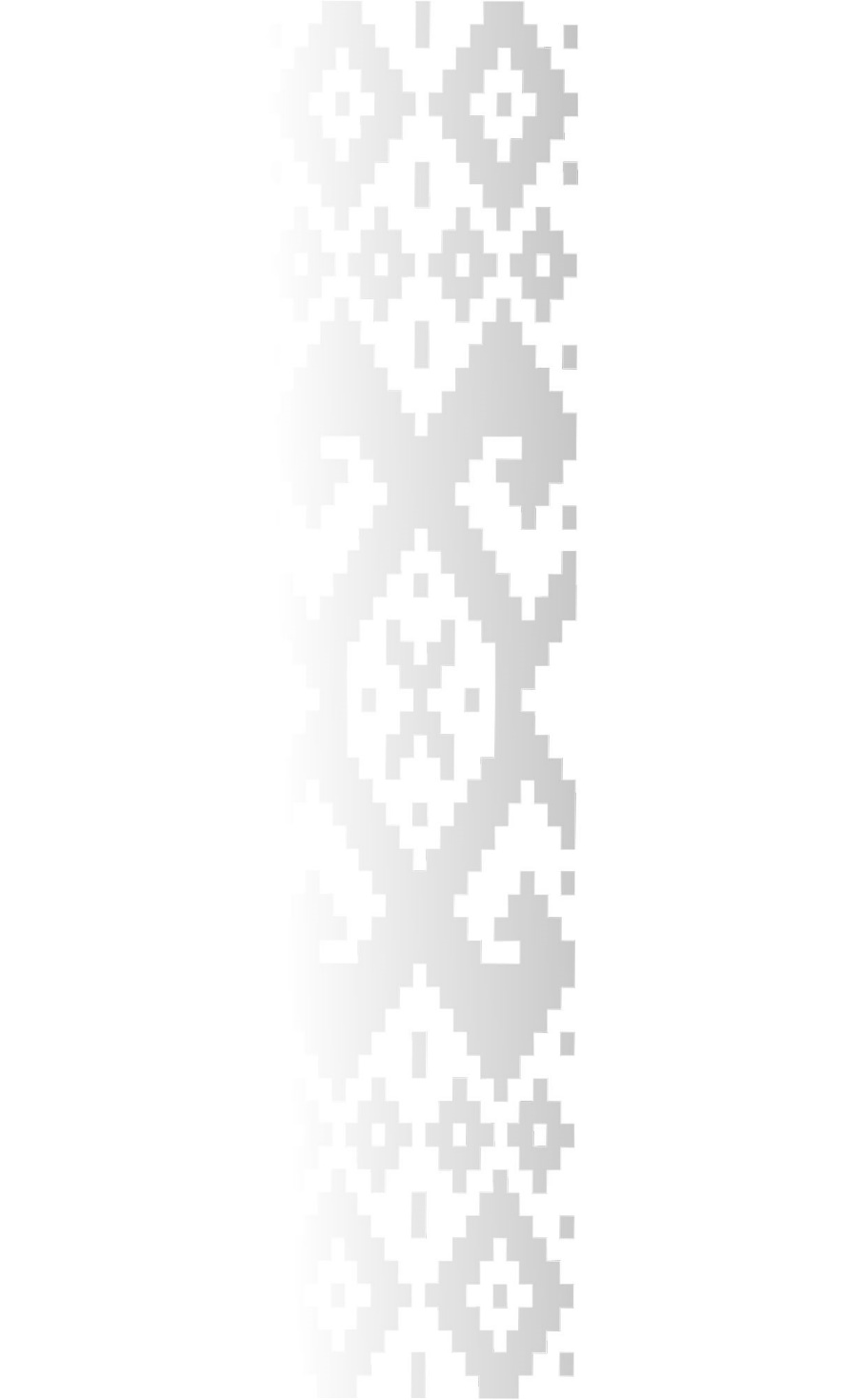 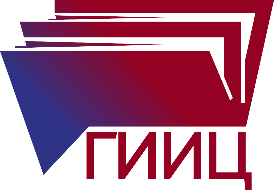 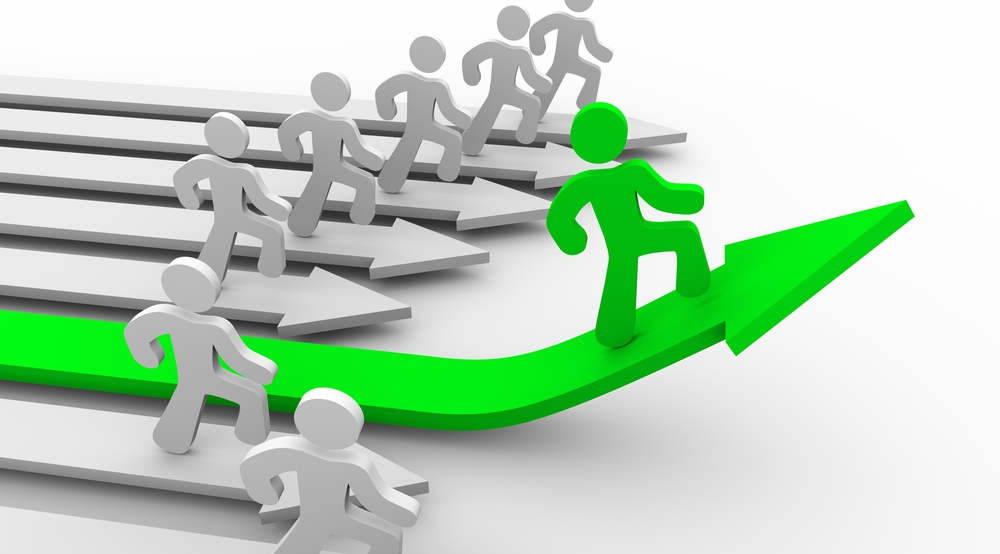 Полноценная и честная конкуренция на партийном поле становится ответом на бесчинства             и беспредел, которые предлагают наши оппоненты. Не бывает обществ, где бы отсутствовали альтернативные проекты развития. Не исключение           и Беларусь. Но спорить                                  и дискутировать о путях развития страны мы будем цивилизованно                  и демократично на парламентской площадке.
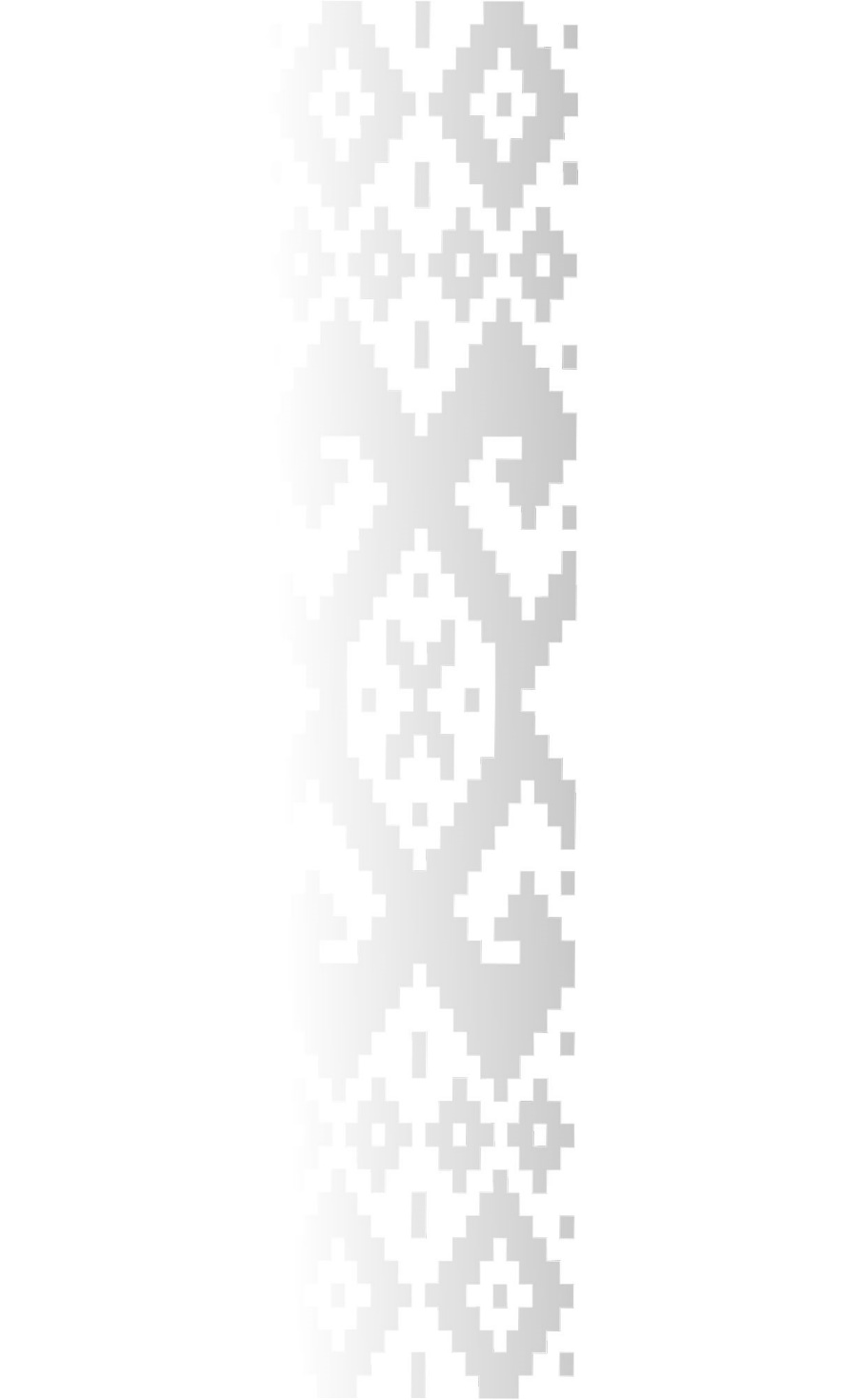 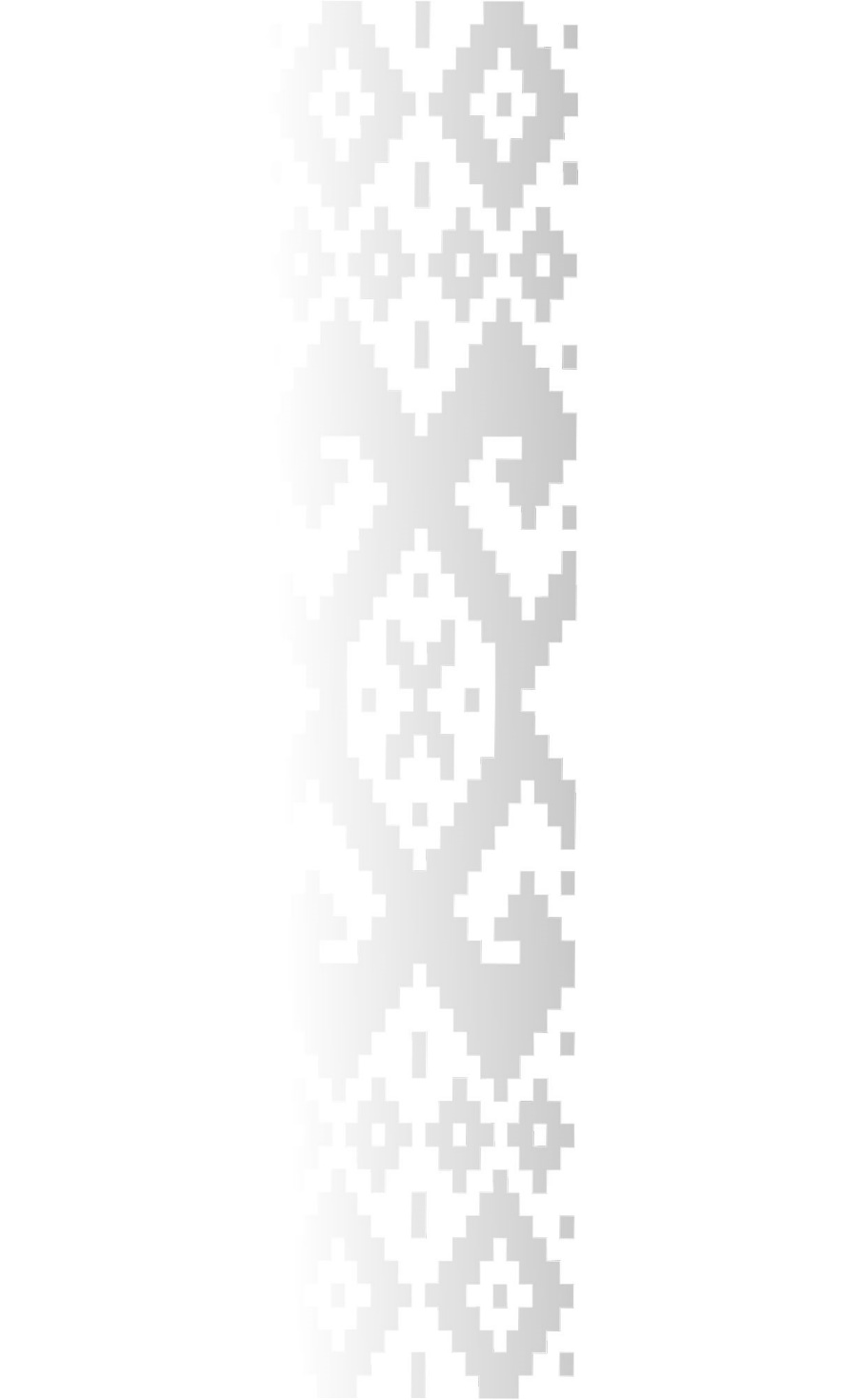 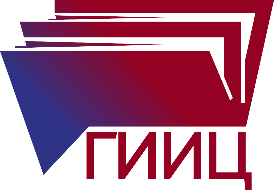 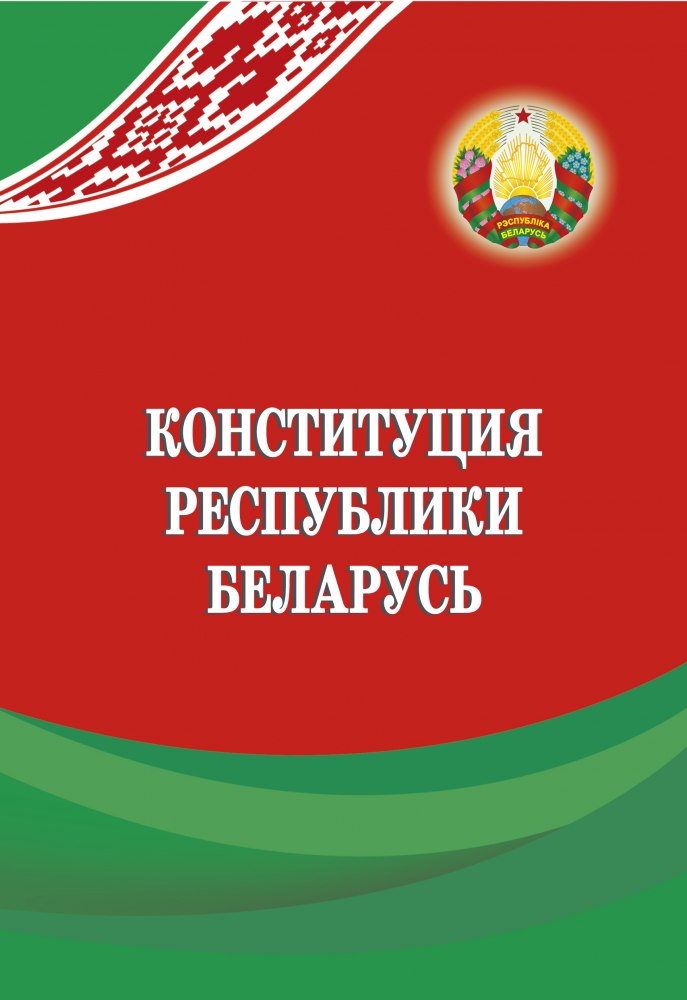 В соответствии
 с Конституцией Республики Беларусь правом выдвижения кандидатов           в депутаты наделены не только политические партии,                          но и трудовые коллективы,              граждане путем сбора подписей.
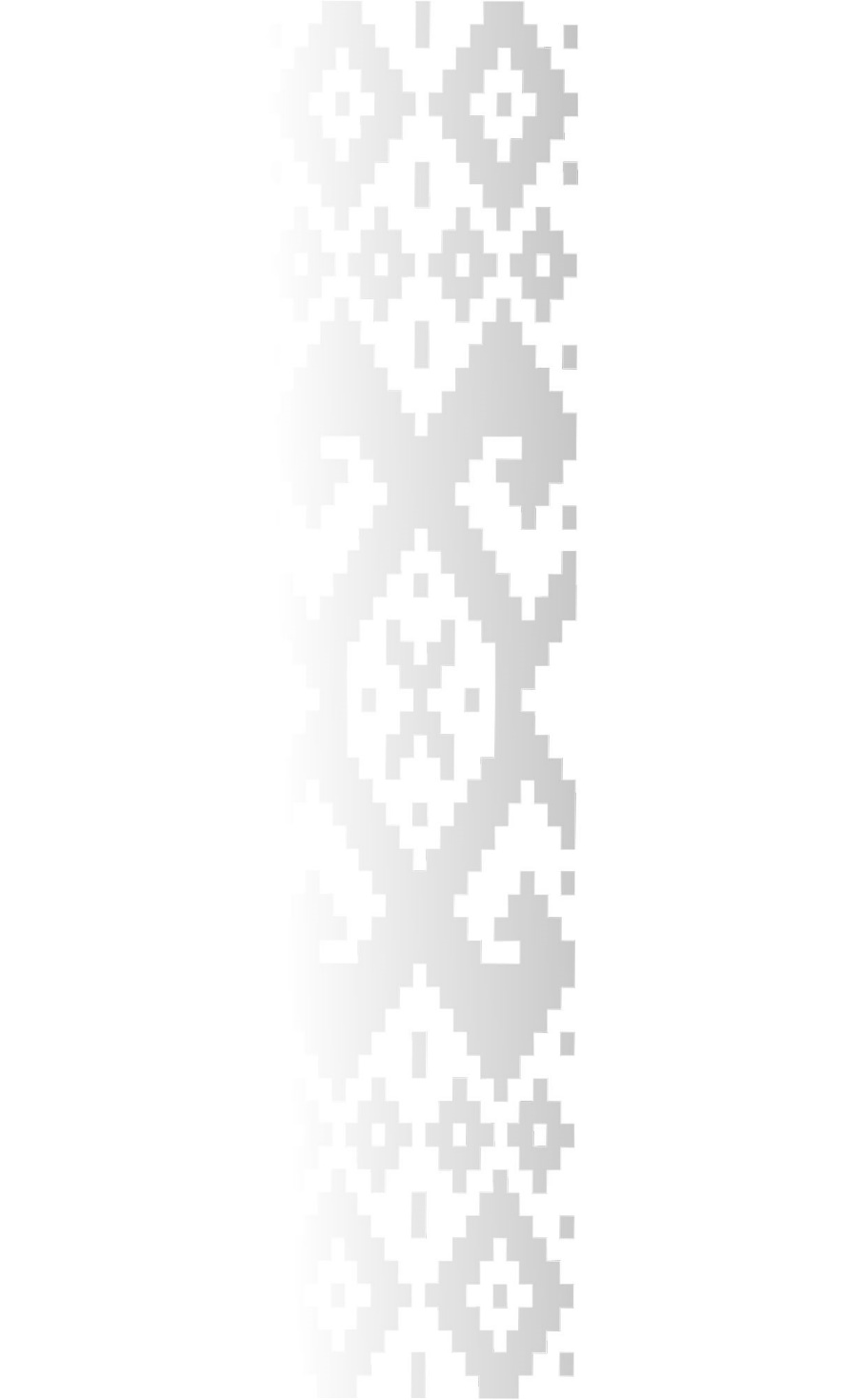 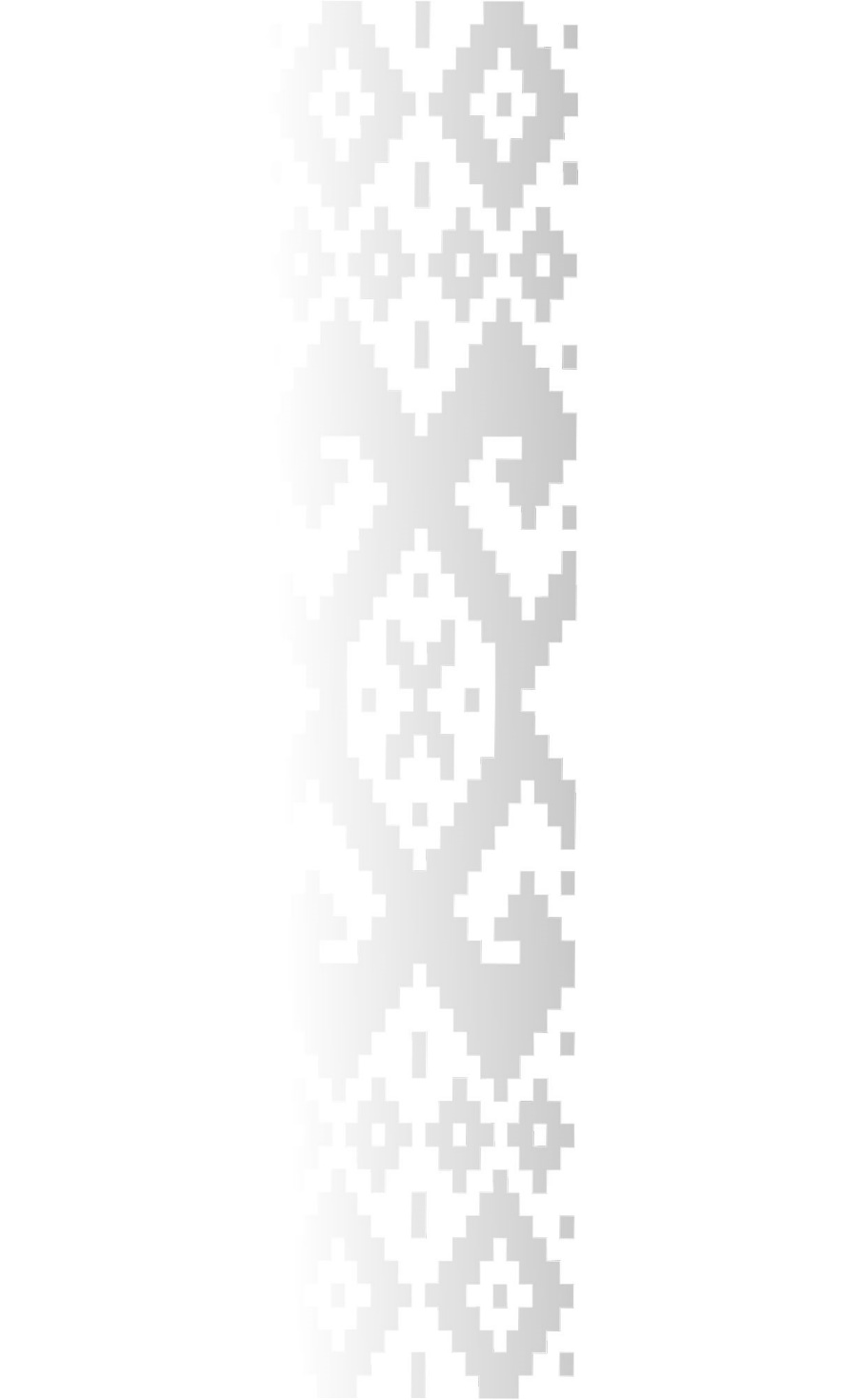 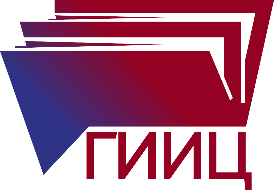 В Беларуси избирателю доверяют и дают самому определиться с тем, кого он хочет видеть в Парламенте или в местном Совете: сторонника той или иной партии или же человека, выдвинутого путем сбора подписей или трудовым коллективом.
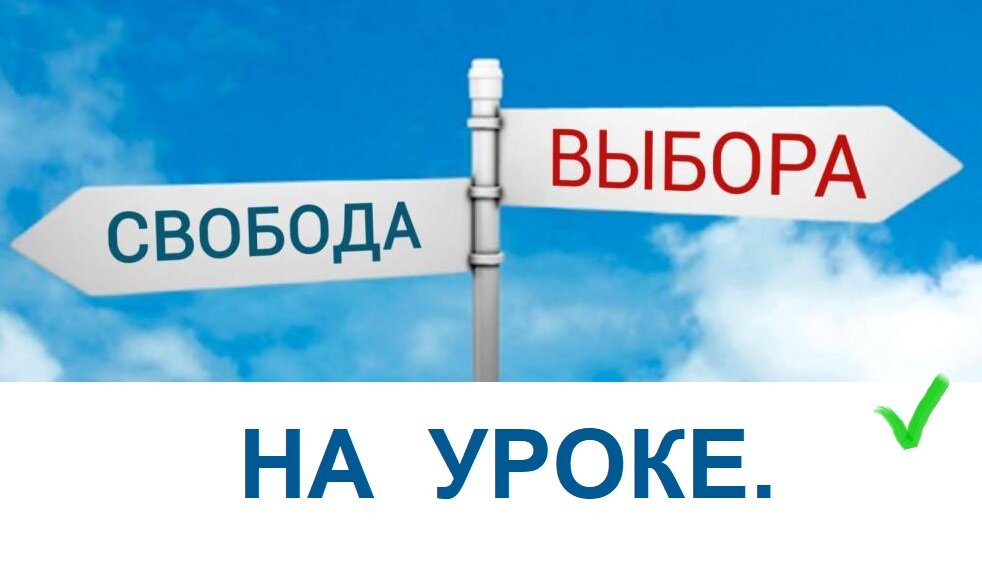 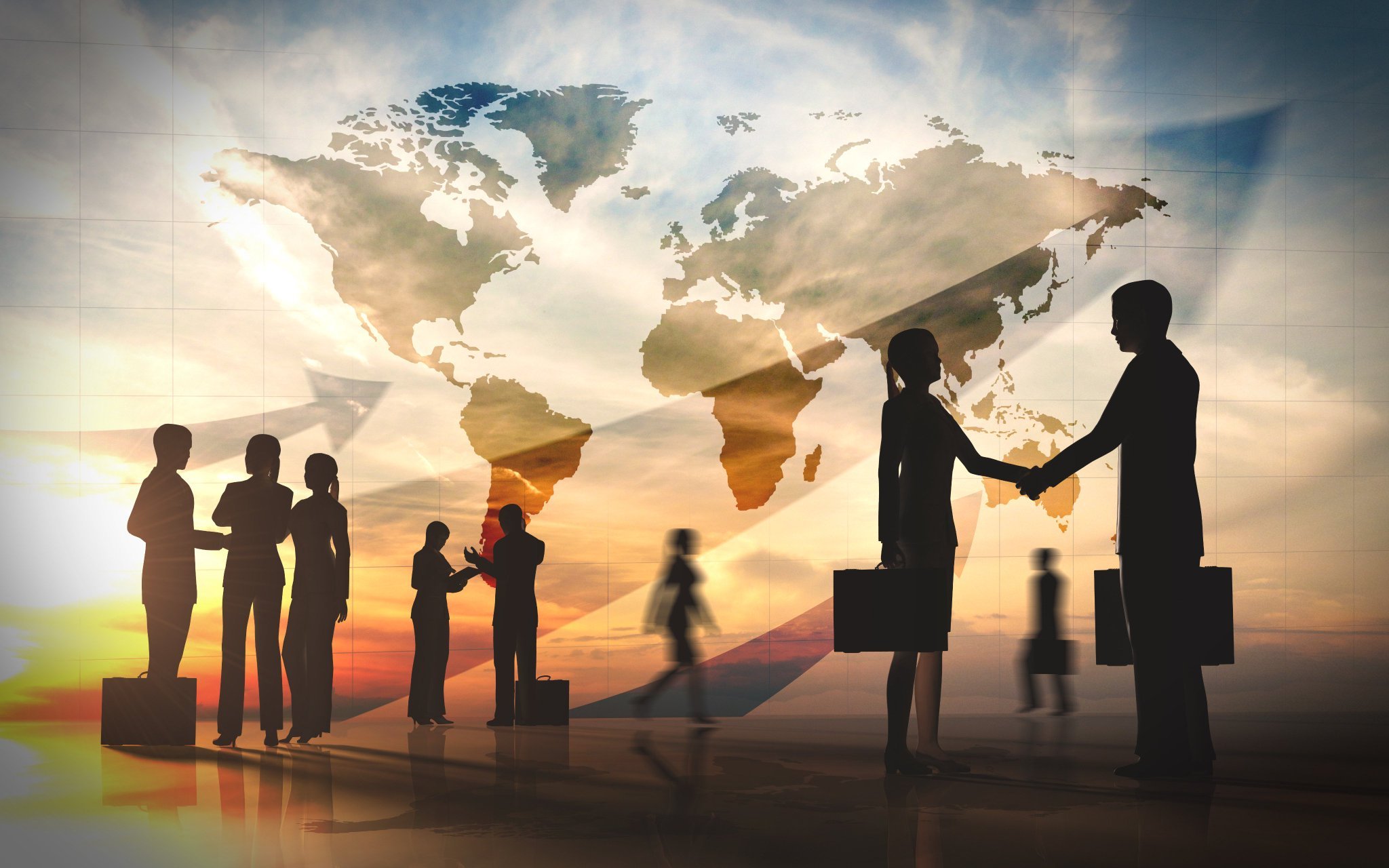 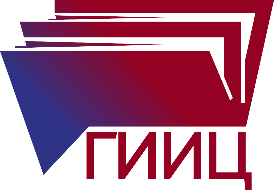 ВЫБОРЫ – ЭТО НЕ ШОУ
Быть депутатом – это не привилегия, а ответственная работа.
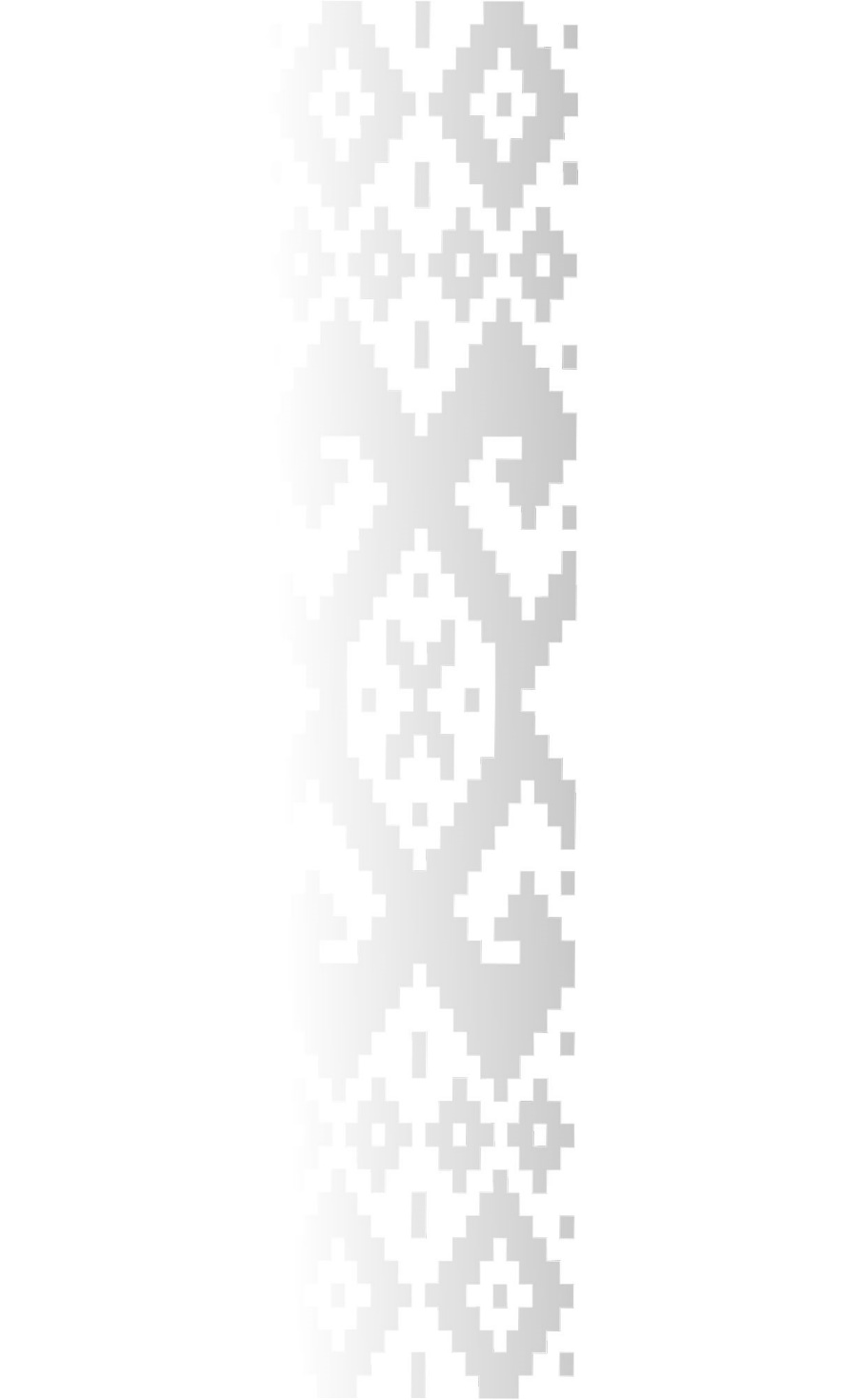 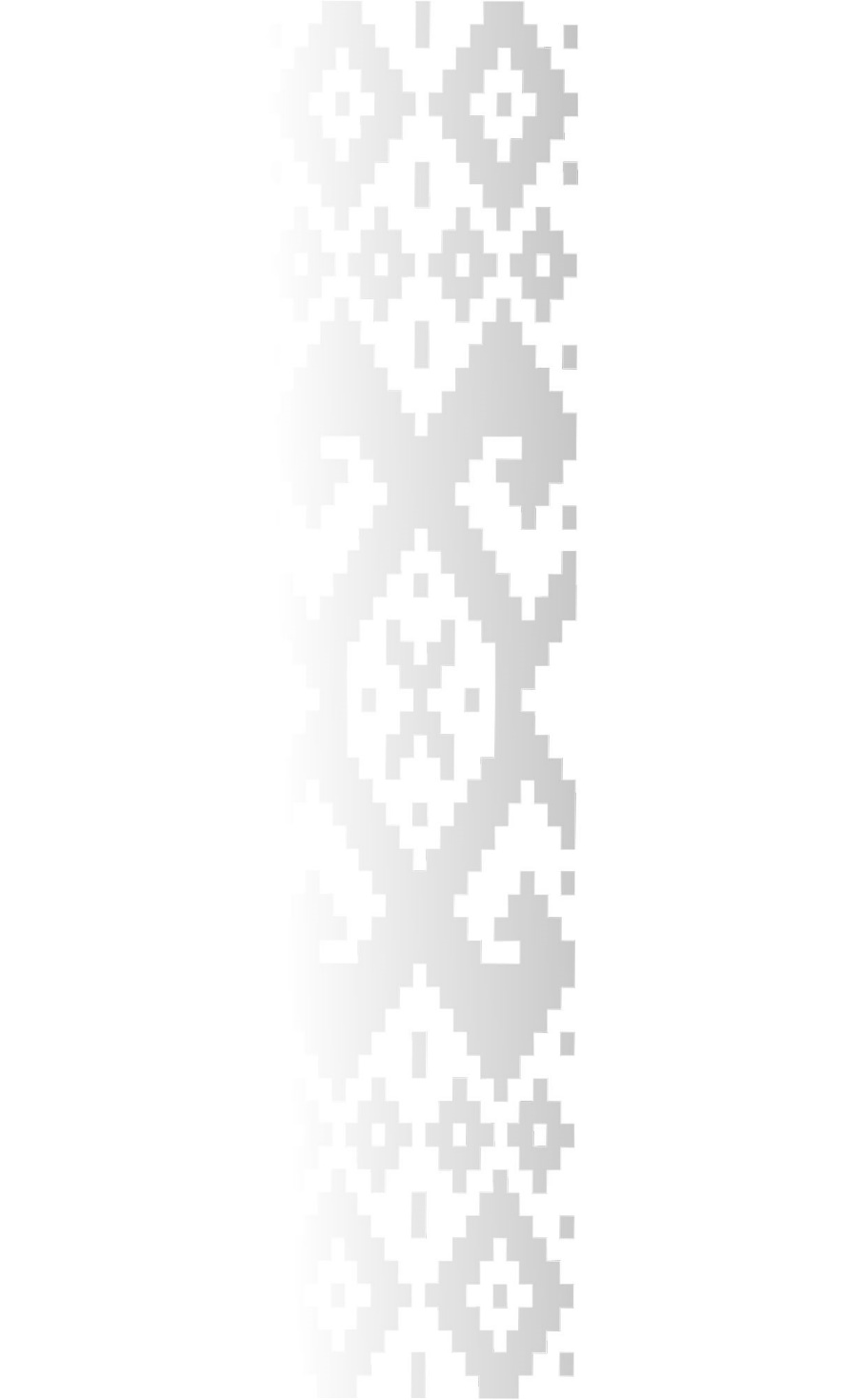 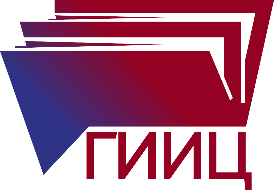 В соответствии с результатами социологического исследования, проведенного Институтом социологии НАН Беларуси в ноябре–декабре 2023 г. население наиболее предпочтительными формами работы в ходе избирательной кампании считает: 
традиционные встречи кандидатов с гражданами по месту жительства (34,8%) и работы или учебы (23,3%); 
их выступления на ТВ, по радио и в прессе (27,6%); 
теледебаты (20,5%).
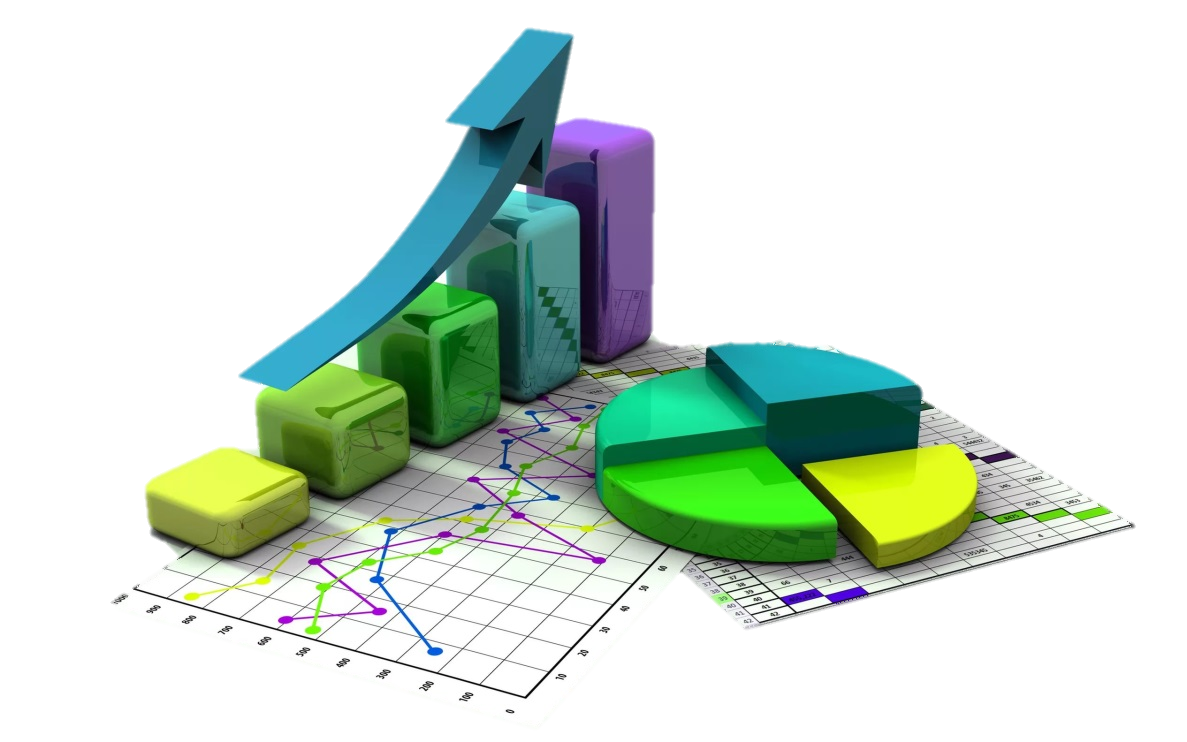 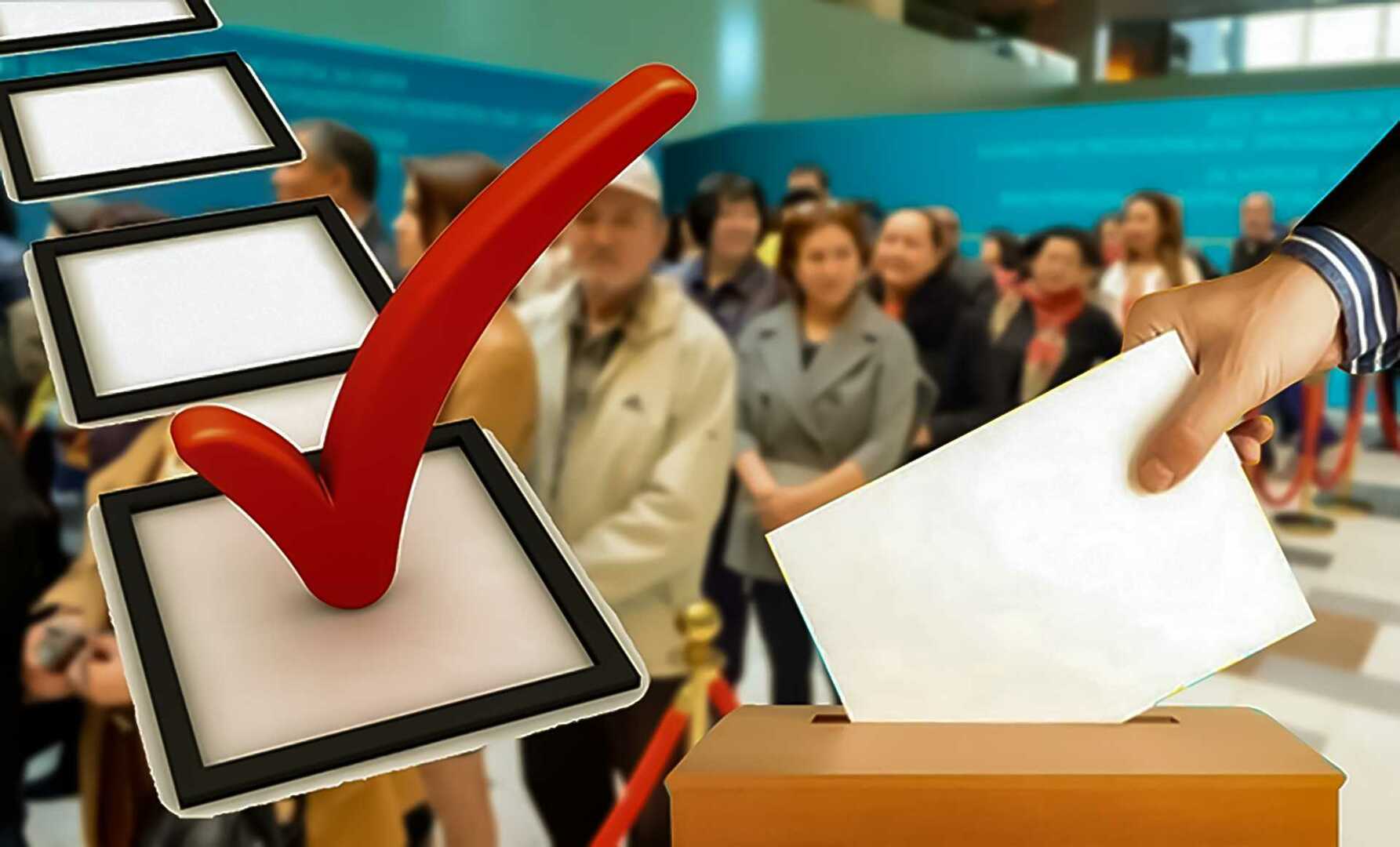 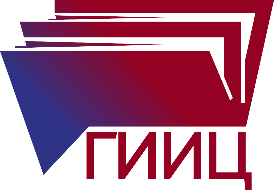 При выборе депутатов респонденты в основном руководствуются информацией об уровне компетентности кандидатов:

наличие опыта руководящей деятельности – 38,6%;
образование – 33,4%;
сфера трудовой деятельности – 30,5%;
политические взгляды – 29,8%;
наличие заслуг или достижений – 25,7%;
умение грамотно говорить и выступать – 25,1%.
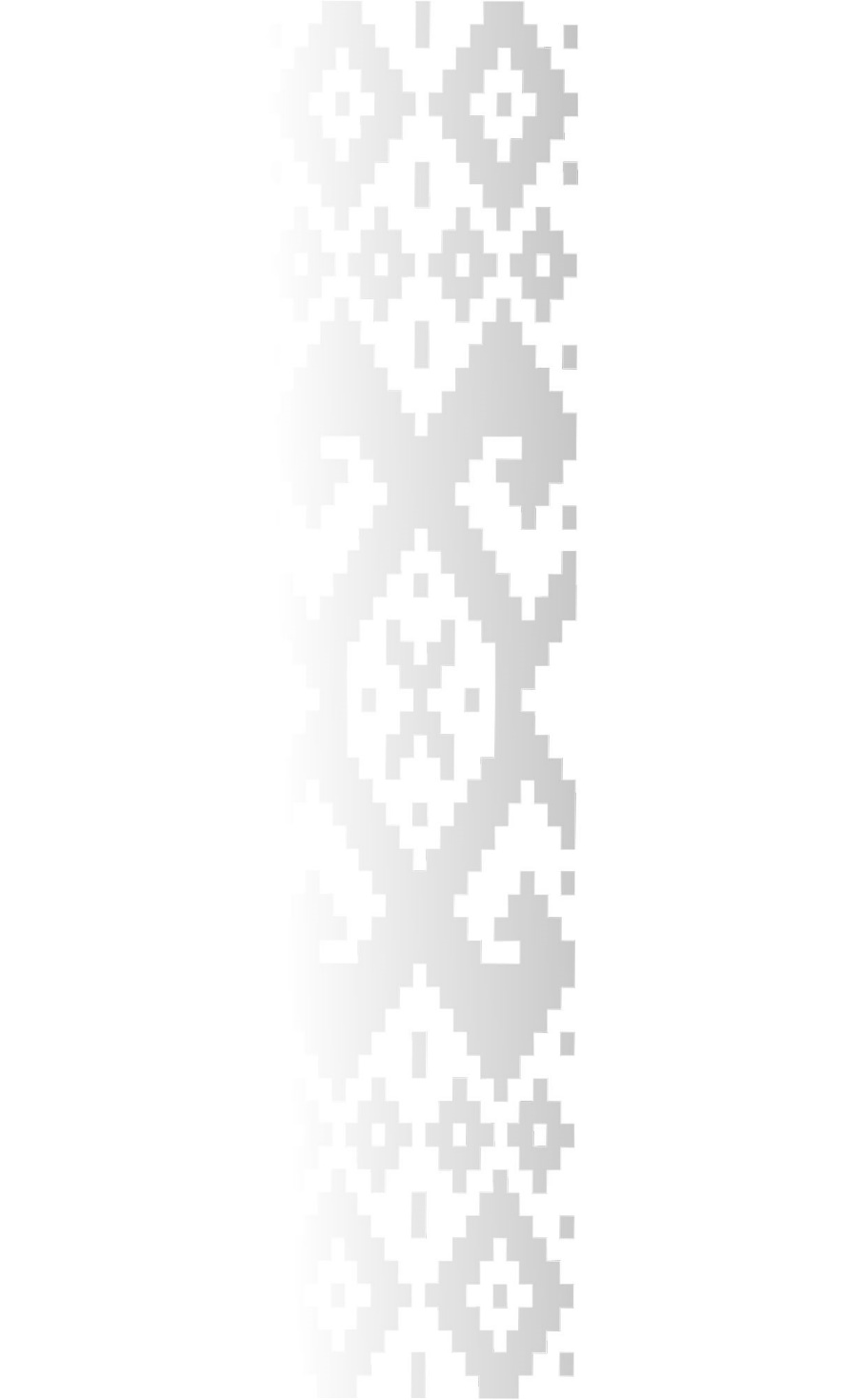 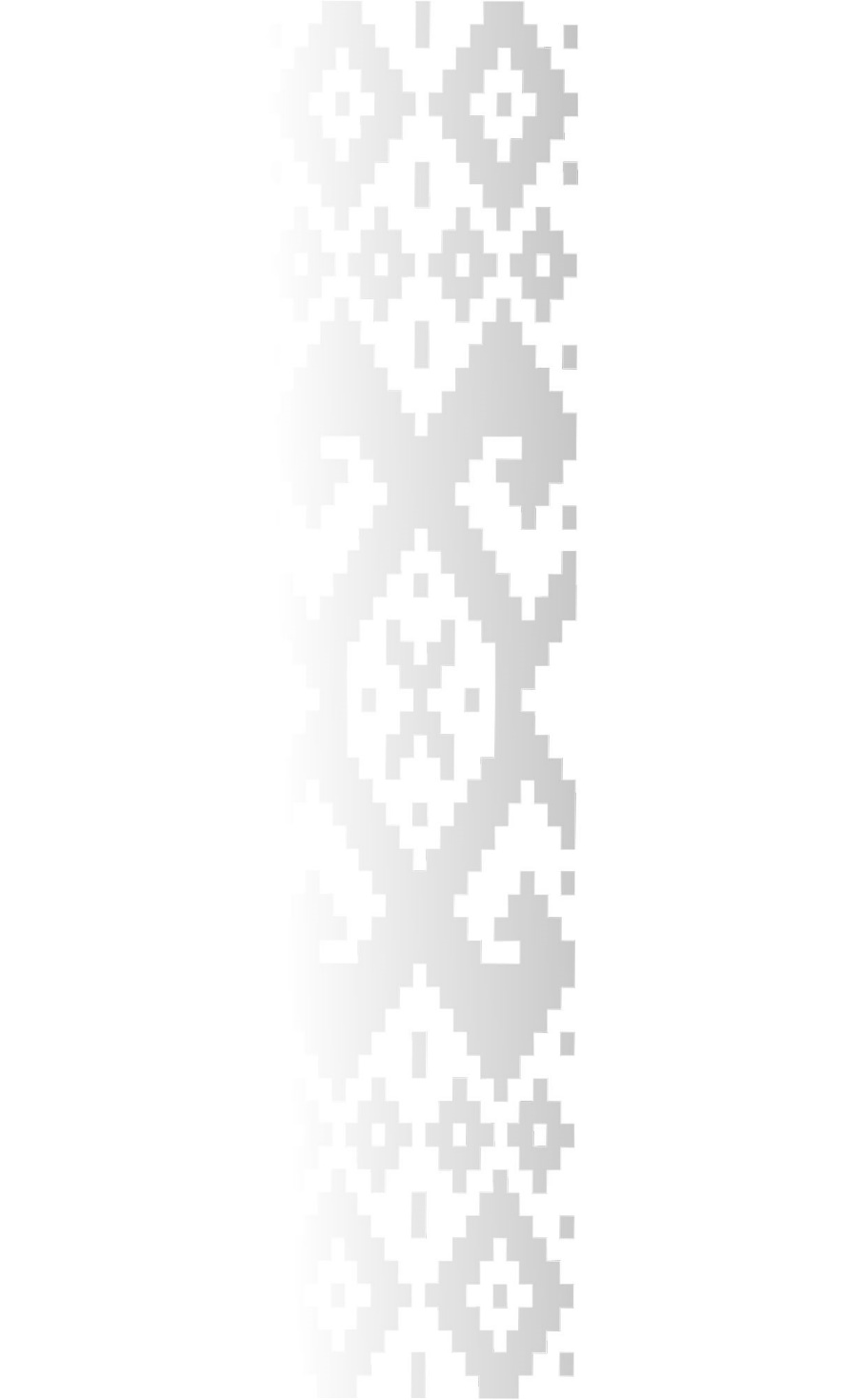 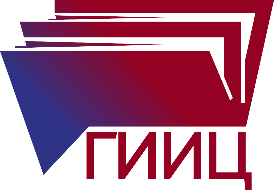 По мнению респондентов, после своего избрания депутат должен сосредоточиться на:
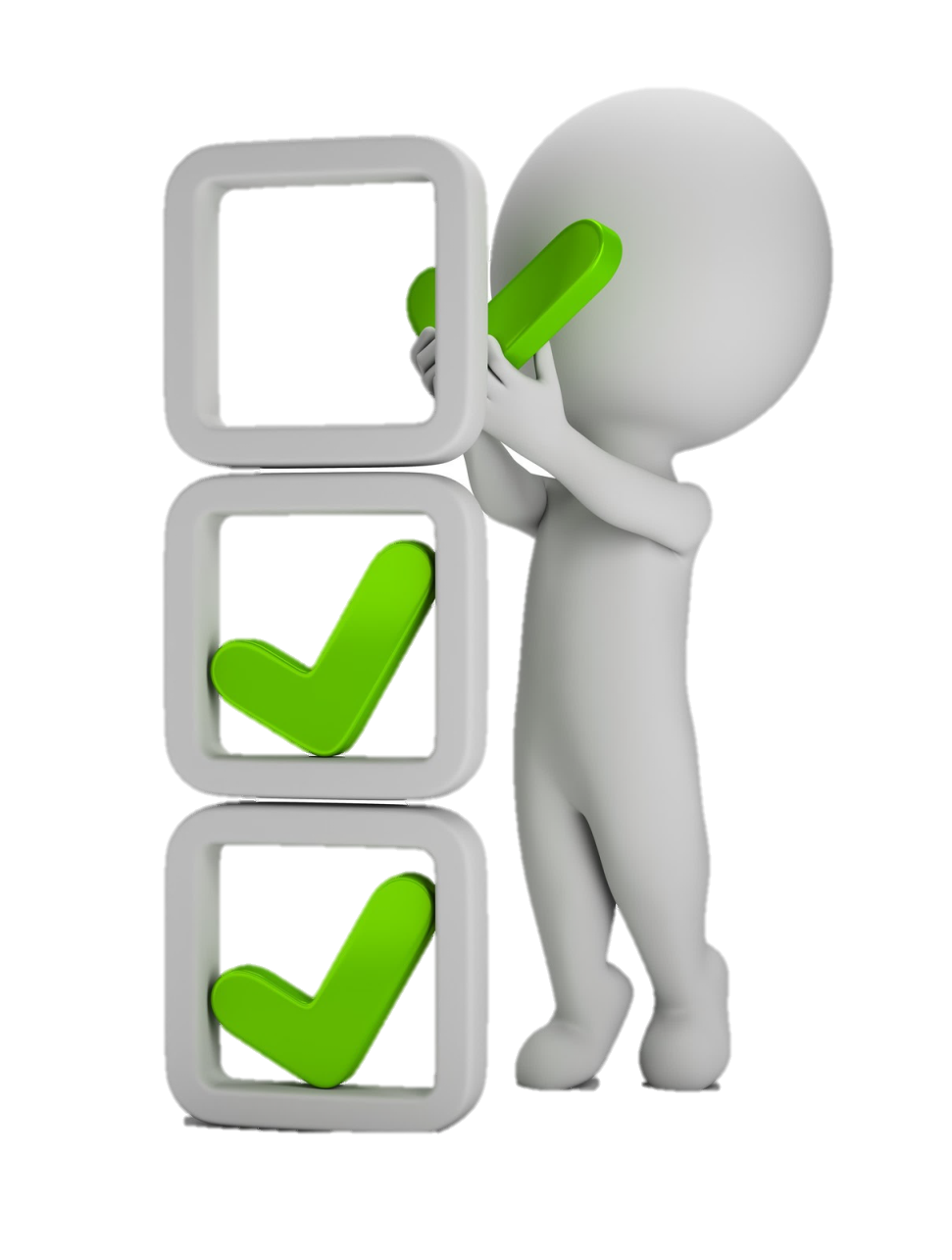 реализации общественных инициатив                           и предложений (40,9%);
 личных приемах граждан (33,7%);
 осуществлении контроля принятых властью решений (29,3%);
 проведении встреч с избирателями (26,8%);
 совершенствовании правовых норм                                    и законодательства (19,9%).
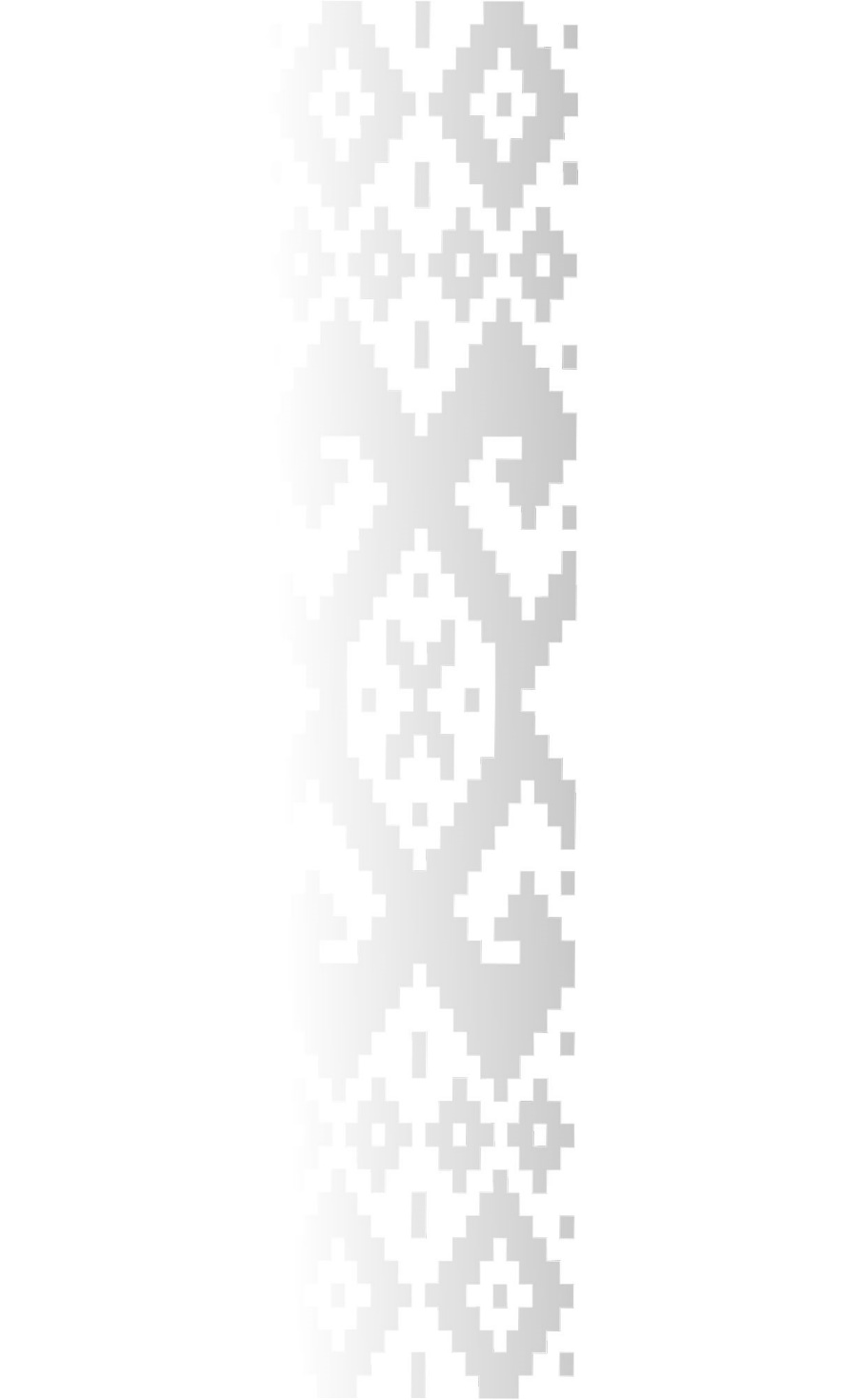 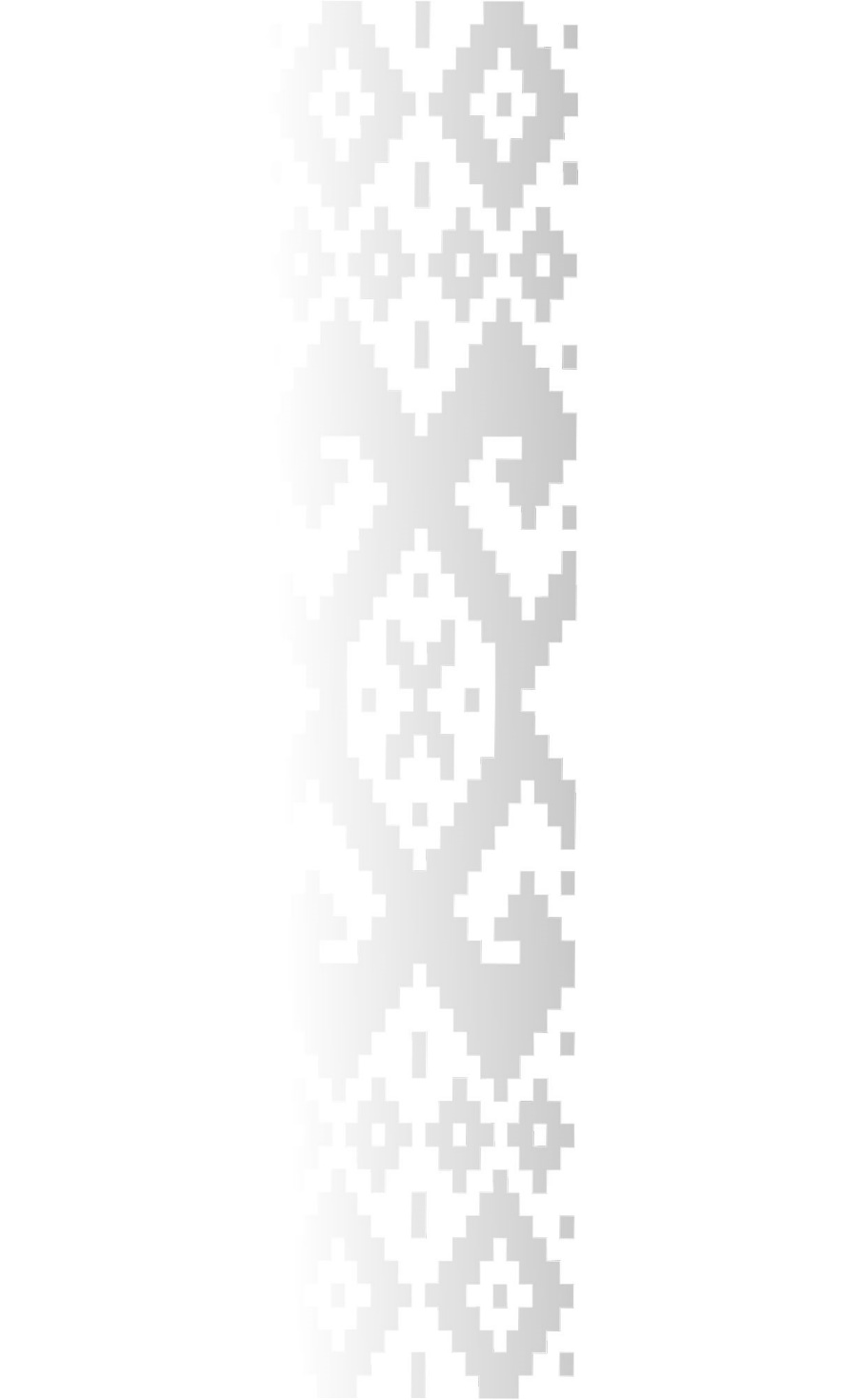 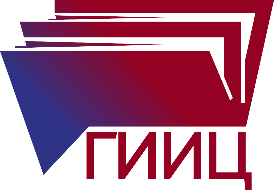 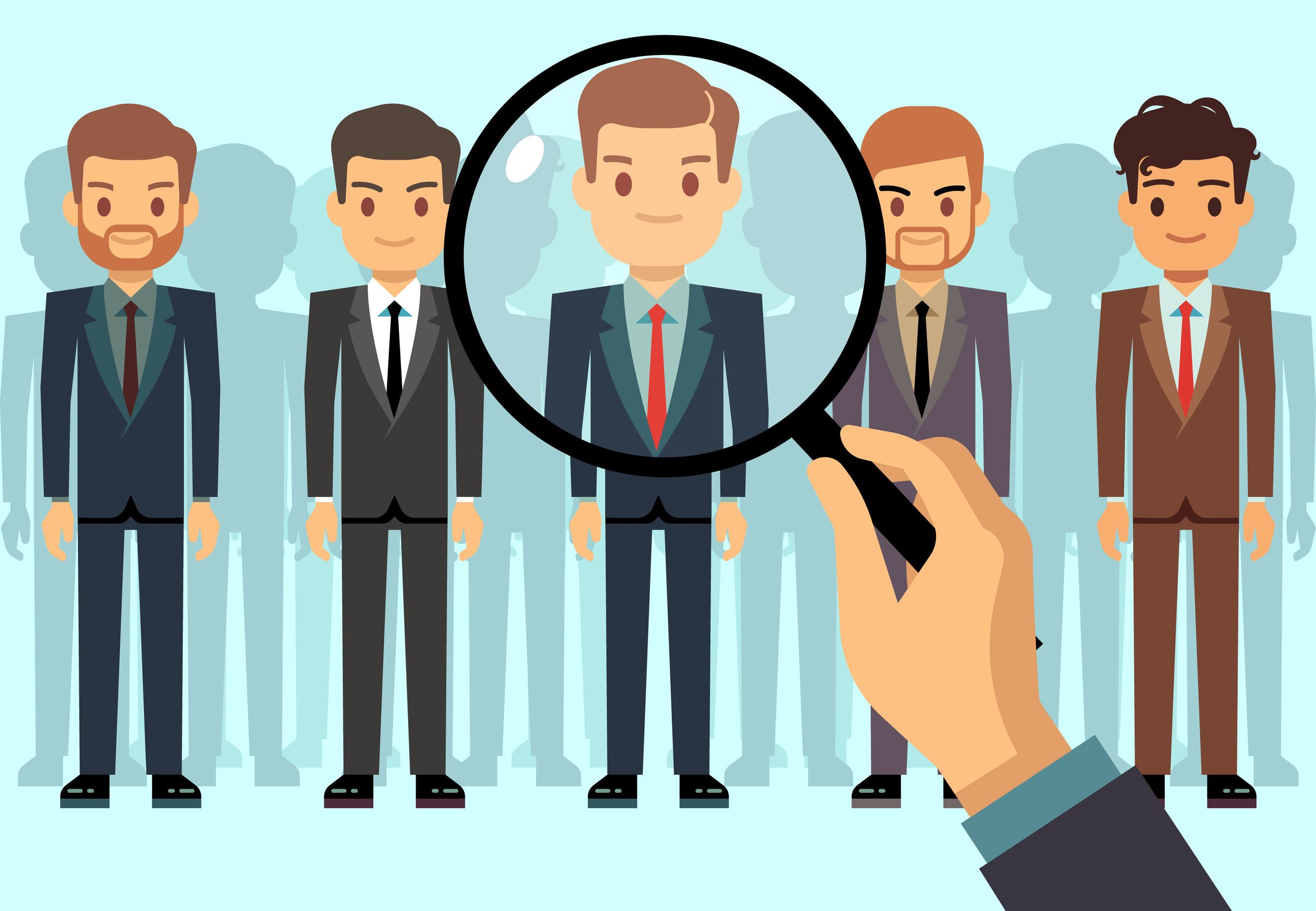 От кандидатов общество ждет нового уровня политической культуры, политической борьбы.
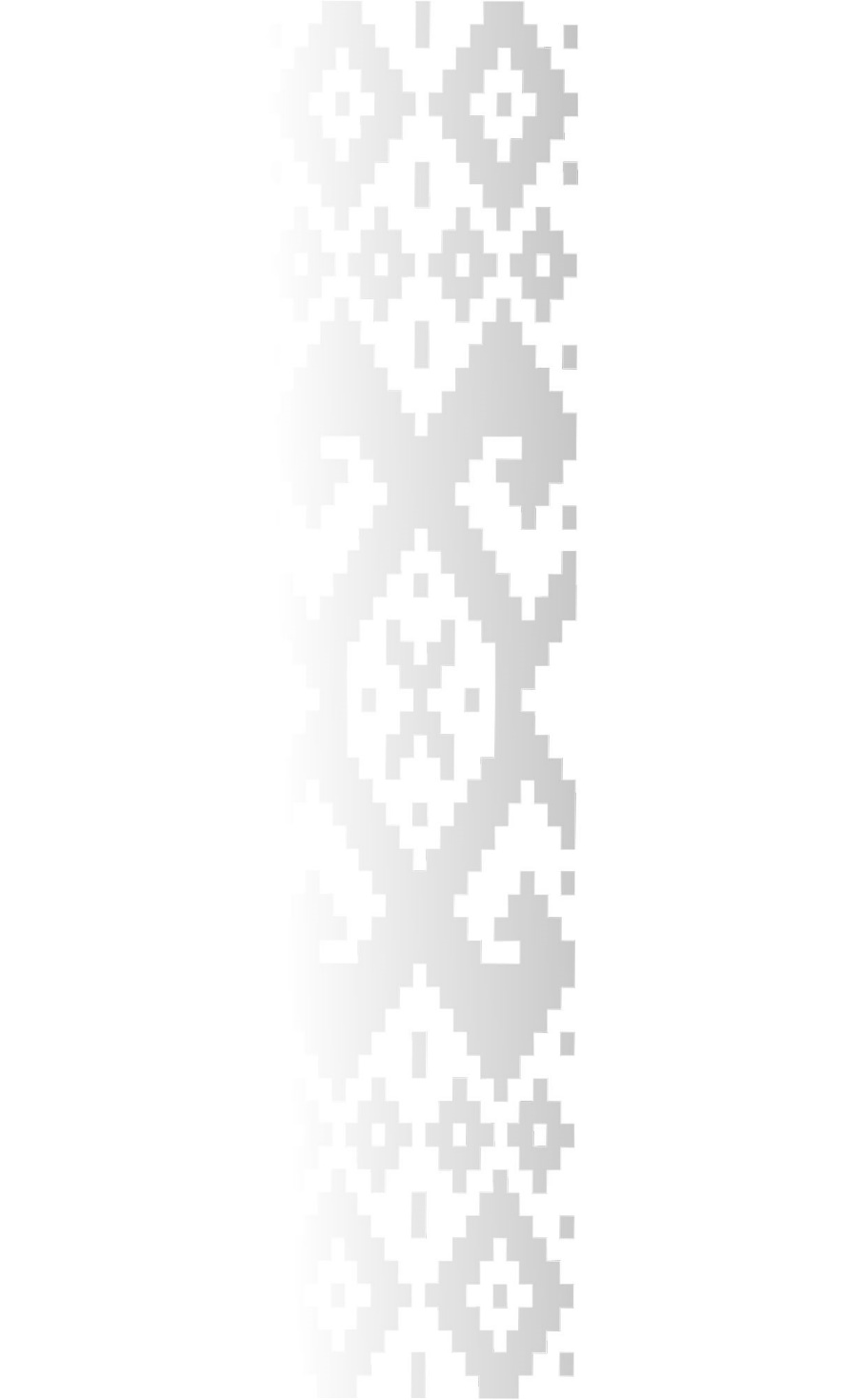 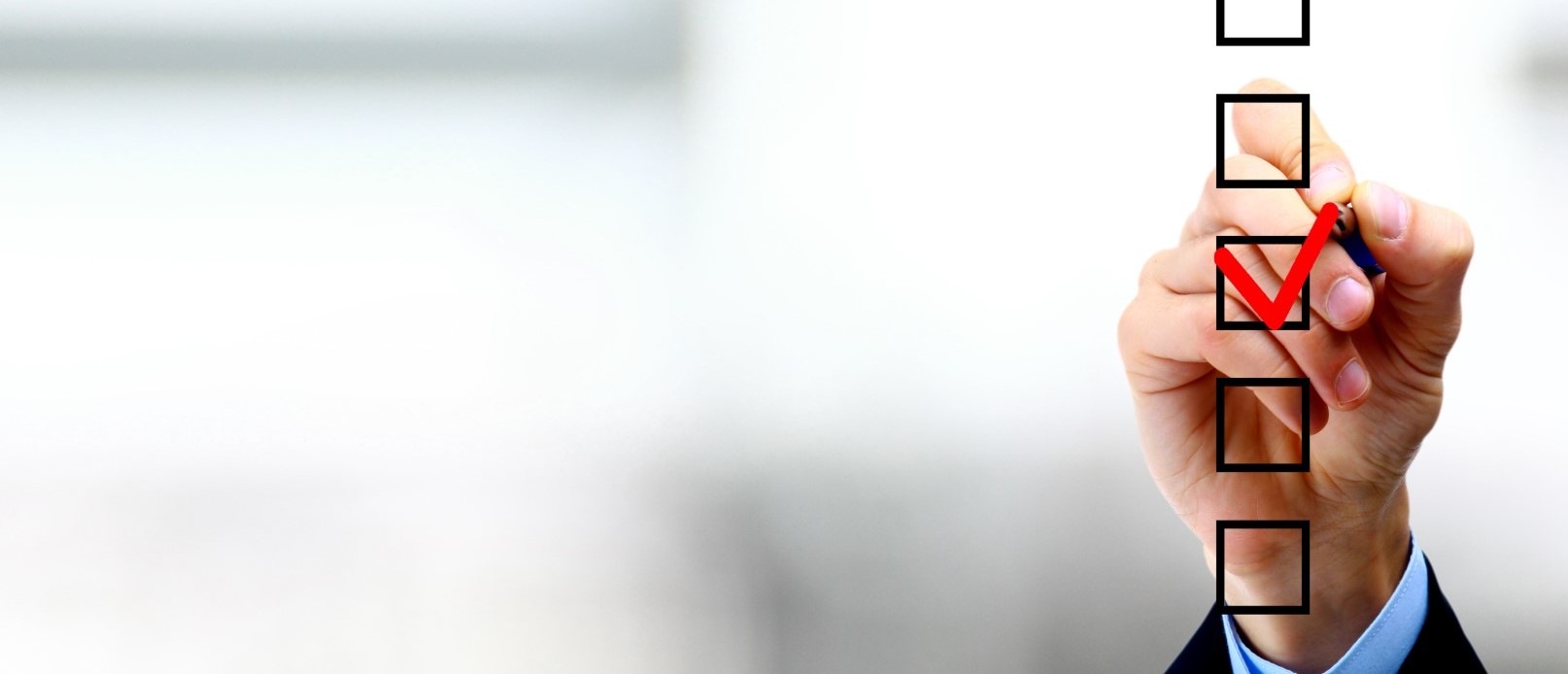 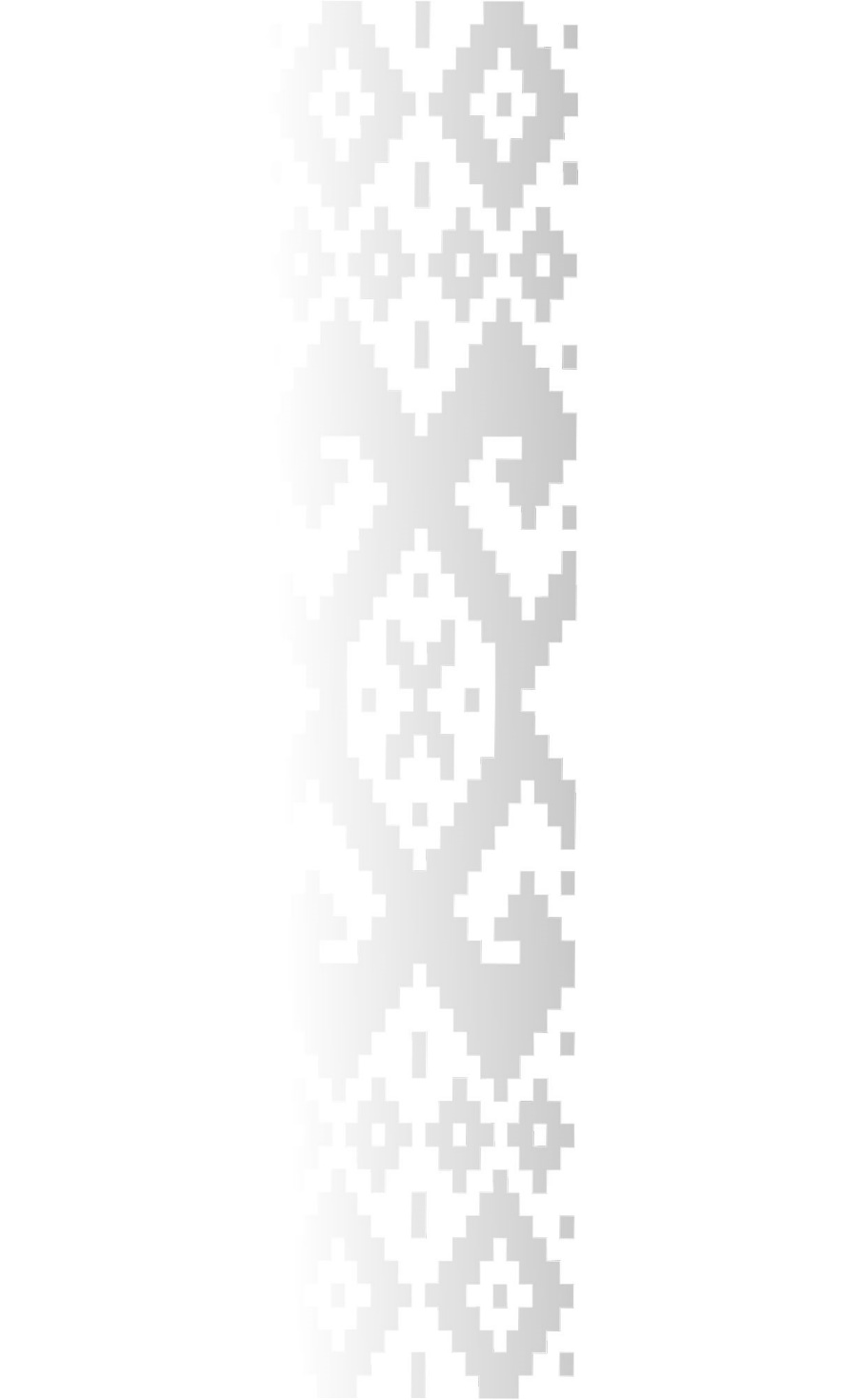 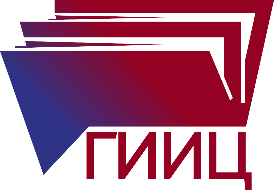 Выборы мы проводим для себя, с целью избрать наиболее достойных депутатов, которые будут защищать и отстаивать наши интересы, а не для того, чтобы кому-то понравиться на Западе.
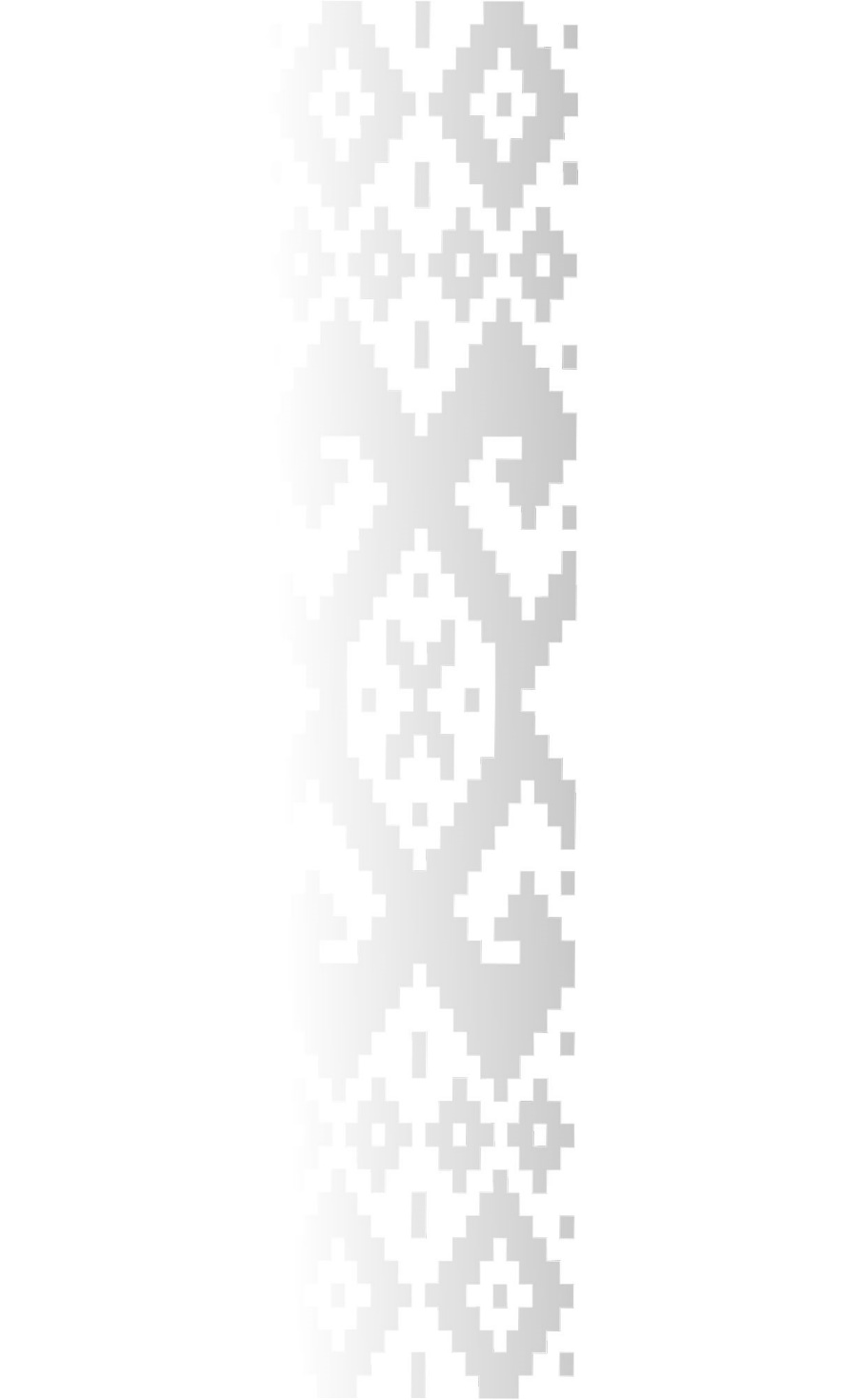 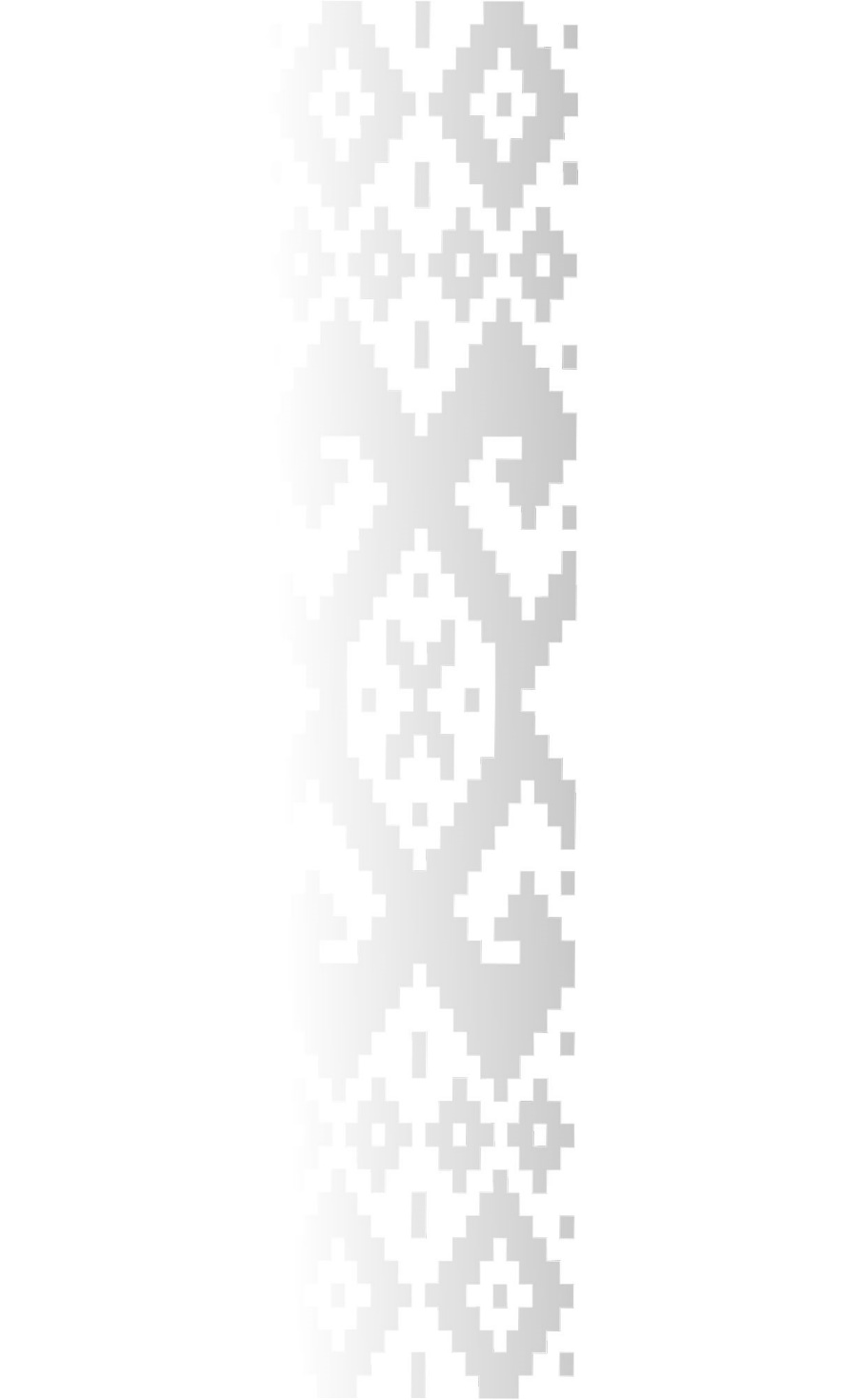 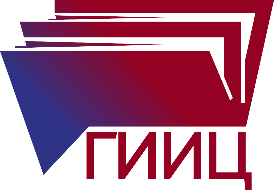 Порядок направления и аккредитации наблюдателей при проведении выборов устанавливает Центральная избирательная комиссия. 
	В соответствии с Избирательным кодексом Республики Беларусь наблюдателями могут быть представители:

политических партий;
других общественных объединений;
трудовых коллективов;
граждан;
иностранных государств; 
международных организаций.
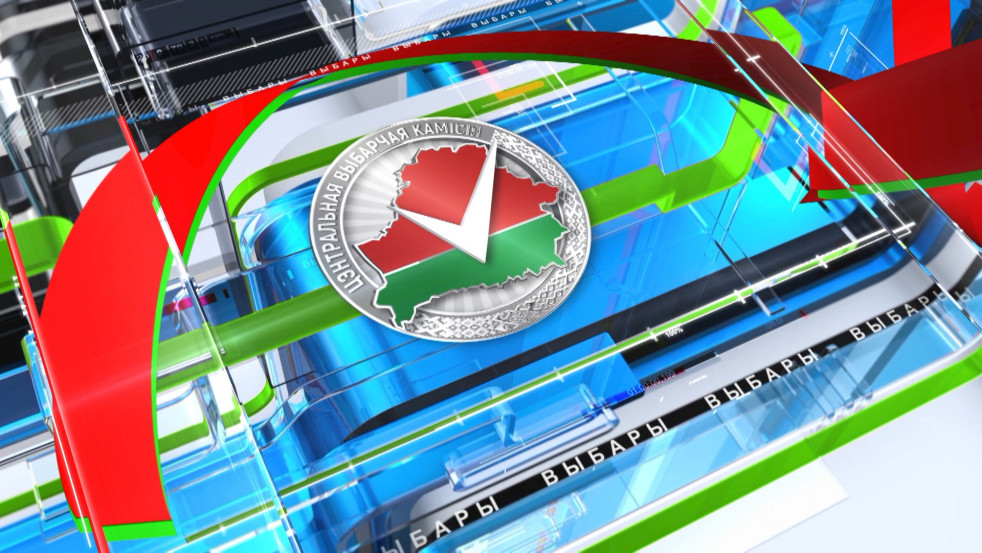 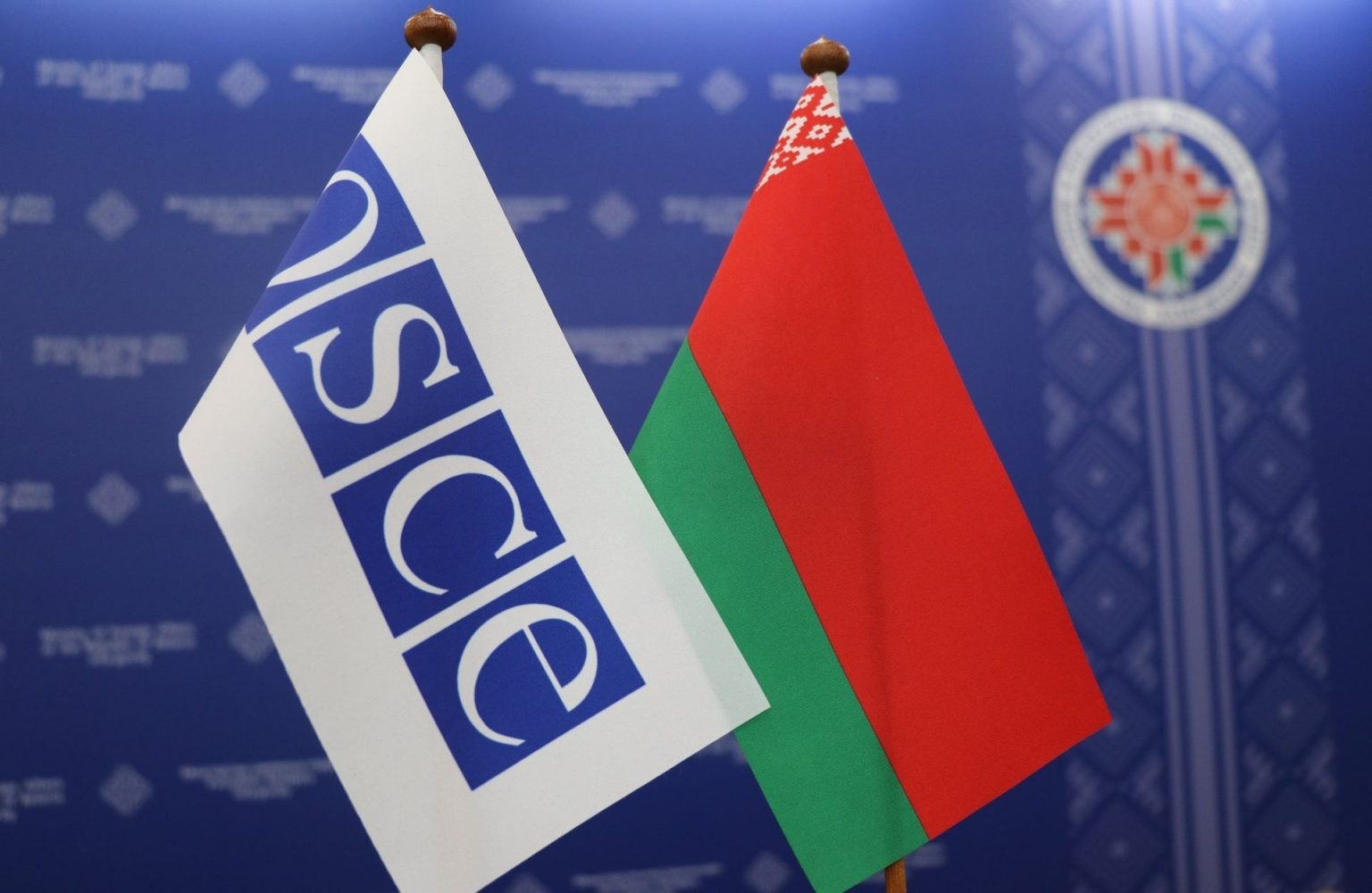 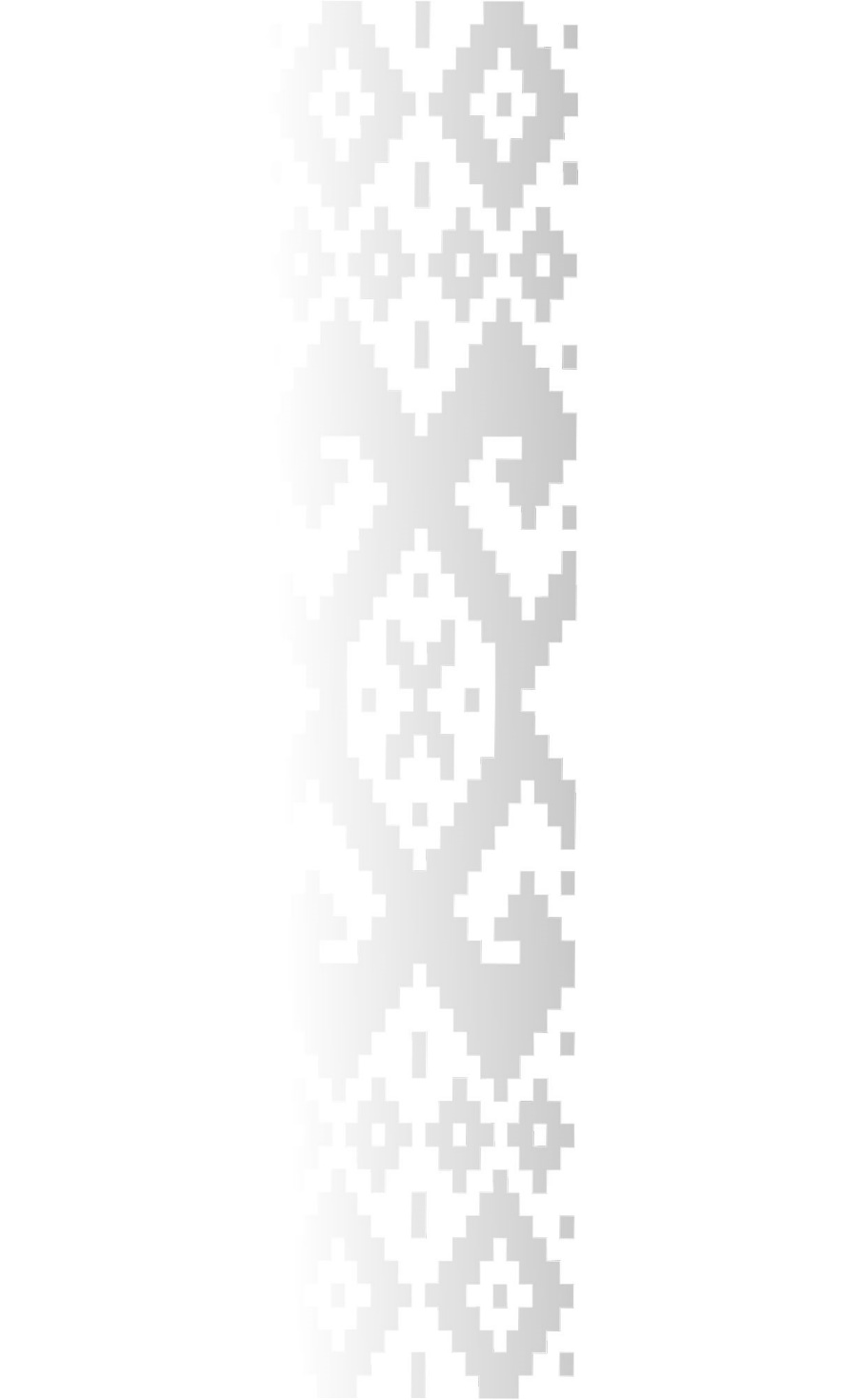 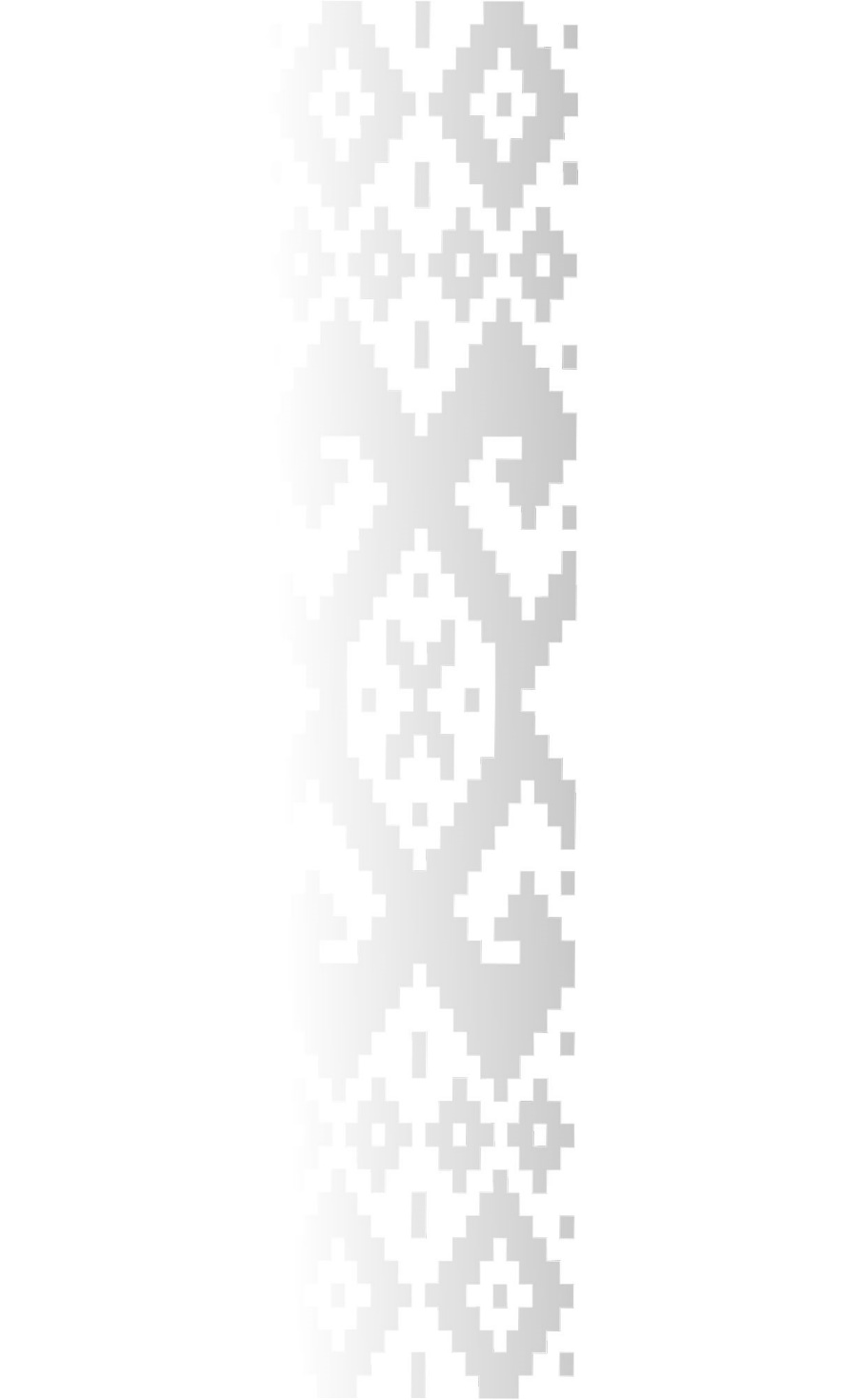 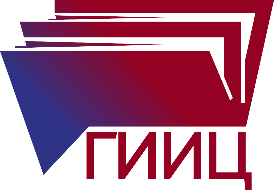 Беларусь воздержалась от приглашения наблюдателей ОБСЕ                                на выборы 25 февраля, но это не означает в целом отказ от сотрудничества          в наблюдении за выборами по линии ОБСЕ.
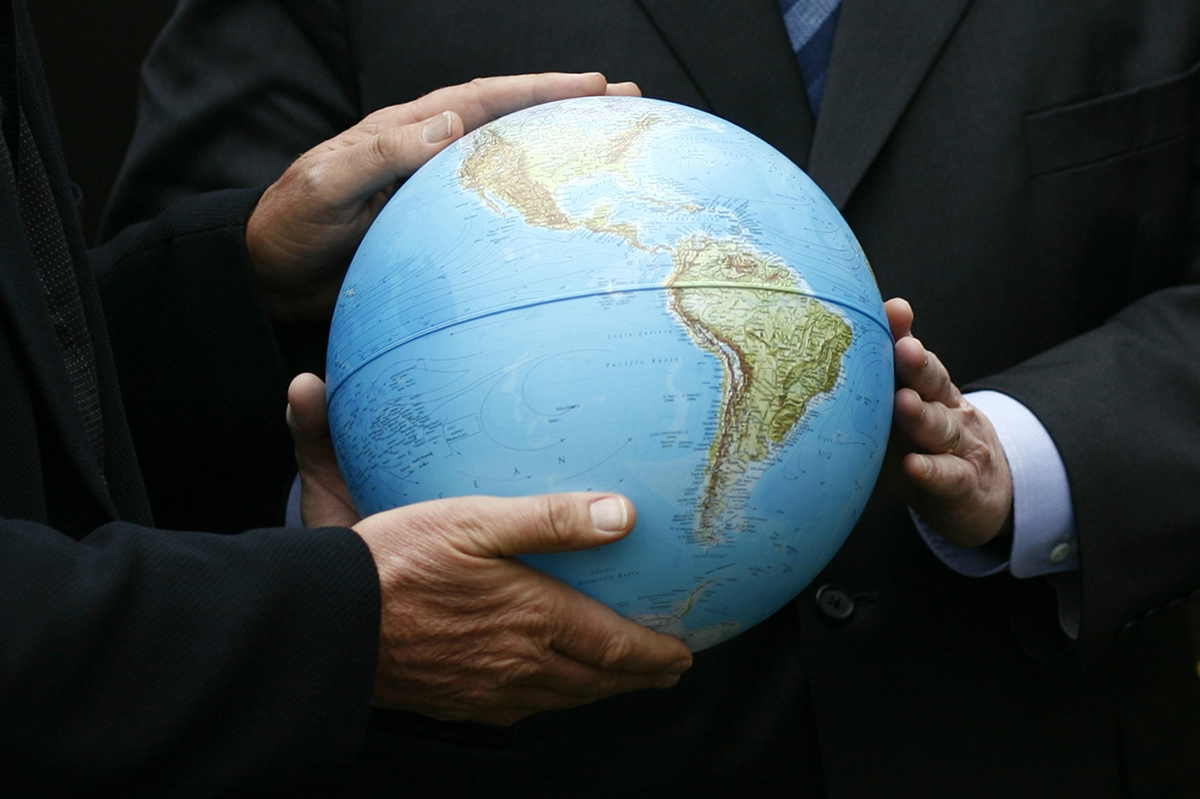 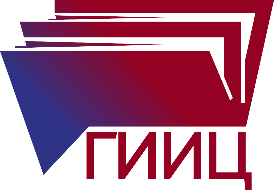 Ключевой особенностью электоральной кампании – 
2024 года является то, что проходит она на фоне серьезных для нашей страны внешнеполитических вызовов.
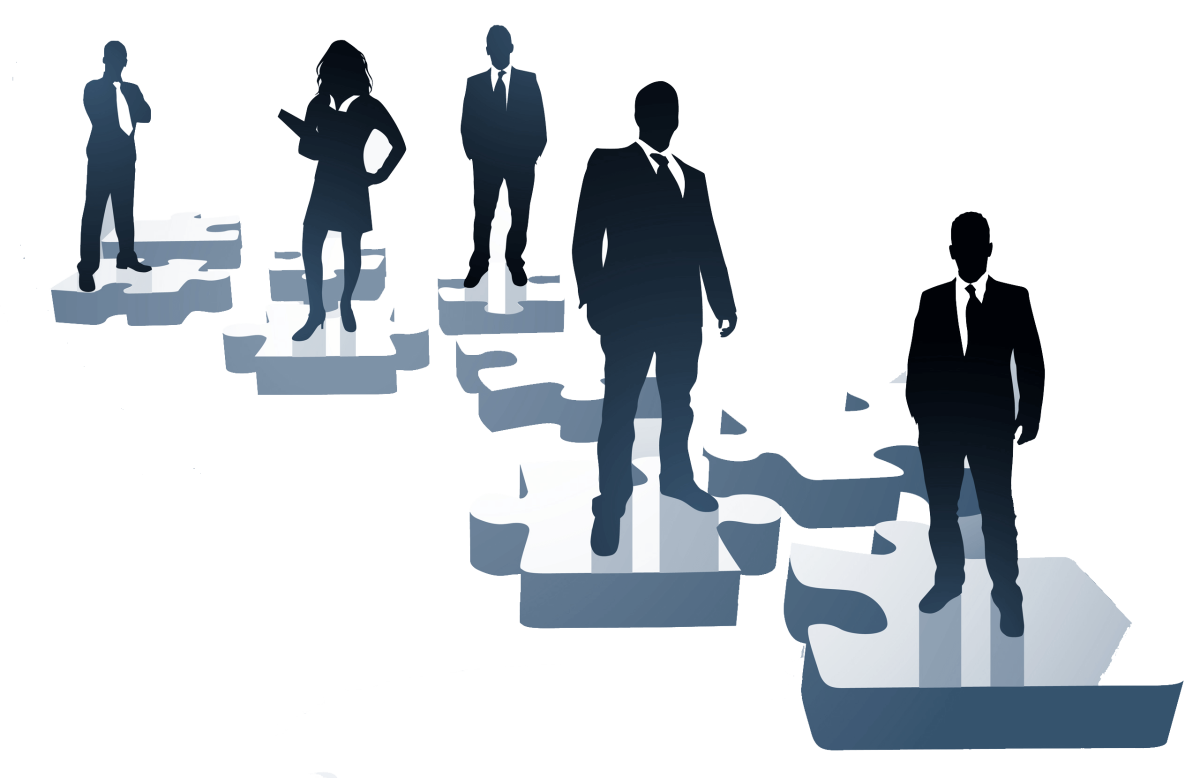 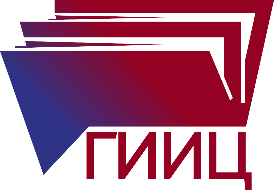 Перед белорусами стоит непростая задача – 
СТРОИТЕЛЬСТВО НАЦИОНАЛЬНОЙ ПОЛИТИЧЕСКОЙ СИСТЕМЫ.
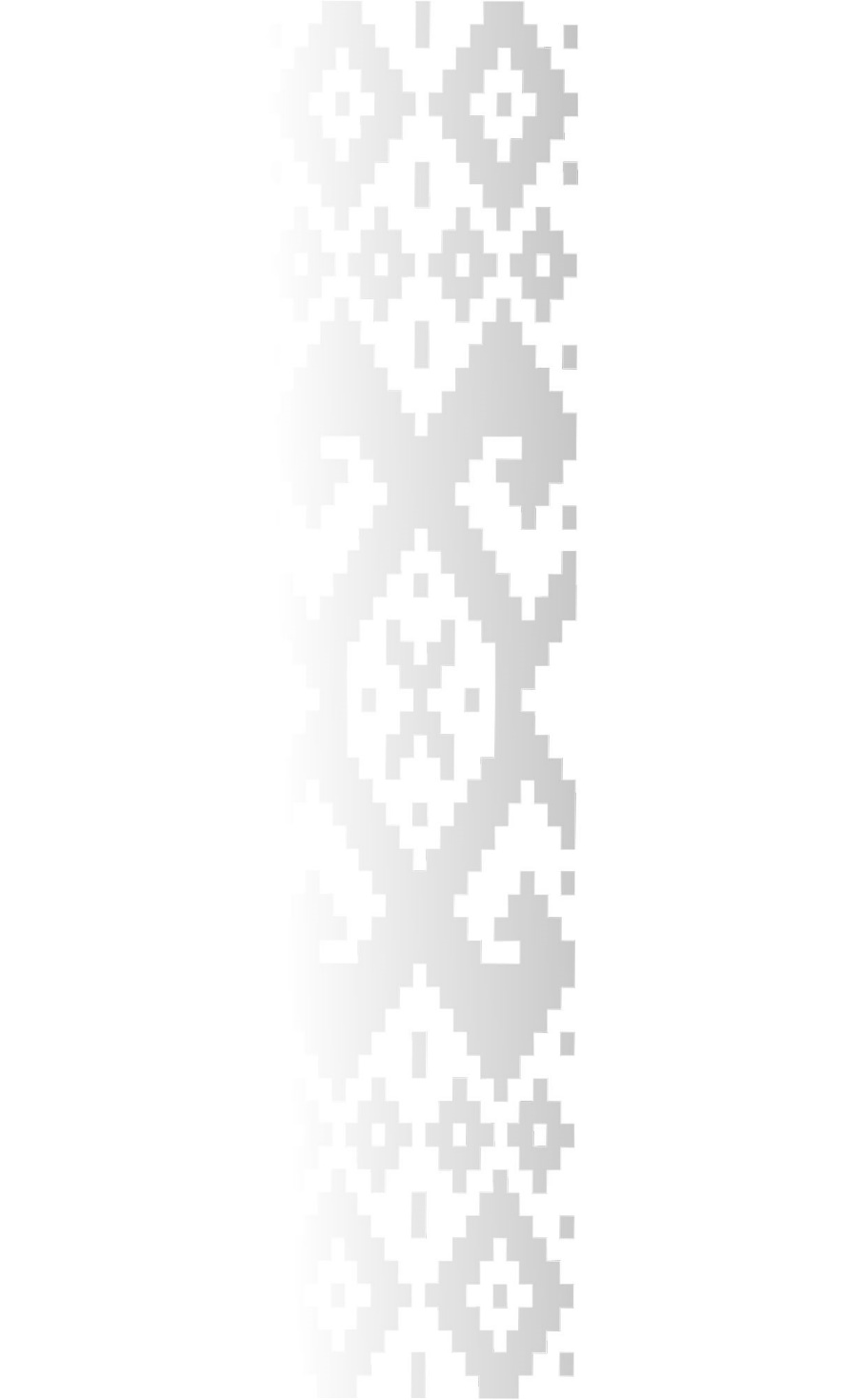 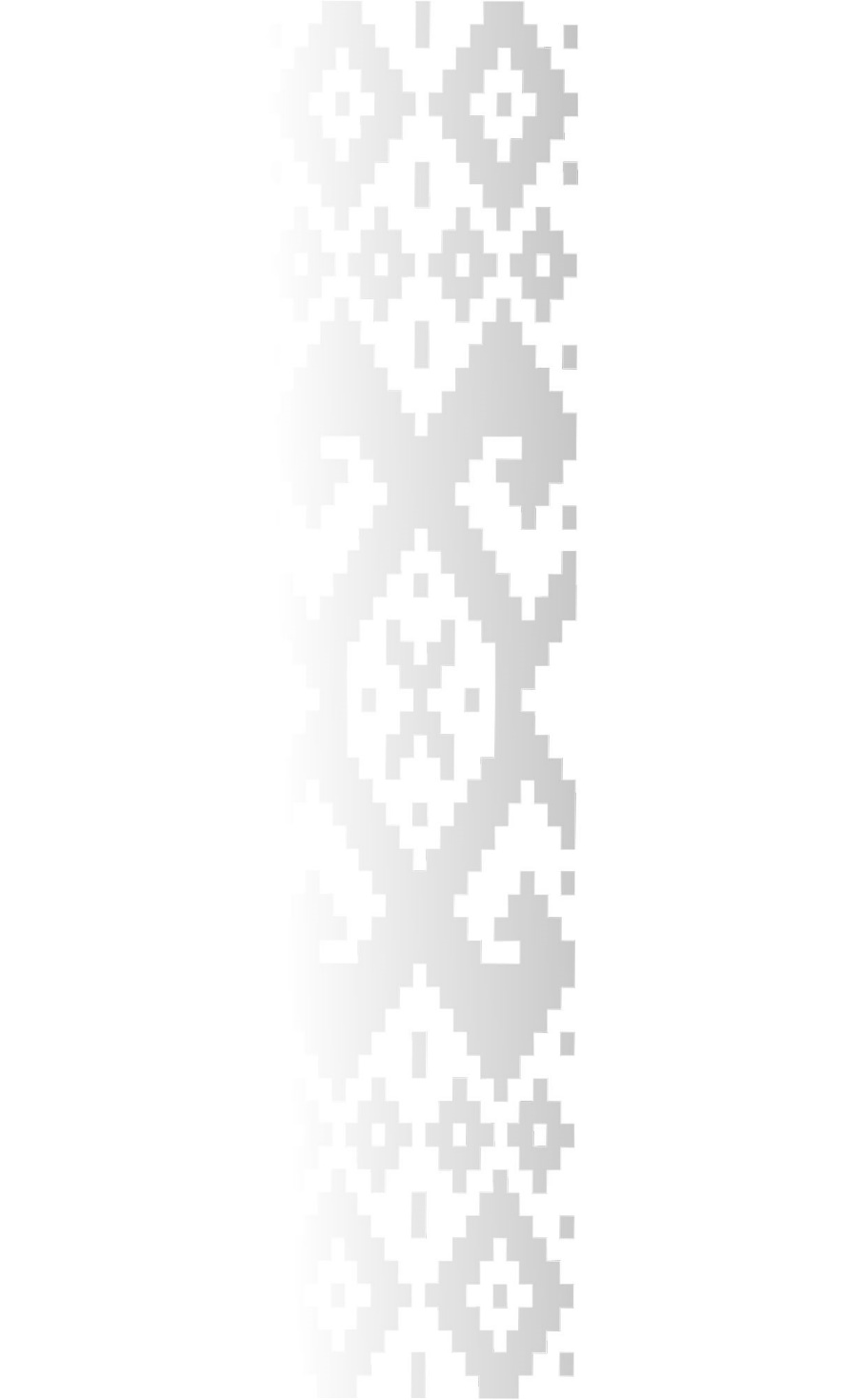 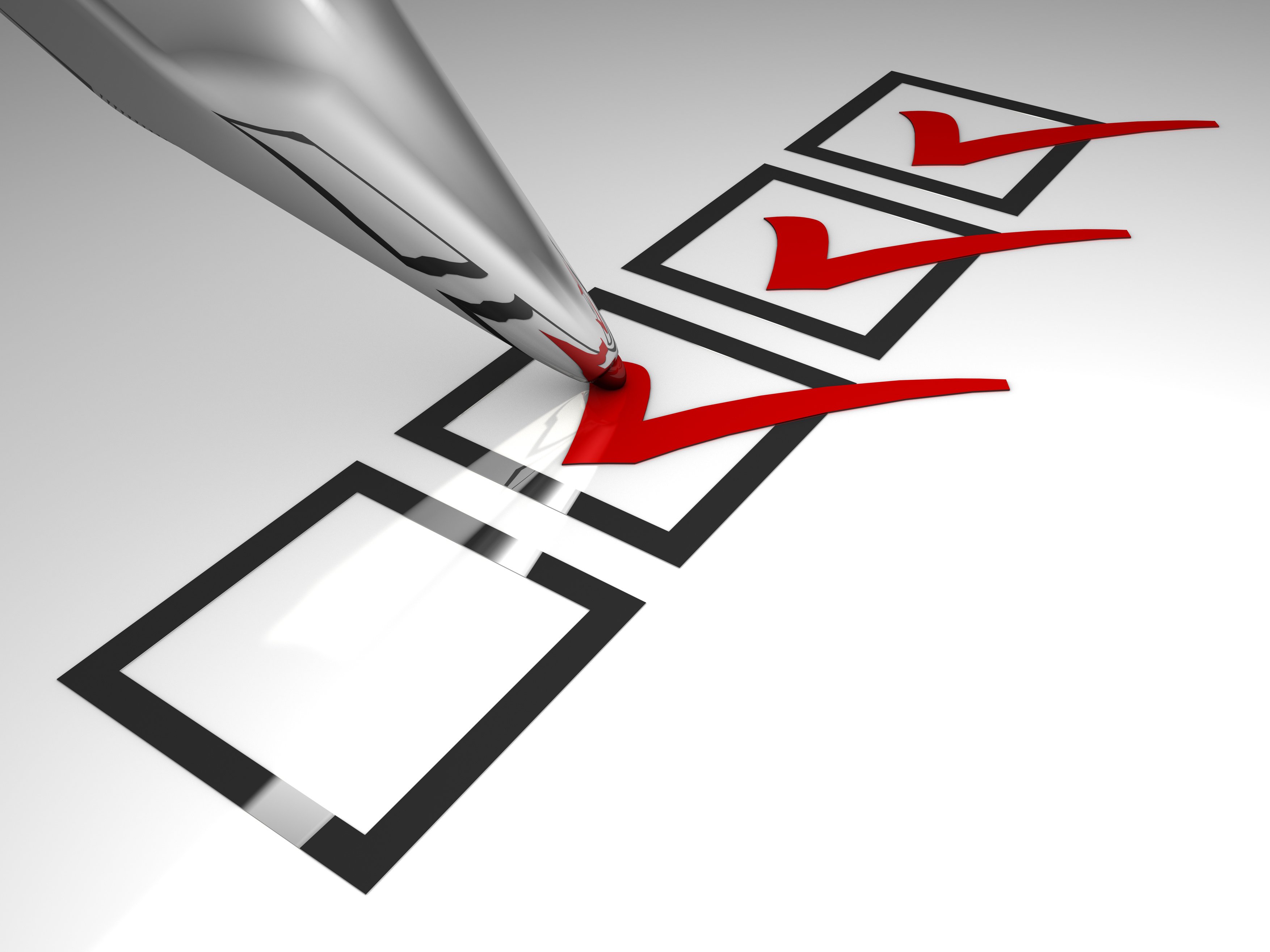 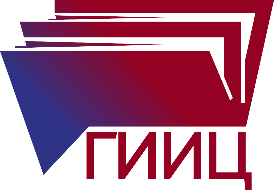 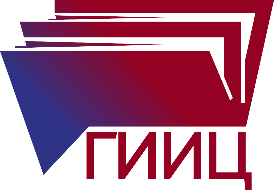 ГОЛОС ВАЖЕН КАЖДОГО!
Ответственность за будущее лежит на каждом из нас.
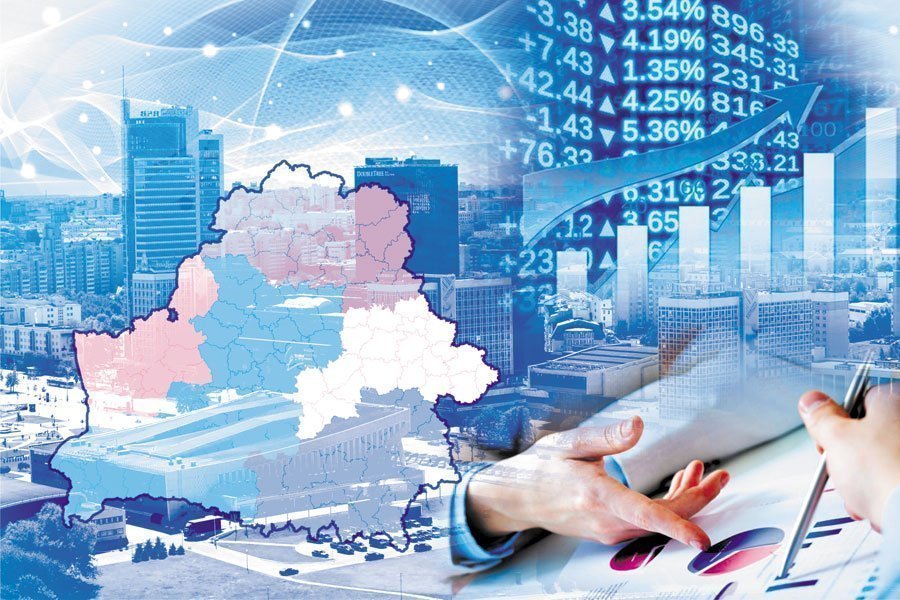 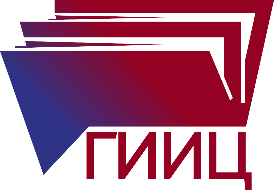 Выборы в Парламент и местные Советы депутатов –                       это возможность участвовать в управлении страной, влиять                            на принимаемые решения и видеть результаты своего таланта, профессионализма и трудолюбия.
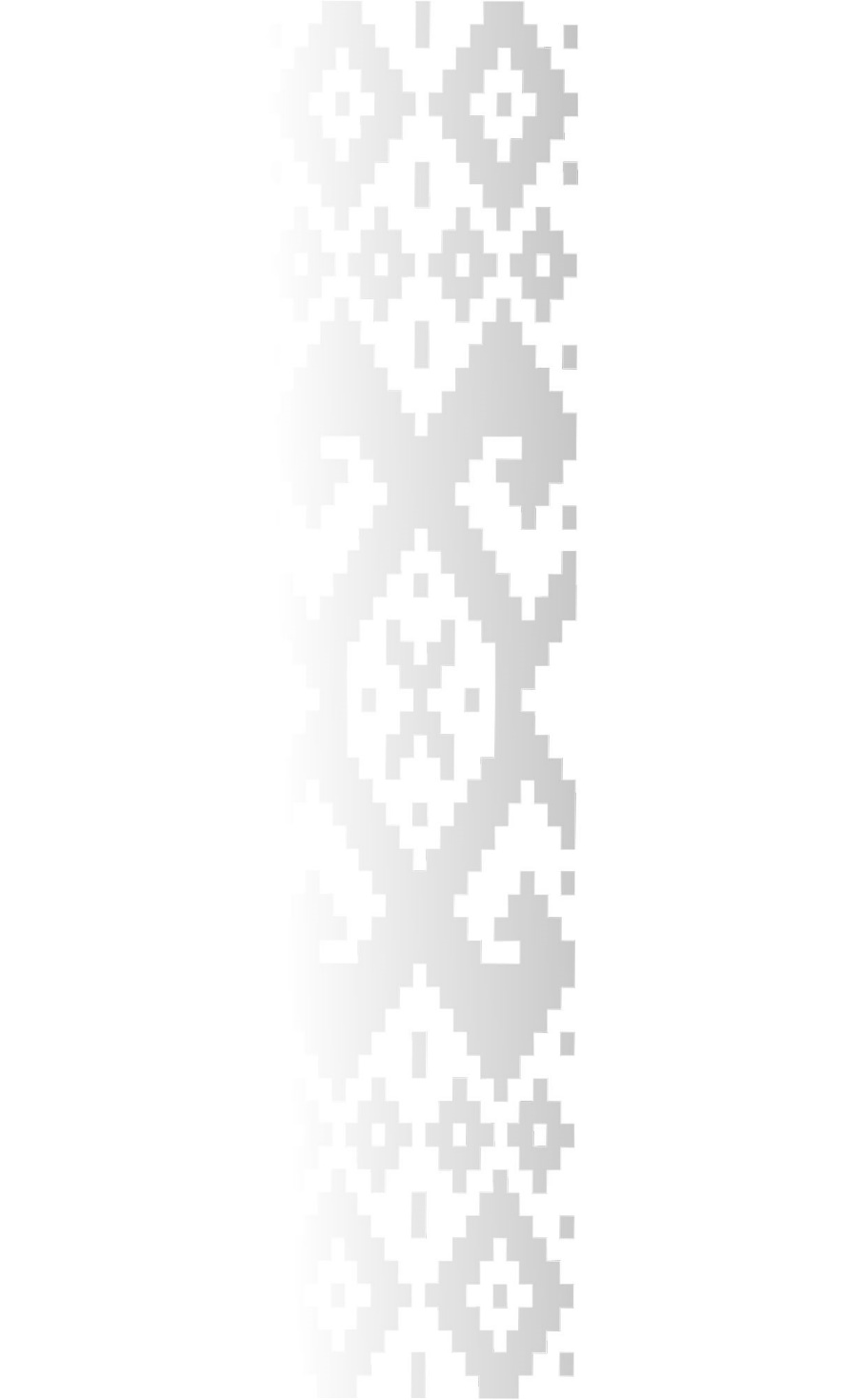 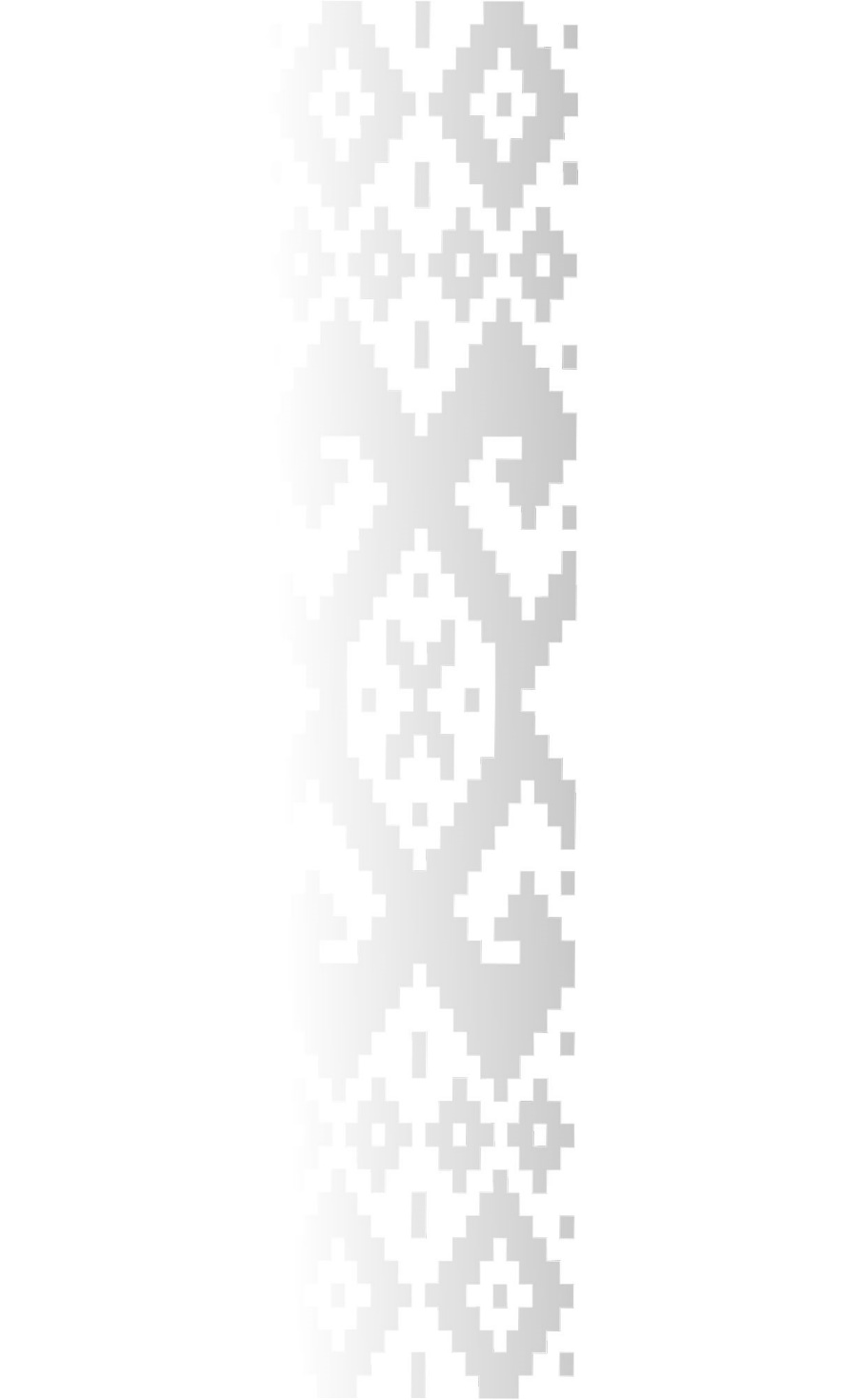 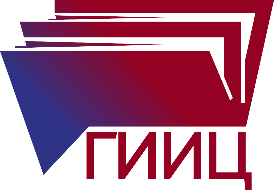 Несмотря на то, что нынешняя электоральная кампания проходит на фоне попыток грубого вмешательства во внутренние дела независимой Беларуси, политическая мудрость, национальное единство и желание жить в мирной стране позволят белорусам сделать правильный выбор.
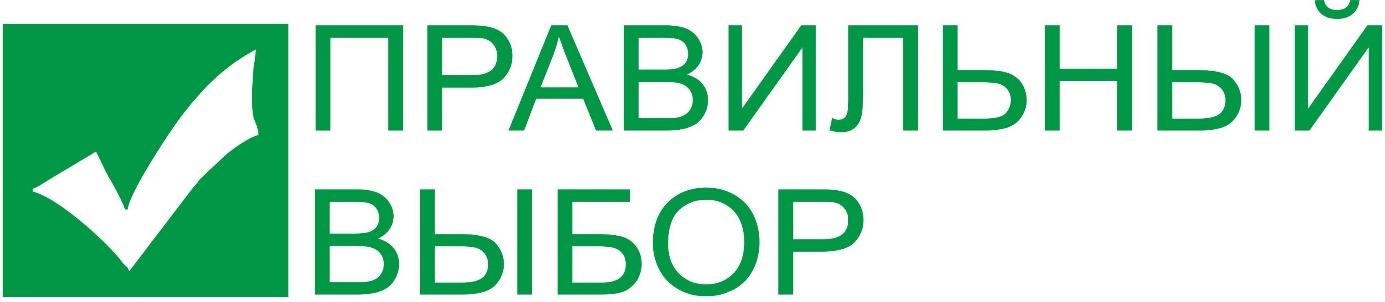 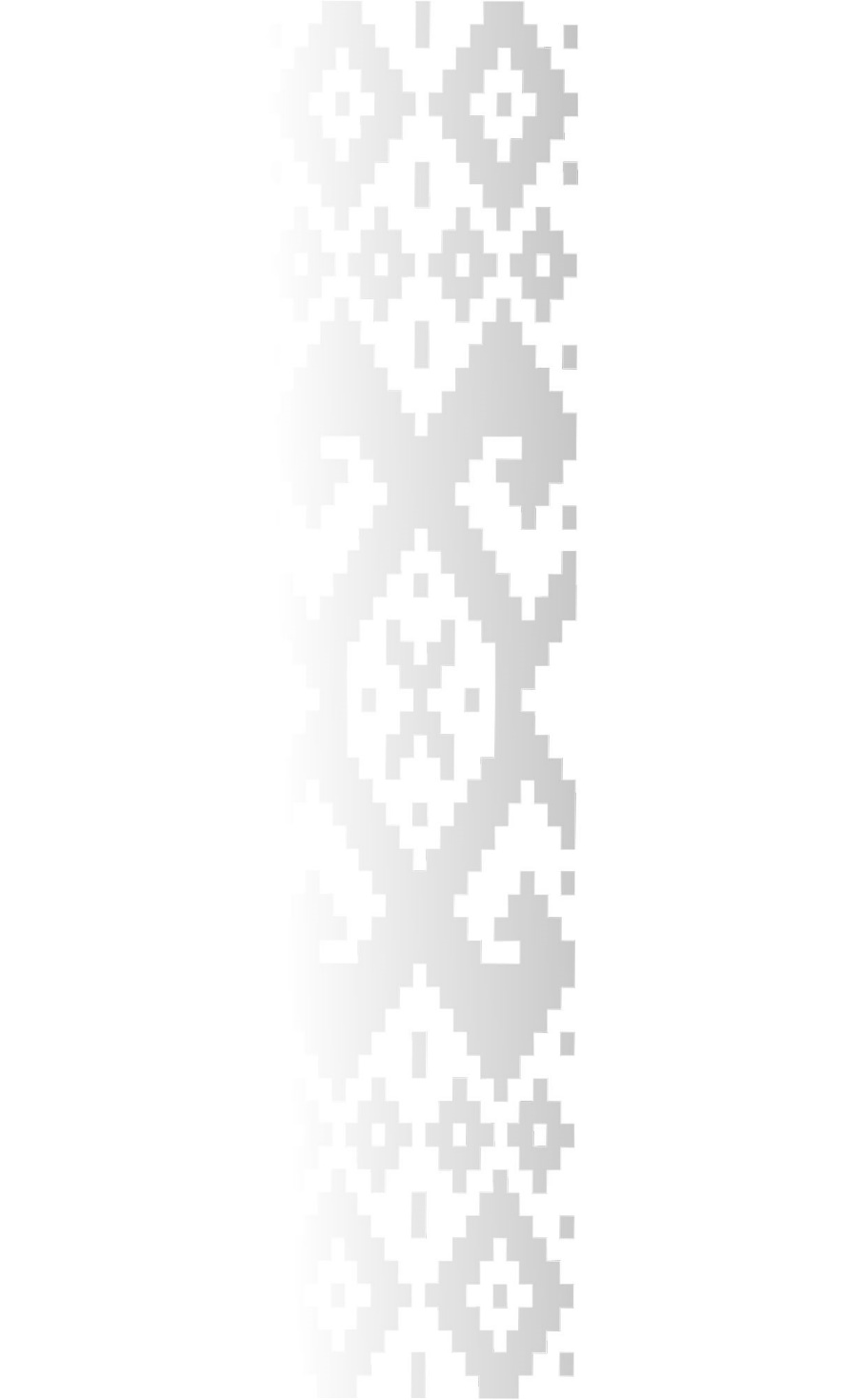 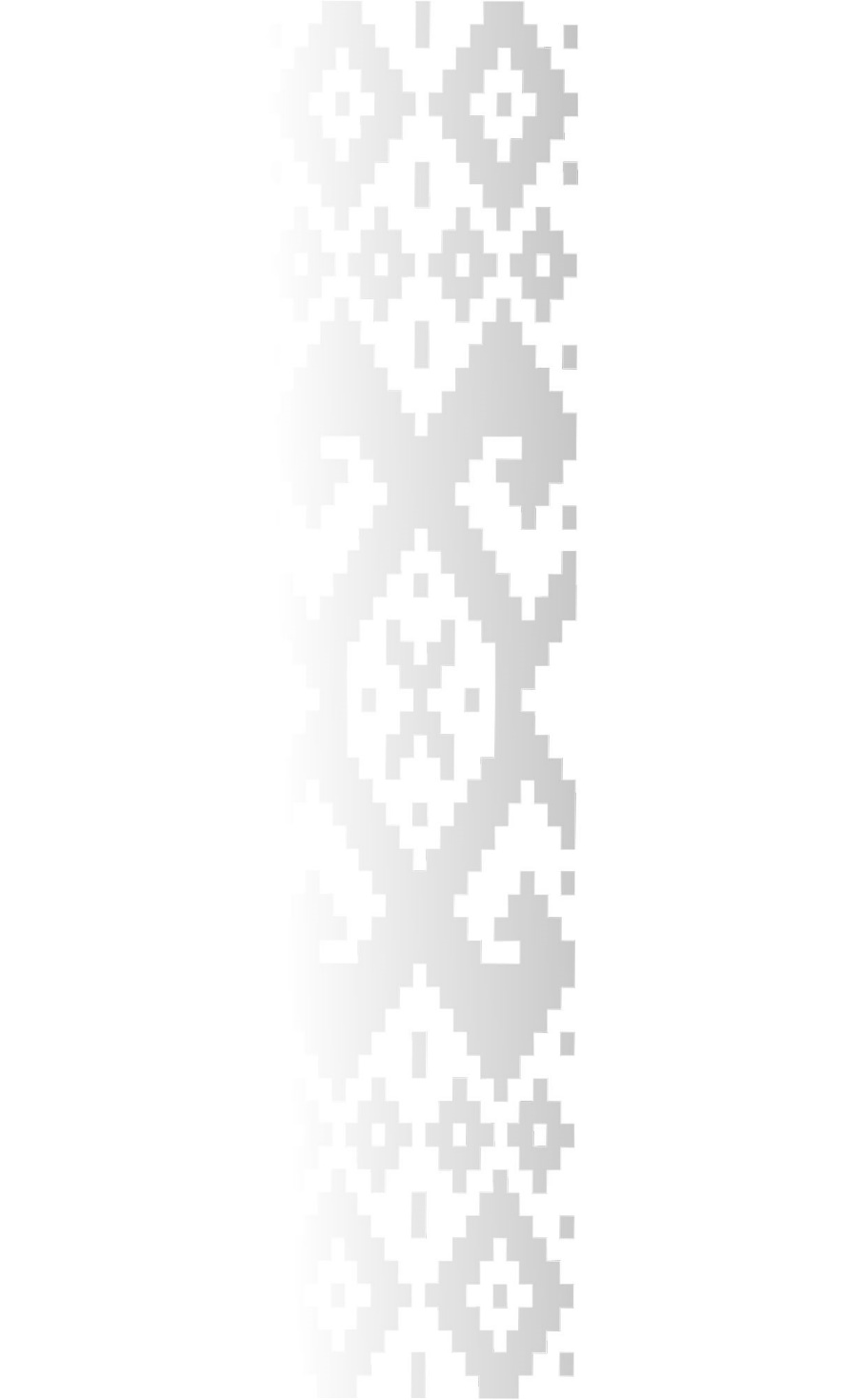 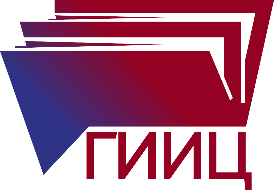 Граждане приняли как руководство к действию 
слова Главы государства А.Г. Лукашенко: 


«Мы сегодня в такой сложной ситуации,               что это подобно тому, что мы идем по тонкому льду. Неосторожный шаг – и мы можем утонуть, опрокинуть государство».
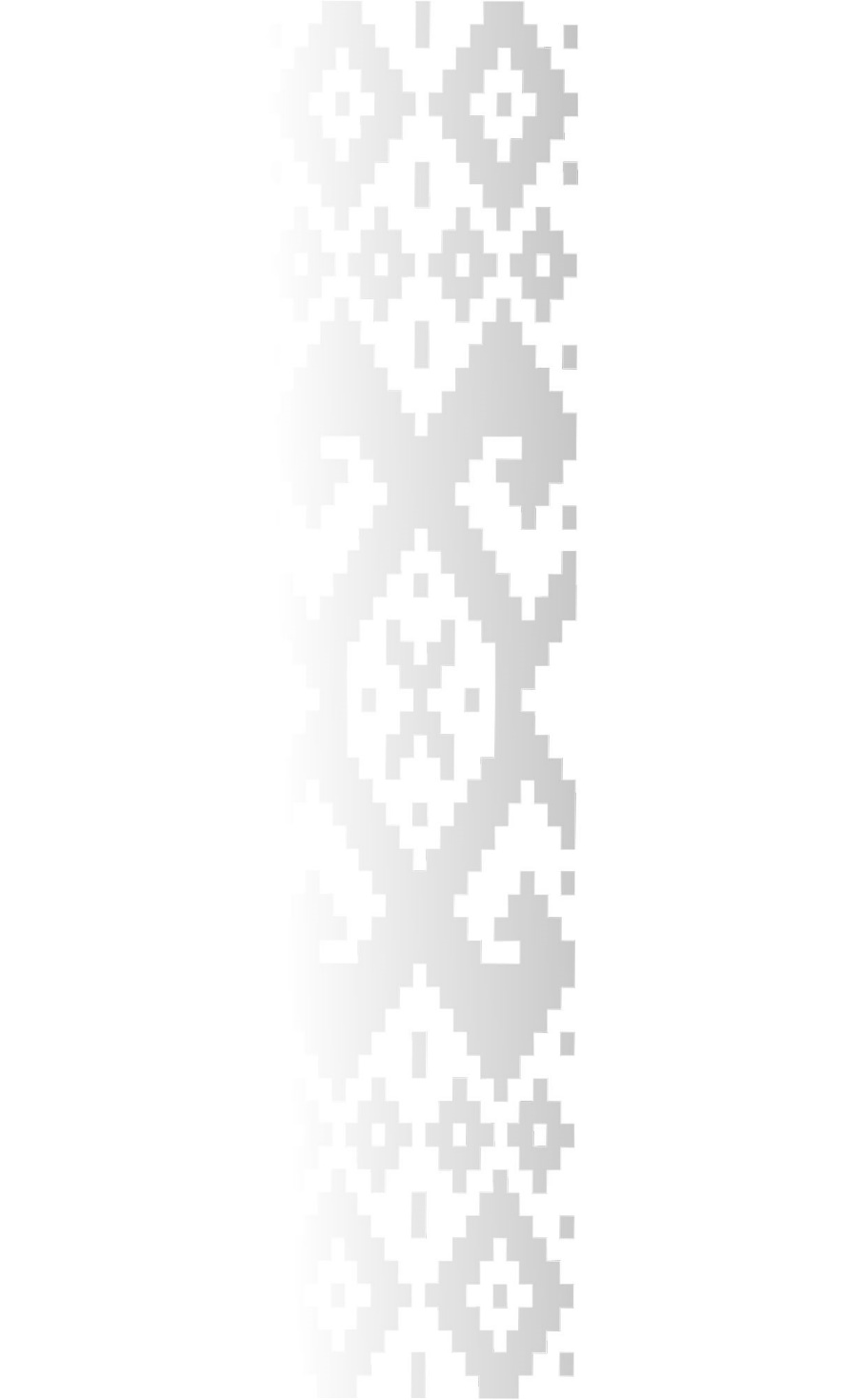 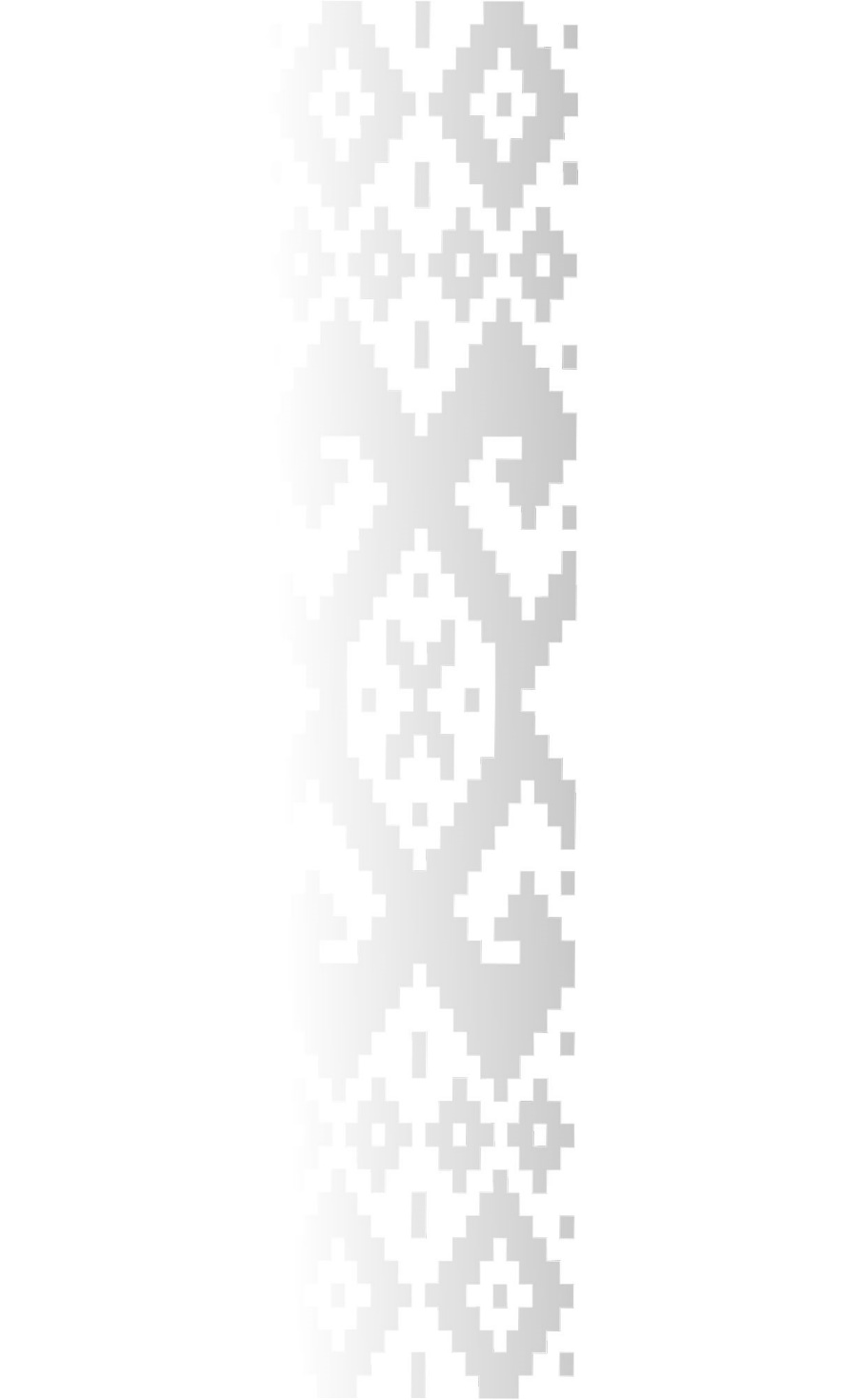 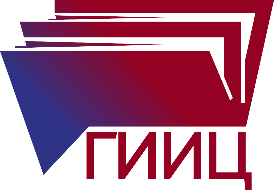 Наш конституционный строй в очередной раз проходит важное испытание. 
	Правильный, осознанный выбор каждого гражданина определит:
дальнейшее устойчивое развитие суверенной Беларуси;
благополучное будущее
 наших детей и внуков.
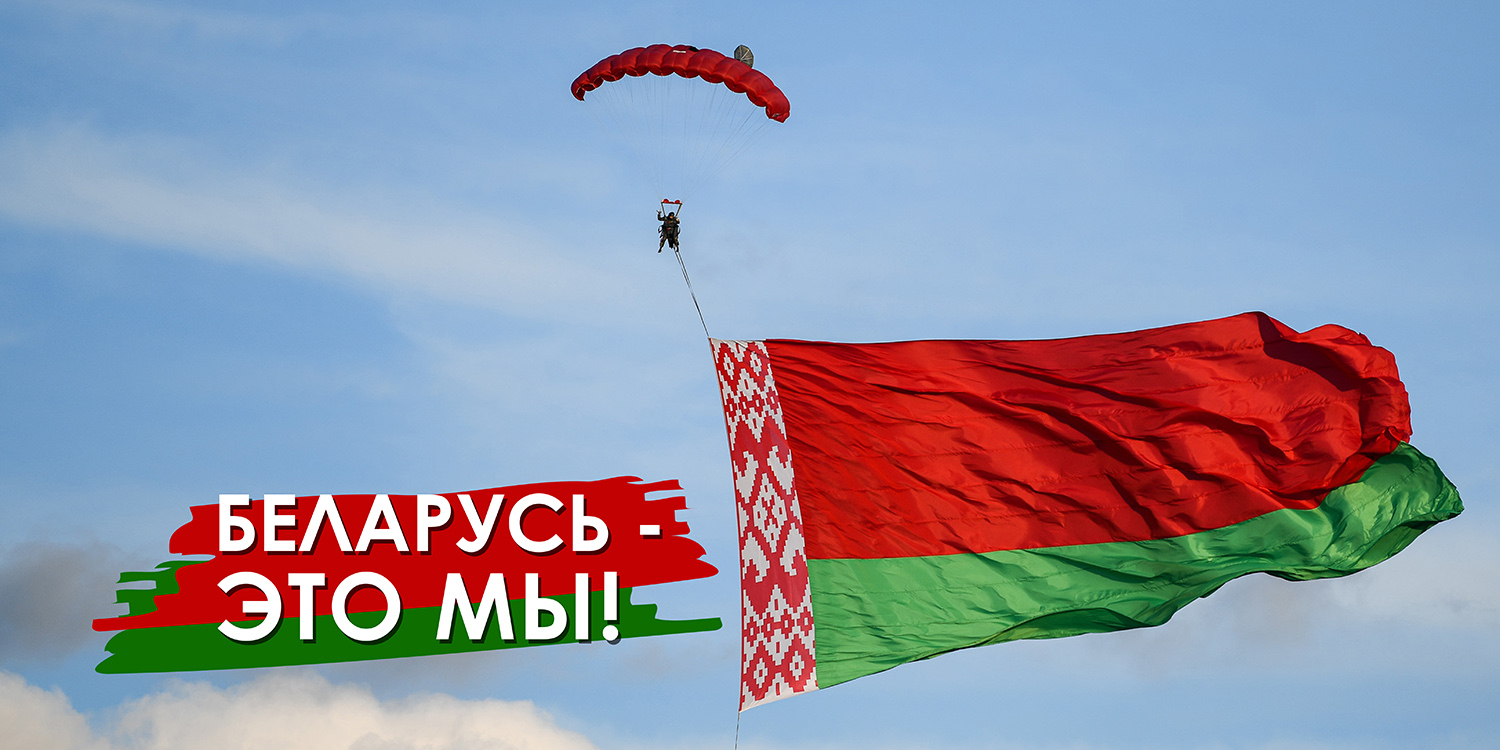 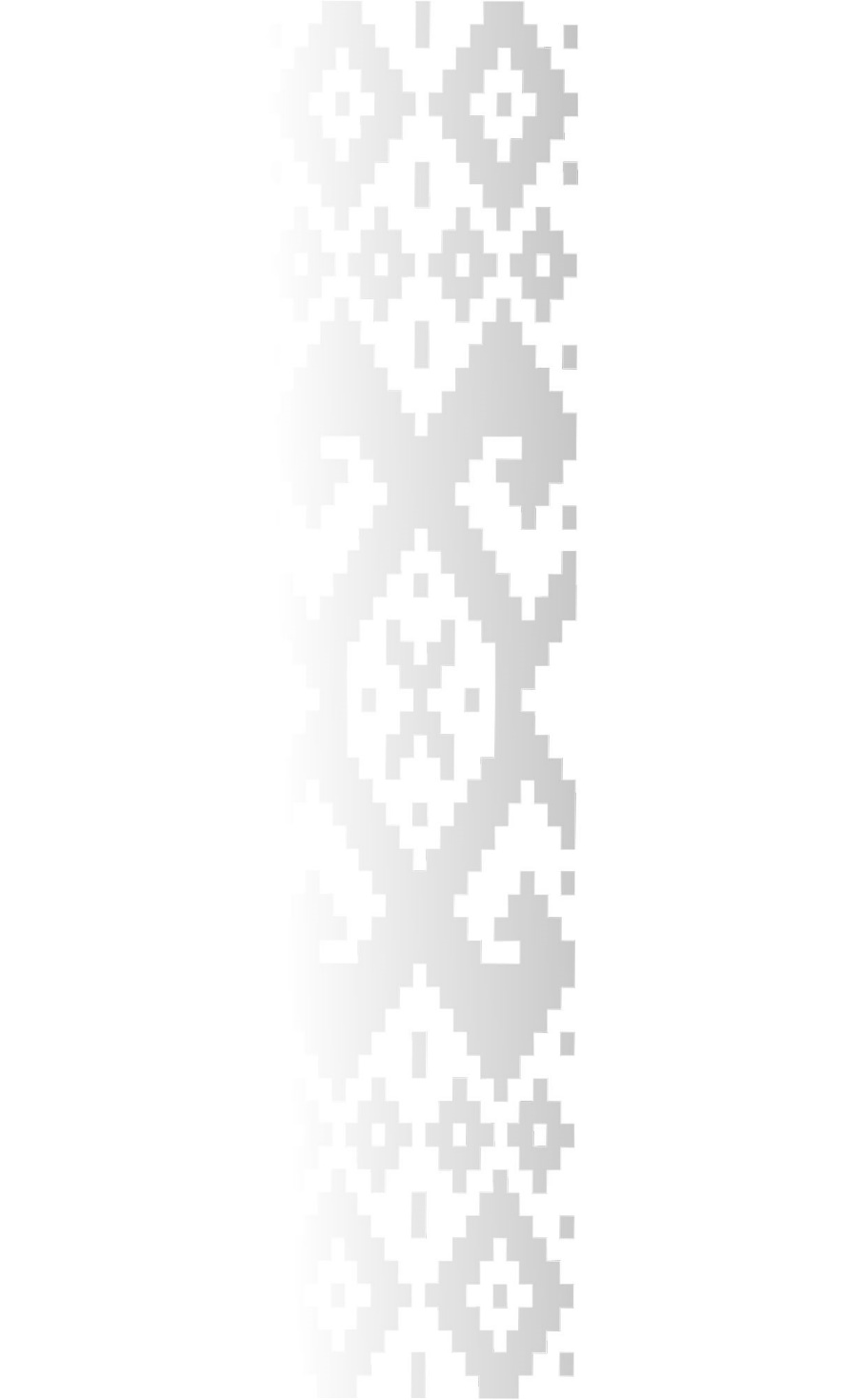 ГОРОДСКОЙ ИНОРМАЦИОННО-ИДЕОЛОГИЧЕСКИЙ ЦЕНТР
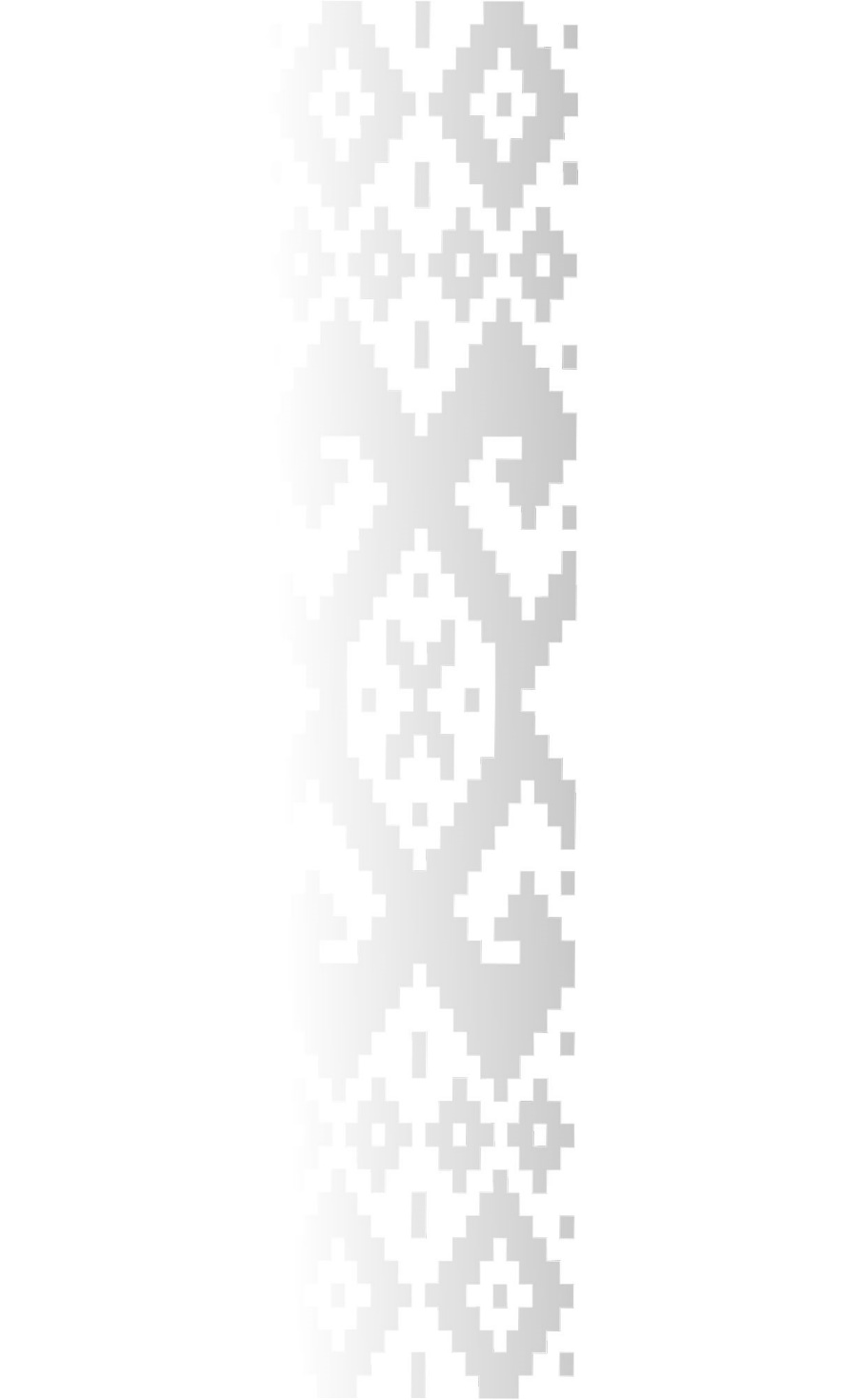 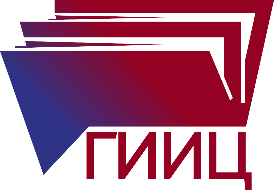 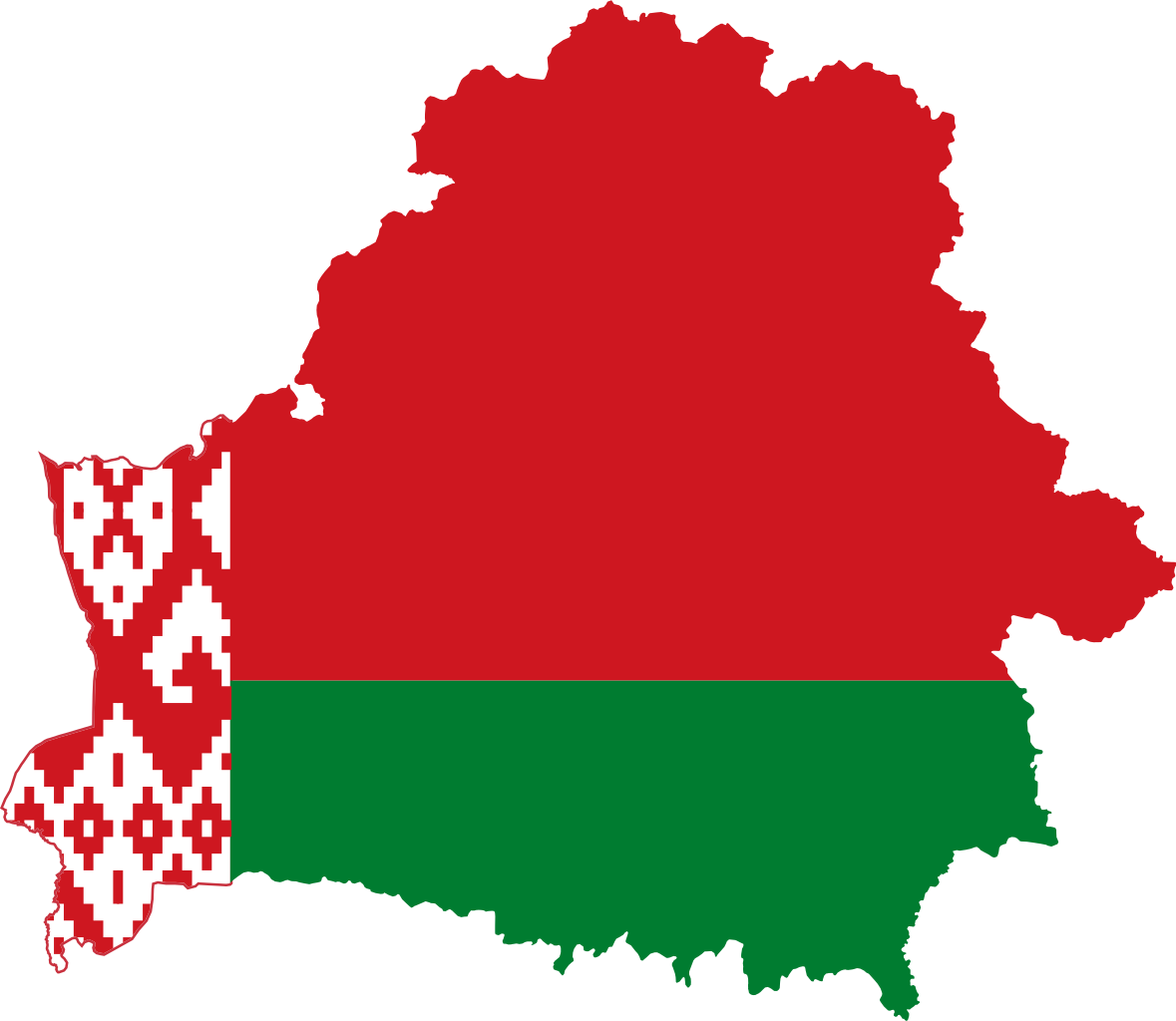 ВЫБОРЫ ДЕПУТАТОВ 2024: 

АРГУМЕНТЫ 
И ФАКТЫ
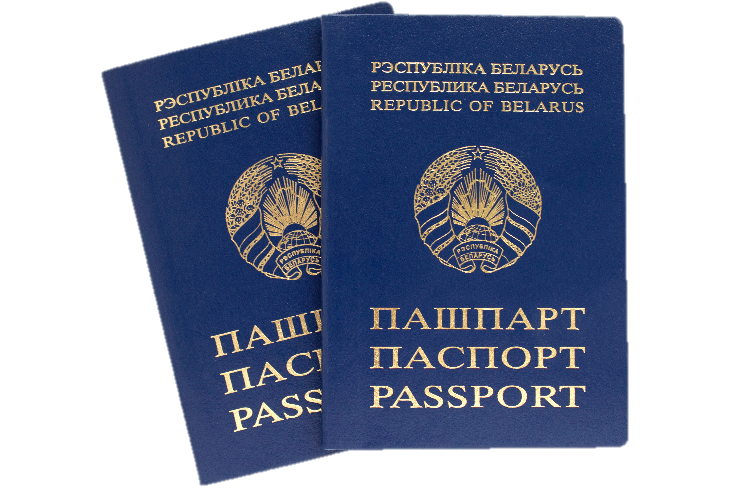 http://goridcentr.csgpb.by/
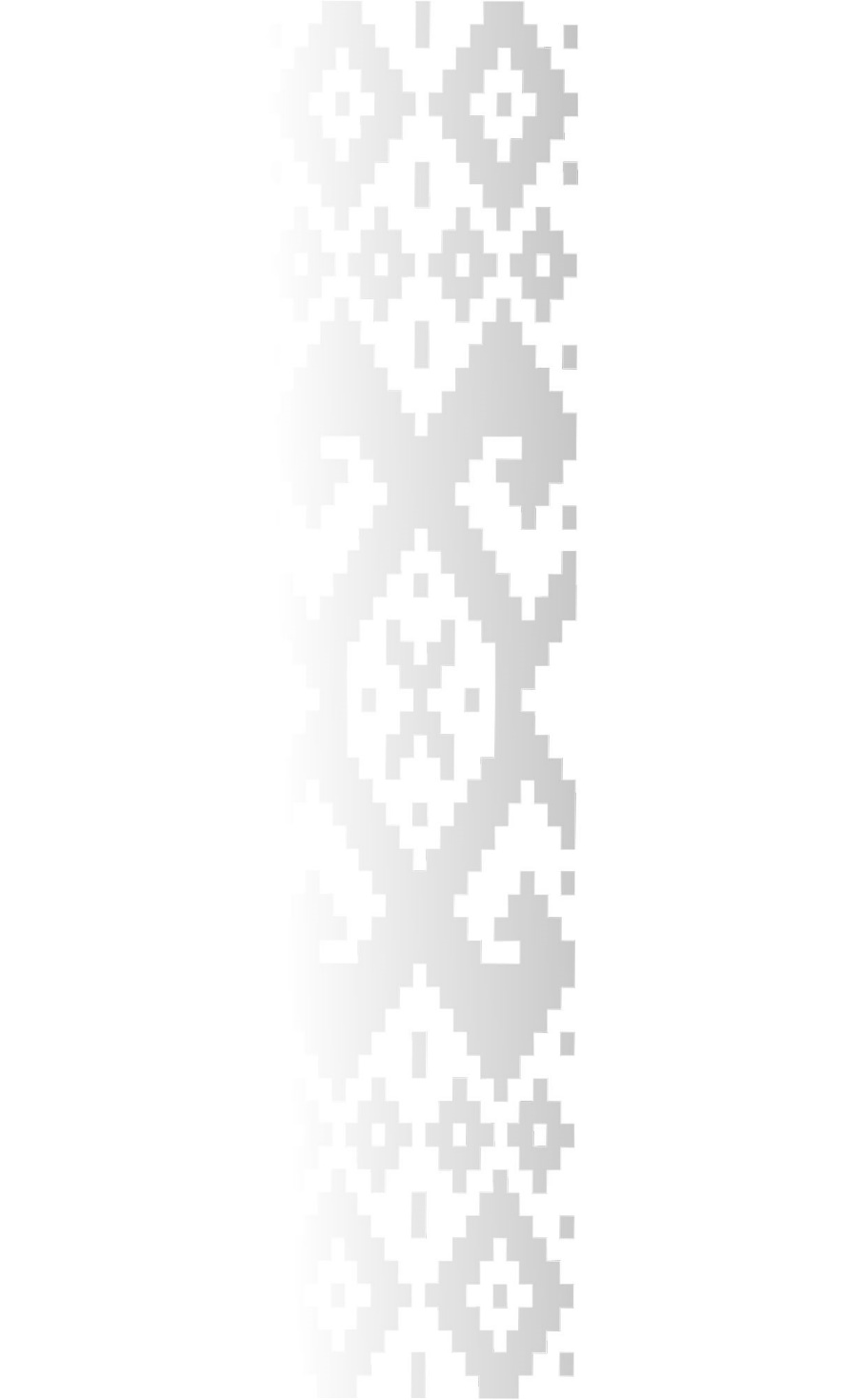 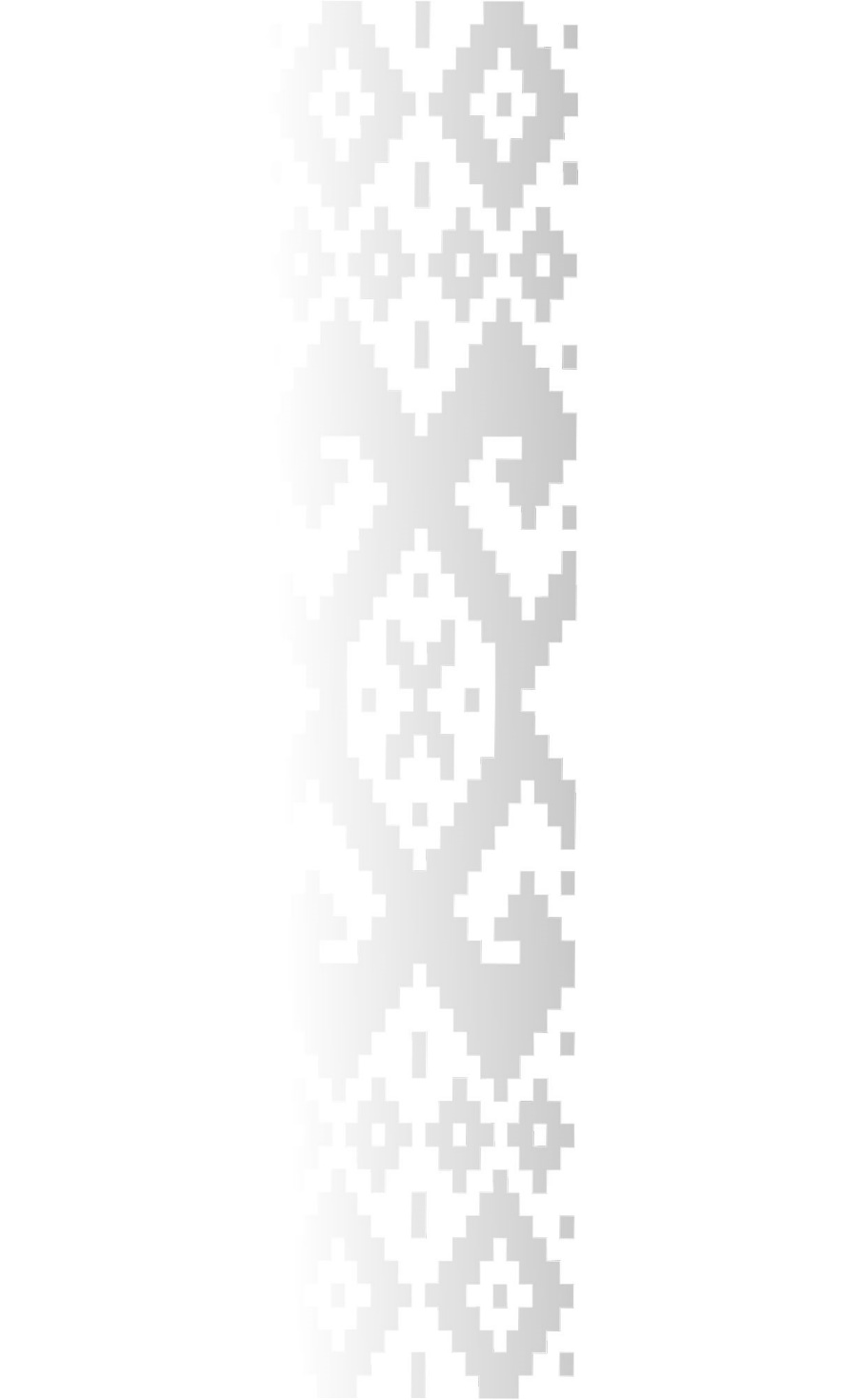 Городской информационно-идеологический Центр г. Могилева создал новый телеграм-канал 
«ГИИЦ Могилев информирует»
https://t.me/goridcentr
Канал создан в помощь идеологическому активу Беларуси.В телеграм-канале Вас ждет актуальная информация                      о разработках ГИИЦ:

материалы для оформления информационных стендов;
электронные презентации;
методические рекомендации;
презентации по материалам к единым дням информирования;
много другой полезной информации.Присоединяйтесь! 
Мы работаем для Вас!
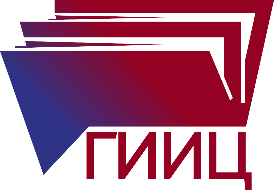 http://goridcentr.csgpb.by/